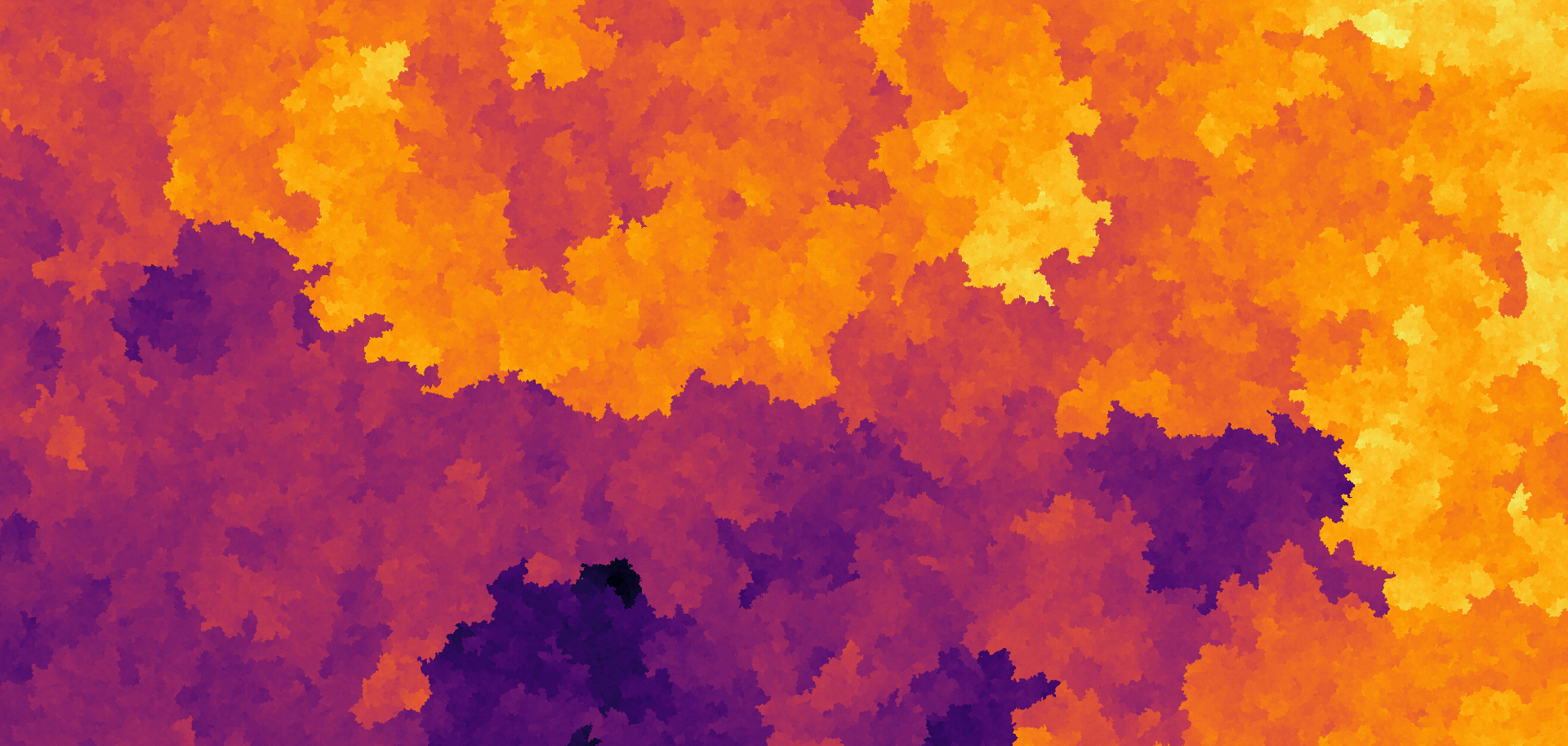 Additive Monitoring SystemsNiall O’Dowd,	Founder & CEO
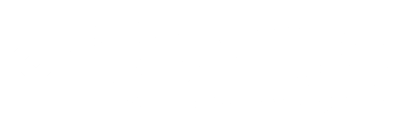 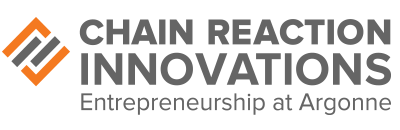 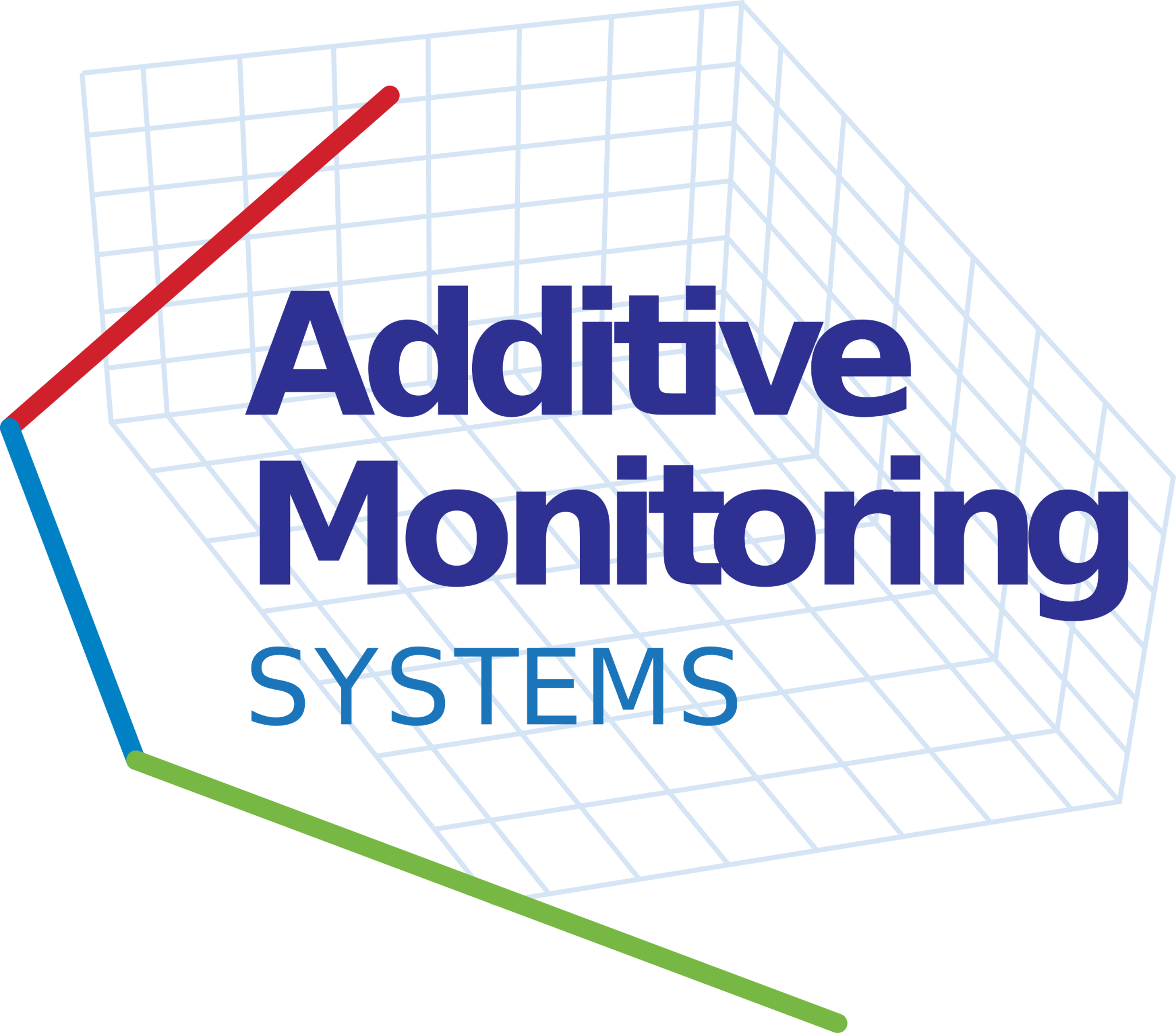 2-year funded clean-tech startup runway
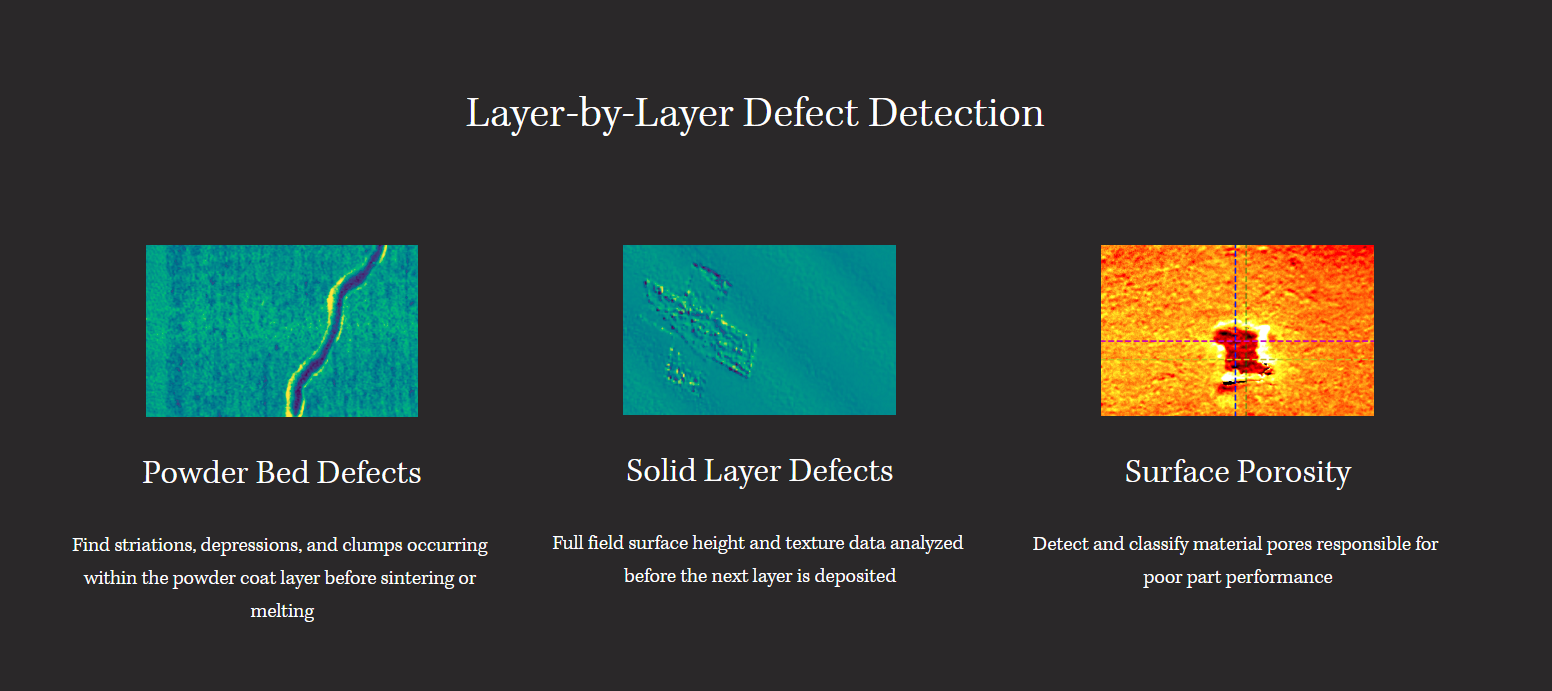 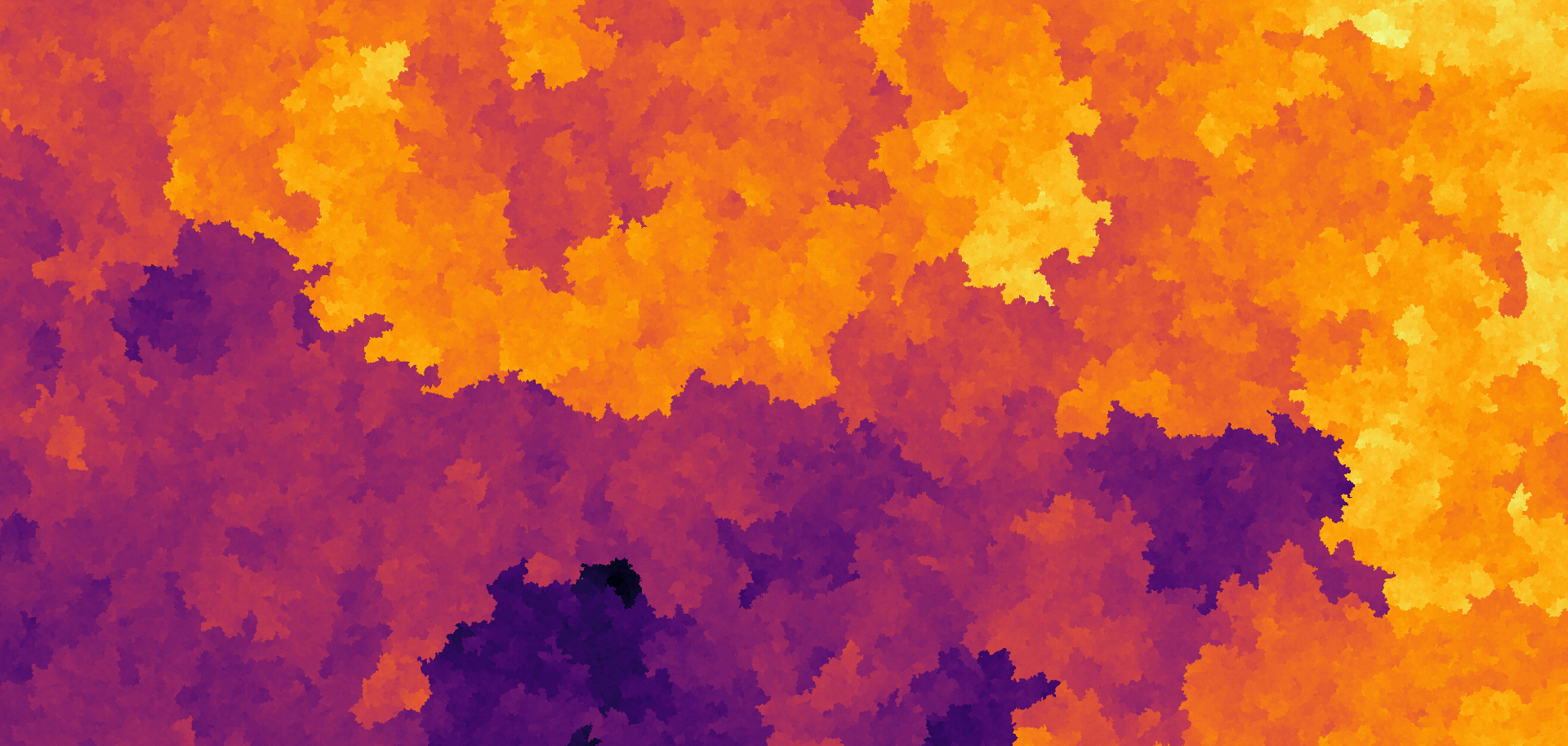 Industry:Industrial 3-D printing (Add. Mfg.)
Problem:Astronomical cost of part rejection
Powder Bed
Solid Layer
Porosity
Industry scrap rate:   15% - 35%

Part reliability issues
Post-inspection failure
Lack of process control
No standardized process qualification
Find defects month+ after parts printed
$180M+/year in wasted energy & material (US) 



Thousands of hours of lost part lead time for every production facility
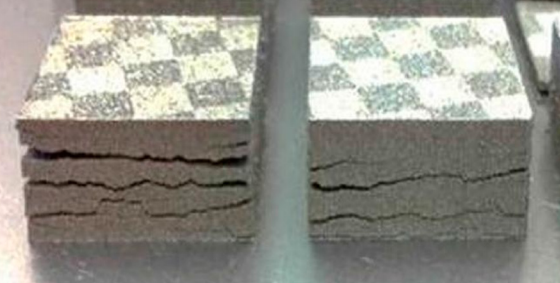 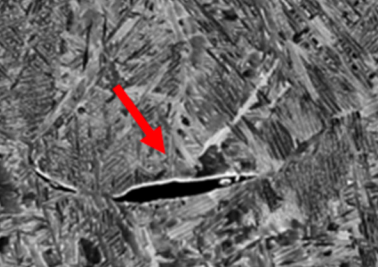 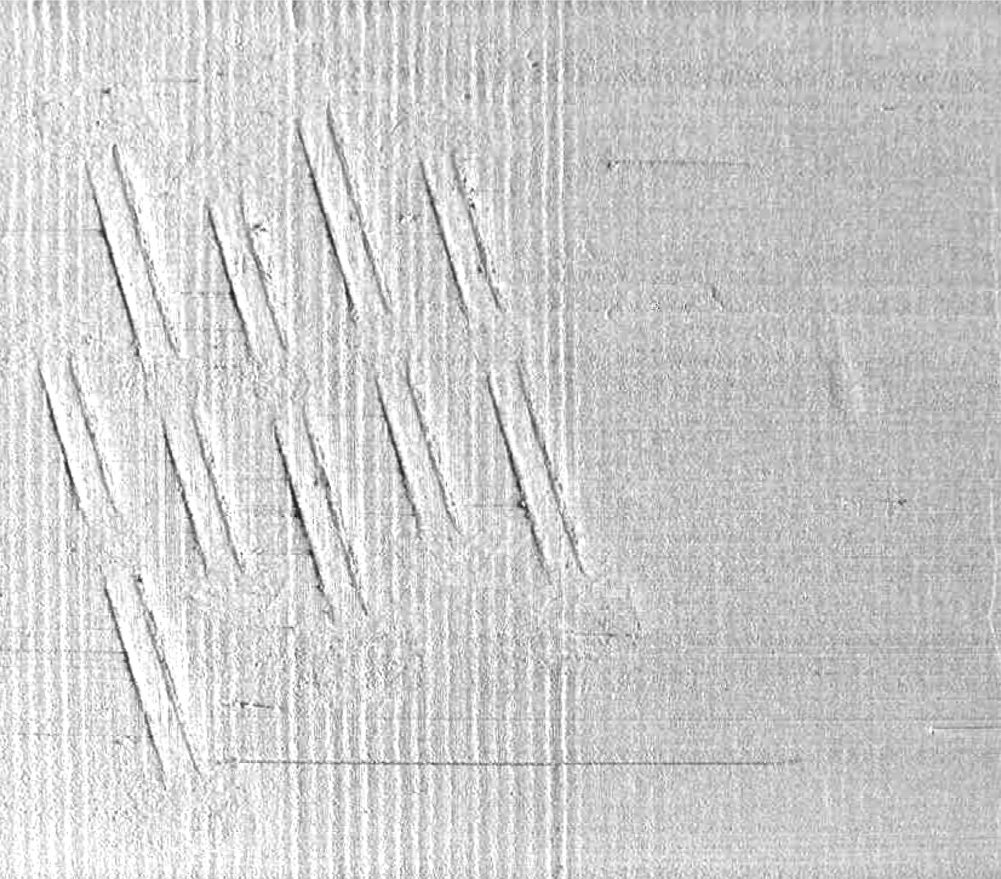 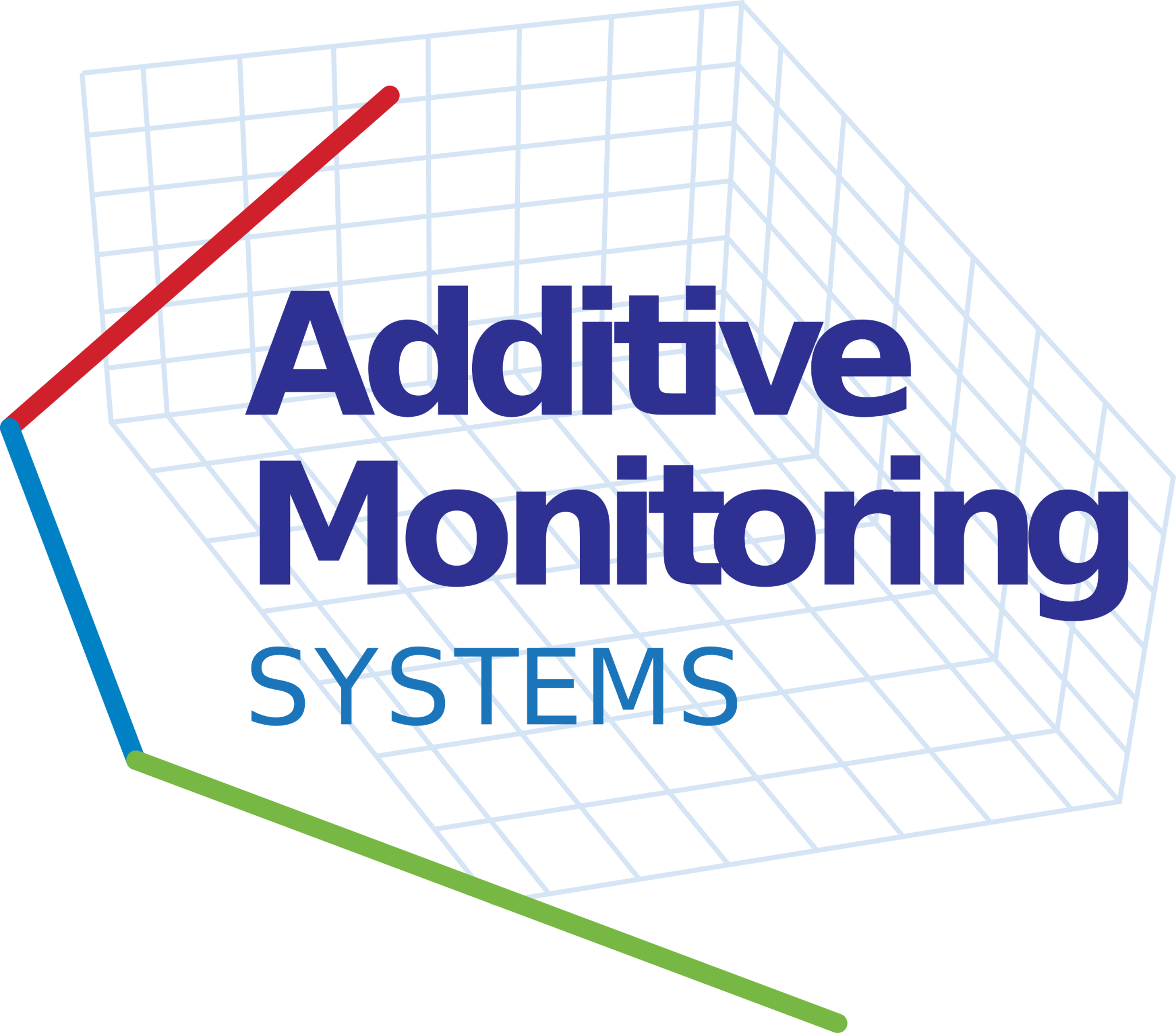 [2]
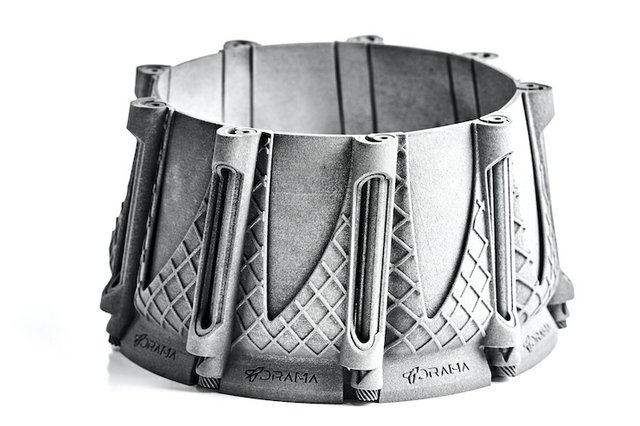 [1]
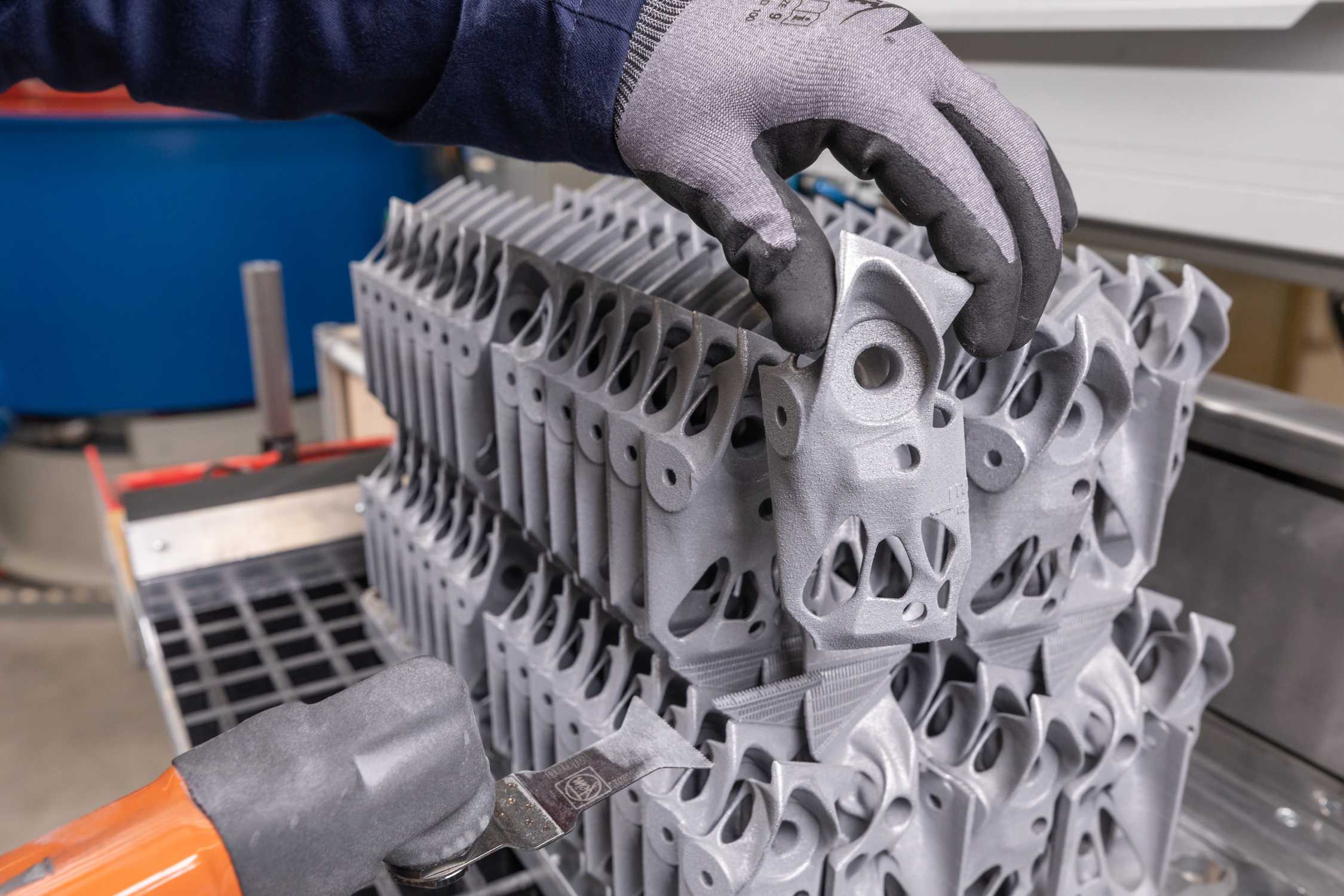 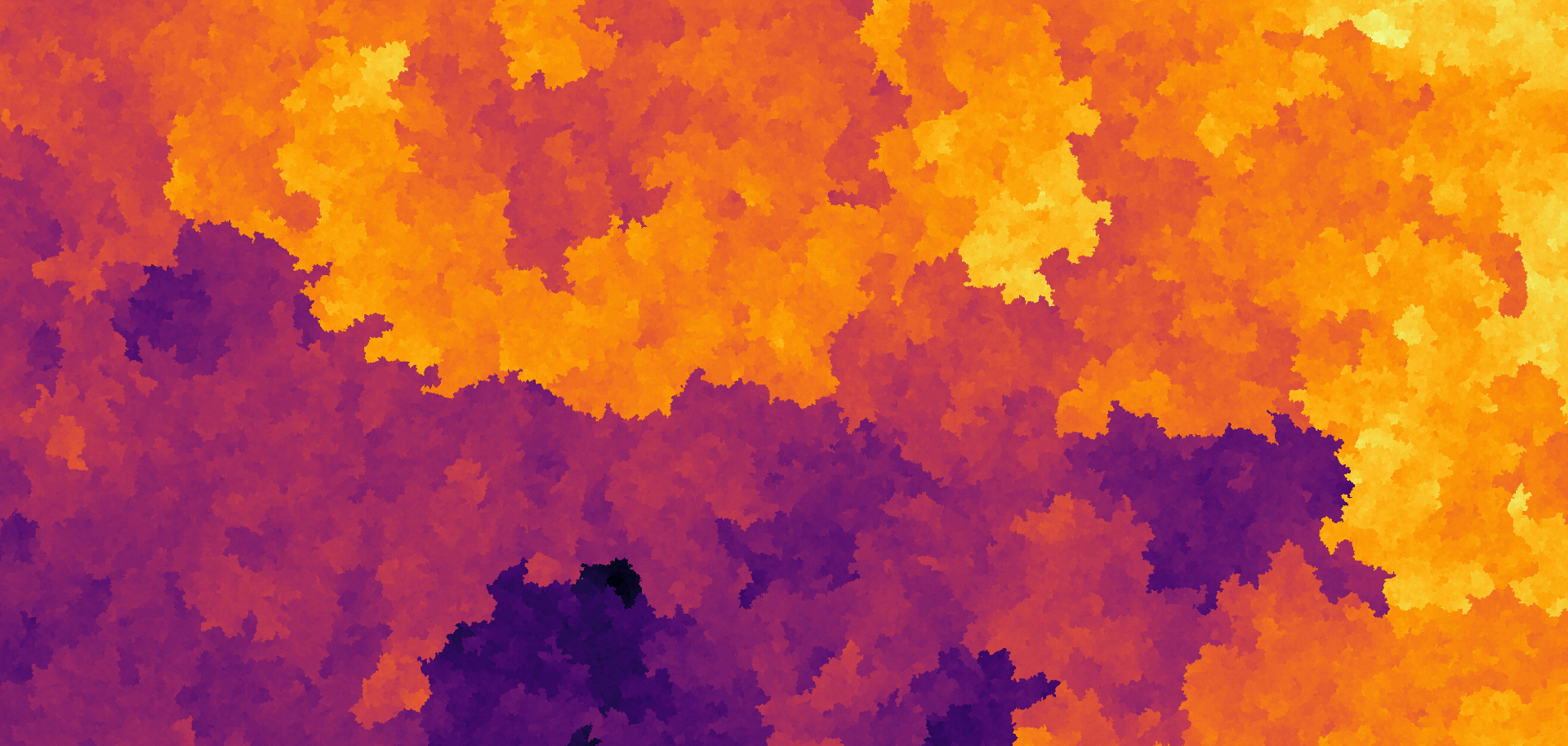 2
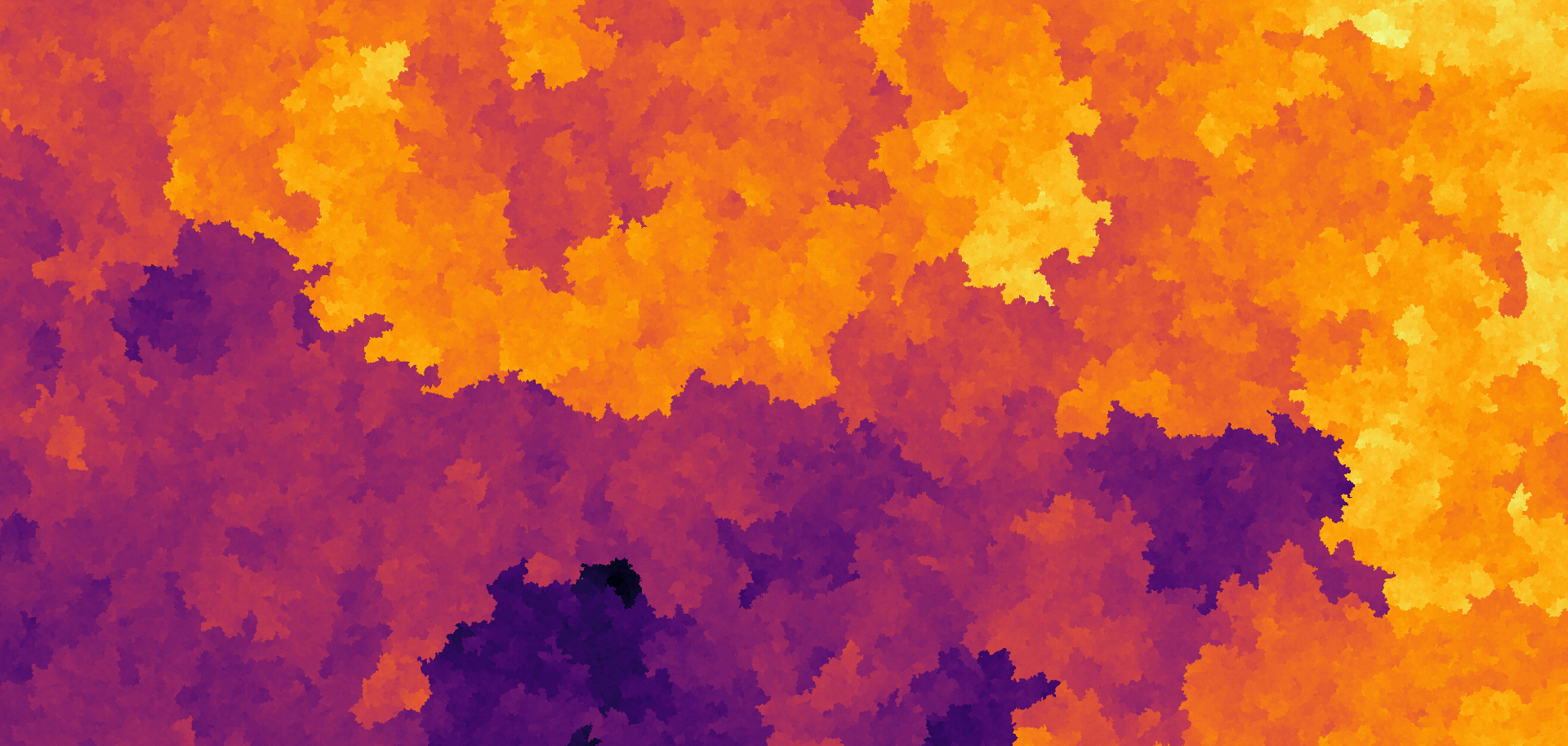 Defined by Private Companies
Concept and Significance of Problem/Opportunity
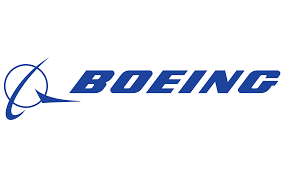 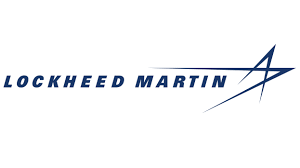 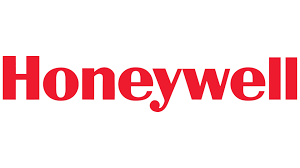 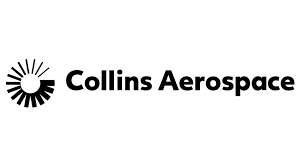 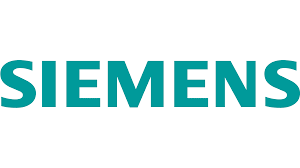 Problem definition (iterated from 160+ customer interviews):
Unanimous: Lost lead time is AM’s biggest pain
Major defense contractors & part shops struggle with AM part quality
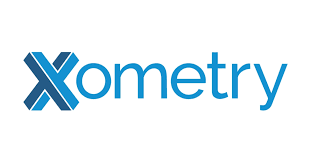 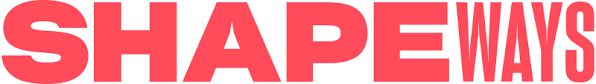 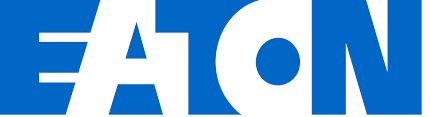 Multiple customer interviews with each customer
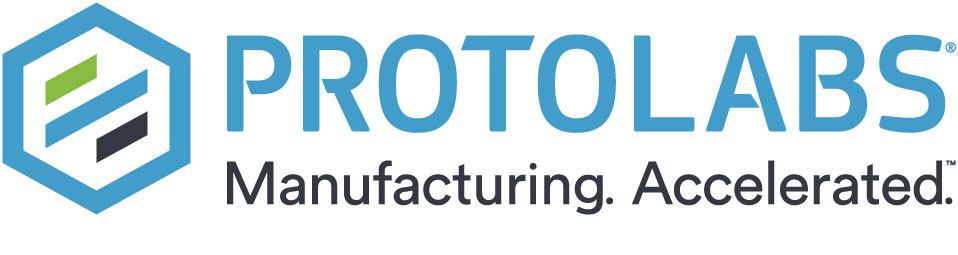 “Part quality reliability is the primary pain while using additive in-house; we scrap over 20% of parts”
-Honeywell
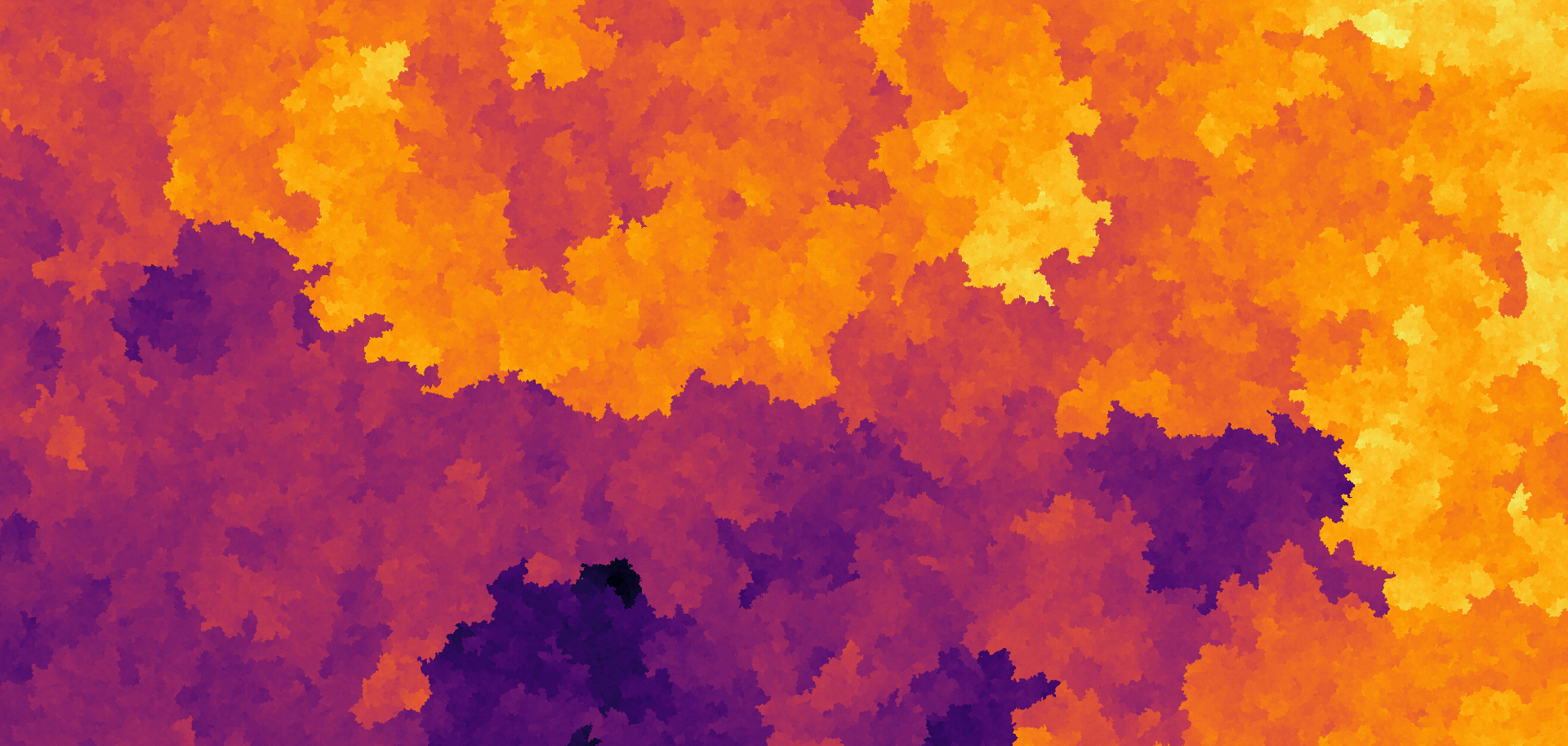 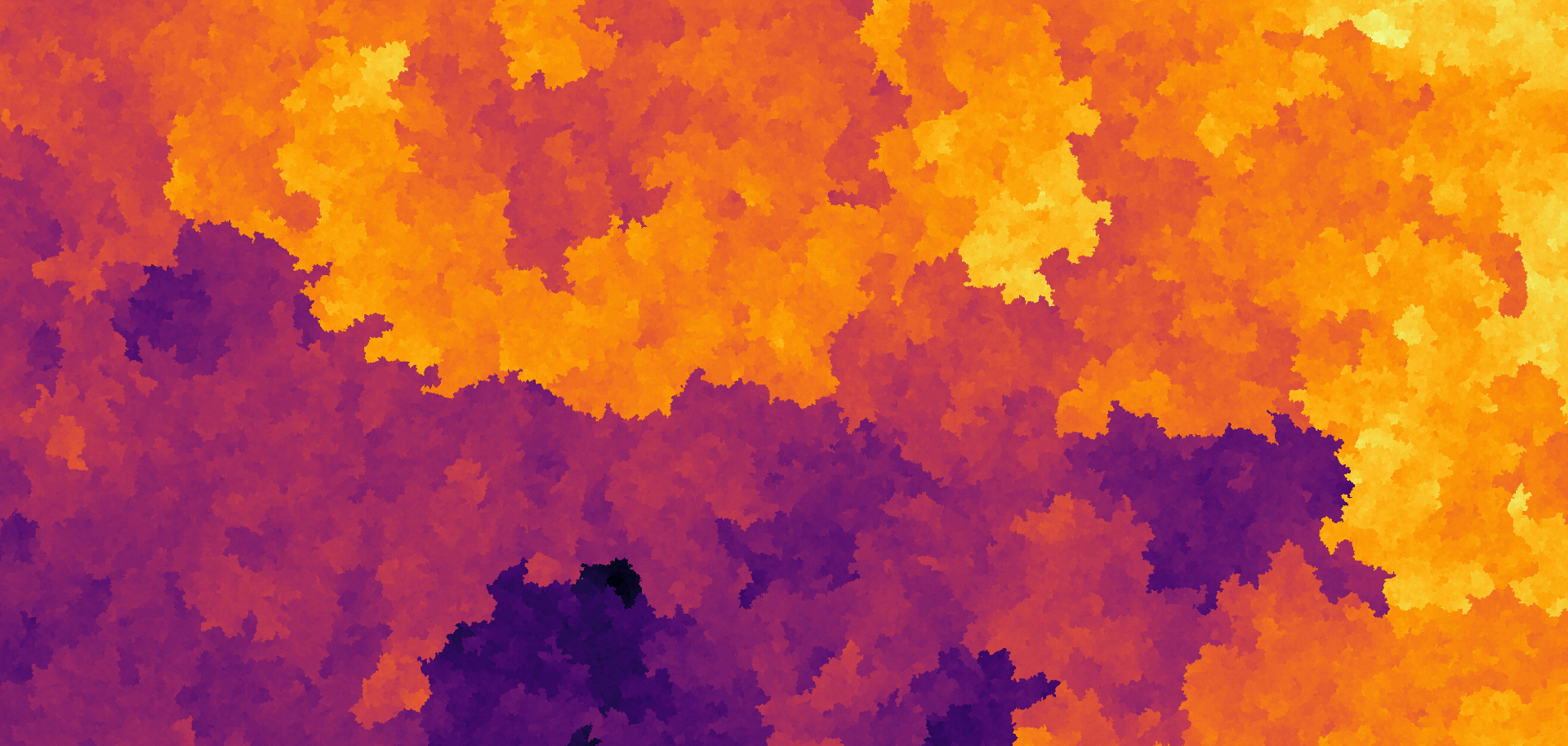 Defined by Private Companies
Concept and Significance of Problem/Opportunity
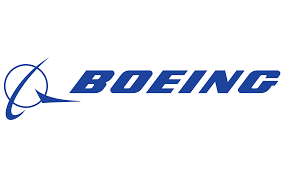 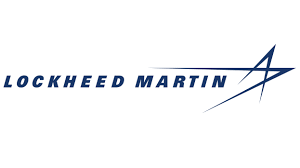 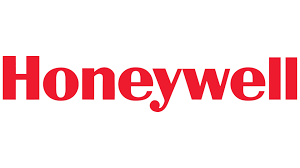 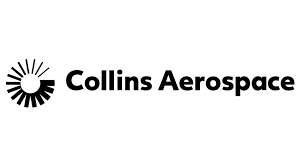 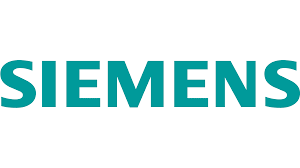 Problem definition (iterated from 160+ customer interviews):
Unanimous: Lost lead time is AM’s biggest pain
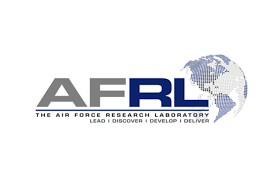 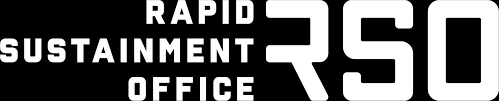 Multiple customer interviews with each customer
“Part quality reliability is the primary pain while using additive in-house; we scrap over 20% of parts”
-Honeywell
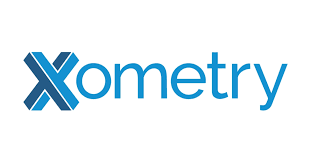 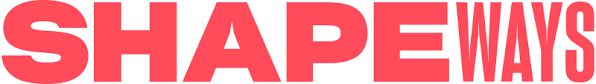 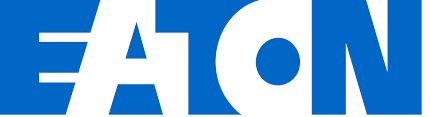 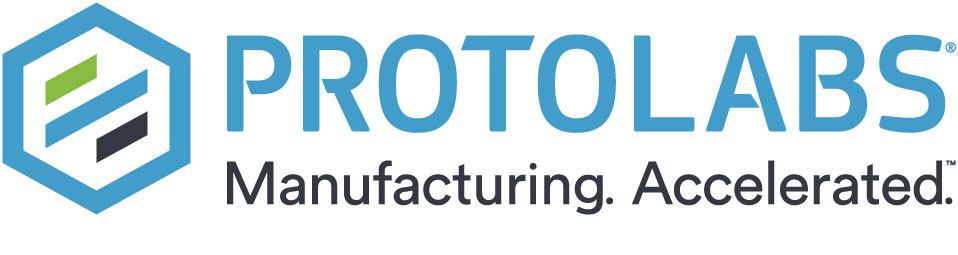 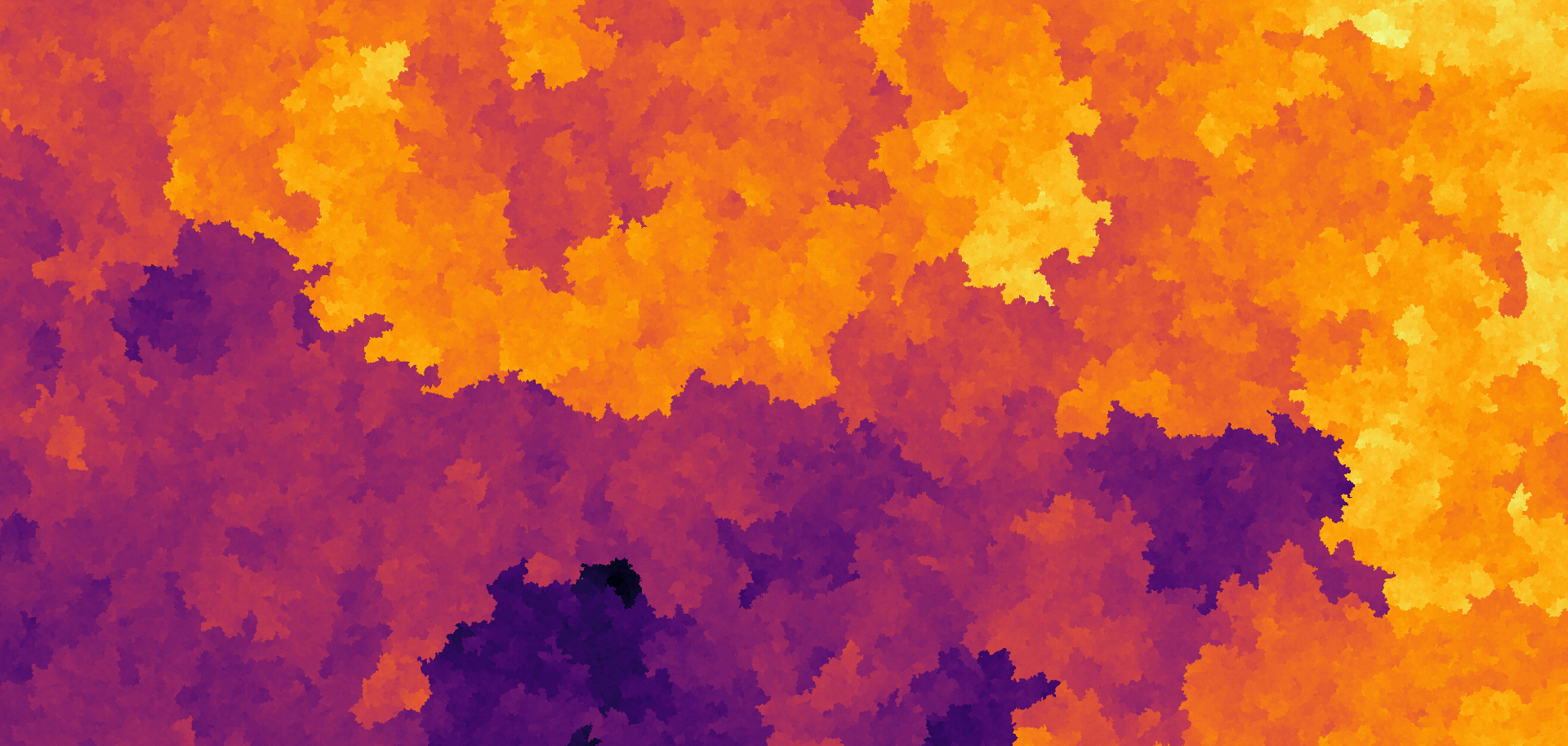 DoD customers
Concept and Significance of Problem/Opportunity
Air Force Research Lab March 2021: Invests $7M in AM process monitoring “expected to save the air force millions of dollars in qualification and certification” [1]
Rapid Sustainment Office October 2020: RSO holds AM Olympics, US innovation to deploy solutions, invests $1M including process control techniques
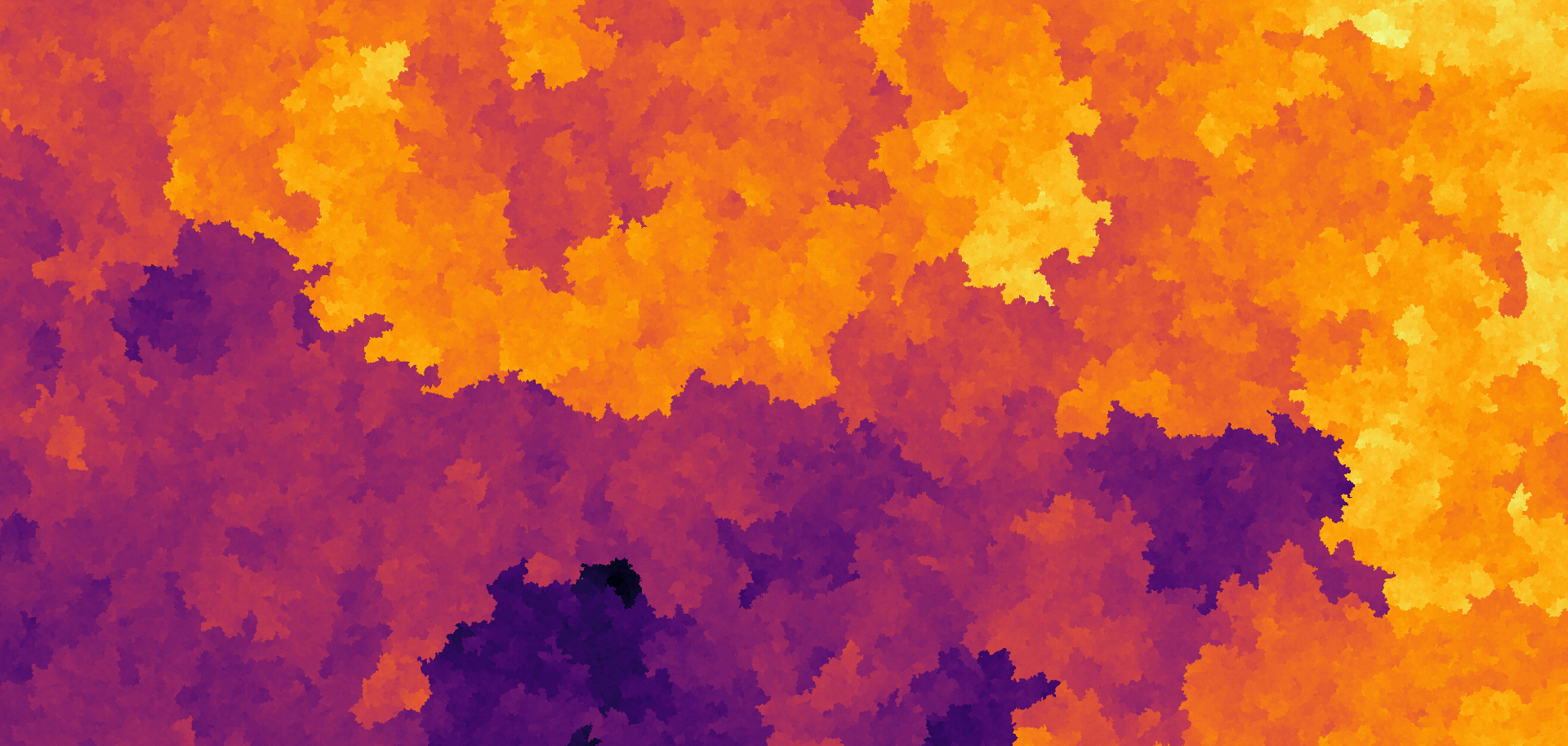 Defined by Private Companies
Concept and Significance of Problem/Opportunity
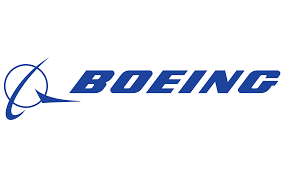 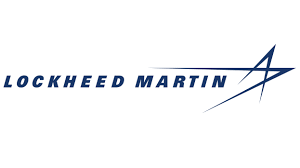 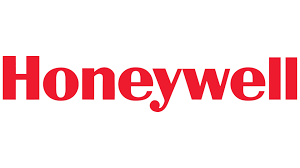 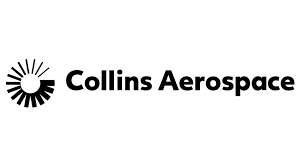 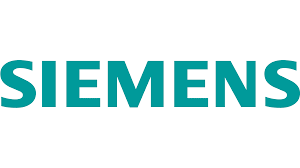 Problem definition (iterated from 160+ customer interviews):
Unanimous: Lost lead time is AM’s biggest pain
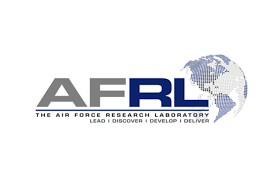 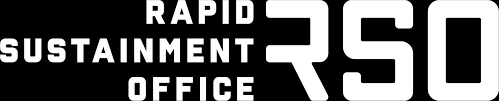 Multiple customer interviews with each customer
“Part quality reliability is the primary pain while using additive in-house; we scrap over 20% of parts”
-Honeywell
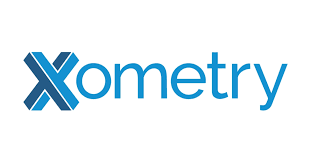 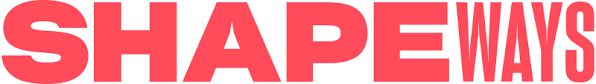 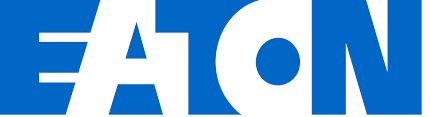 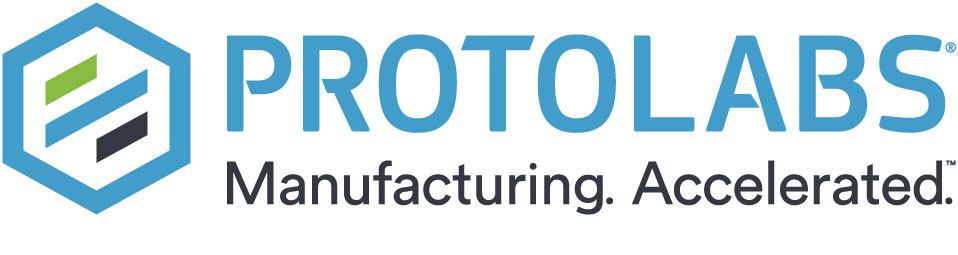 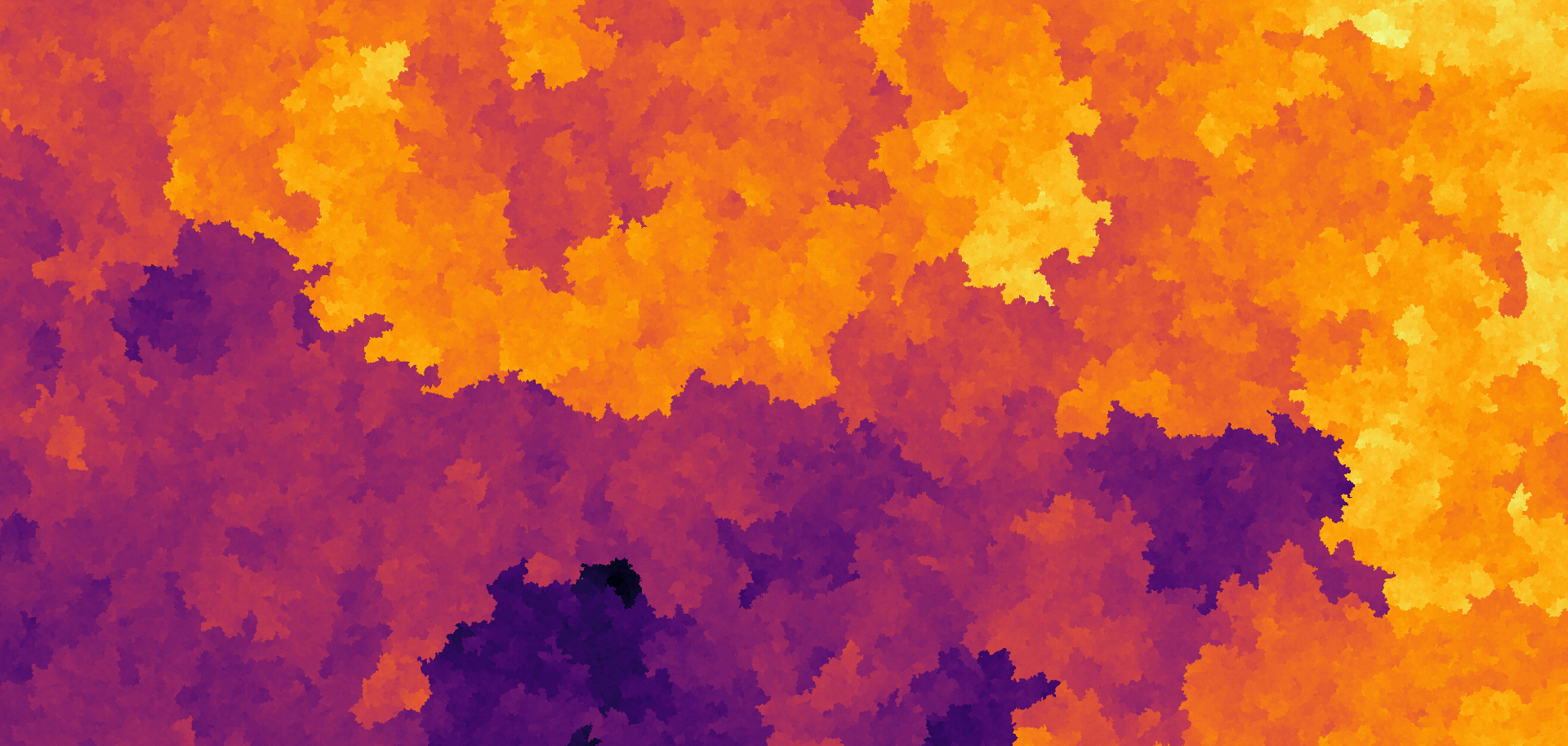 DoD customers
Concept and Significance of Problem/Opportunity
Air Force Research Lab March 2021: Invests $7M in AM process monitoring “expected to save the air force millions of dollars in qualification and certification” [1]
Rapid Sustainment Office October 2020: RSO holds AM Olympics, US innovation to deploy solutions, invests $1M including process control techniques
Primary impact on part lead time? 
 Out-of-house post-build inspection (x-ray, CT, density, visual)
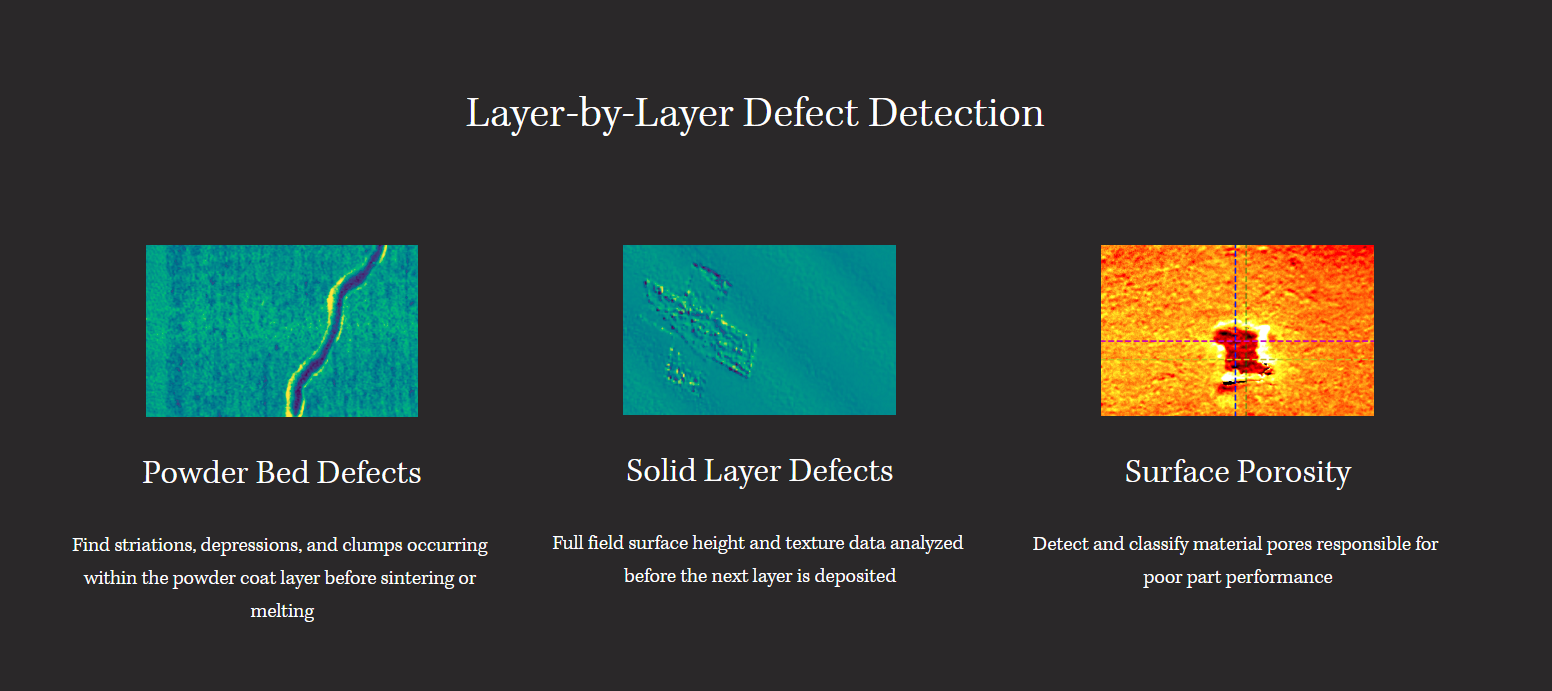 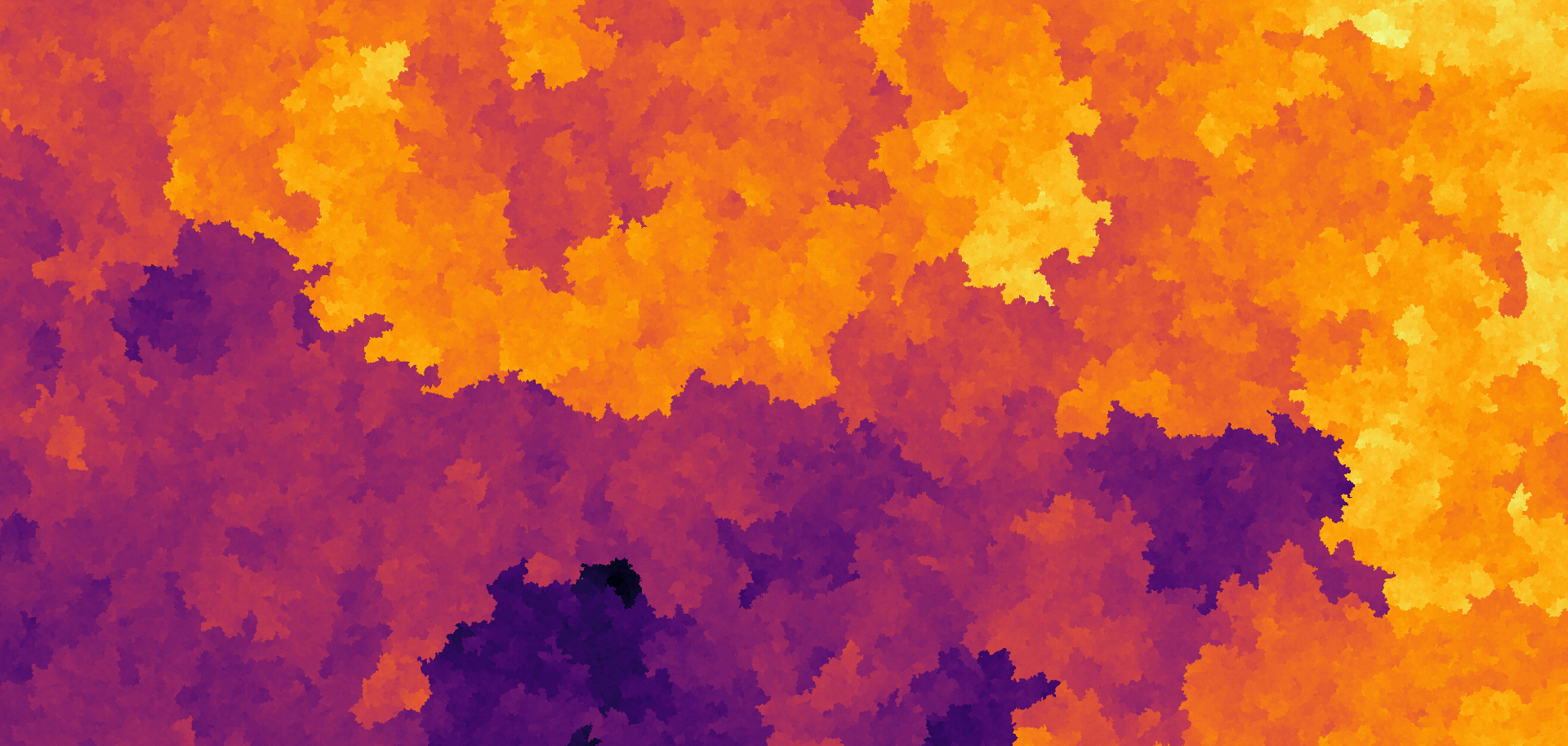 Solution: Find Defects Earlier
Novel In-Process Monitoring System
PhD research funded by Los Alamos Lab & UCSD
Instantly notify technicians of defect
Eliminate post inspection
Reduce lost lead time, factor of 3
Patented measurement model (2020)
Quantified accuracy of each measured point
Provisonally patented hardware and software (2021)
Optimal operational mode (trade-secret)
Proprietary! Patent Pending
Projector
Camera
processor
+ UI/UX
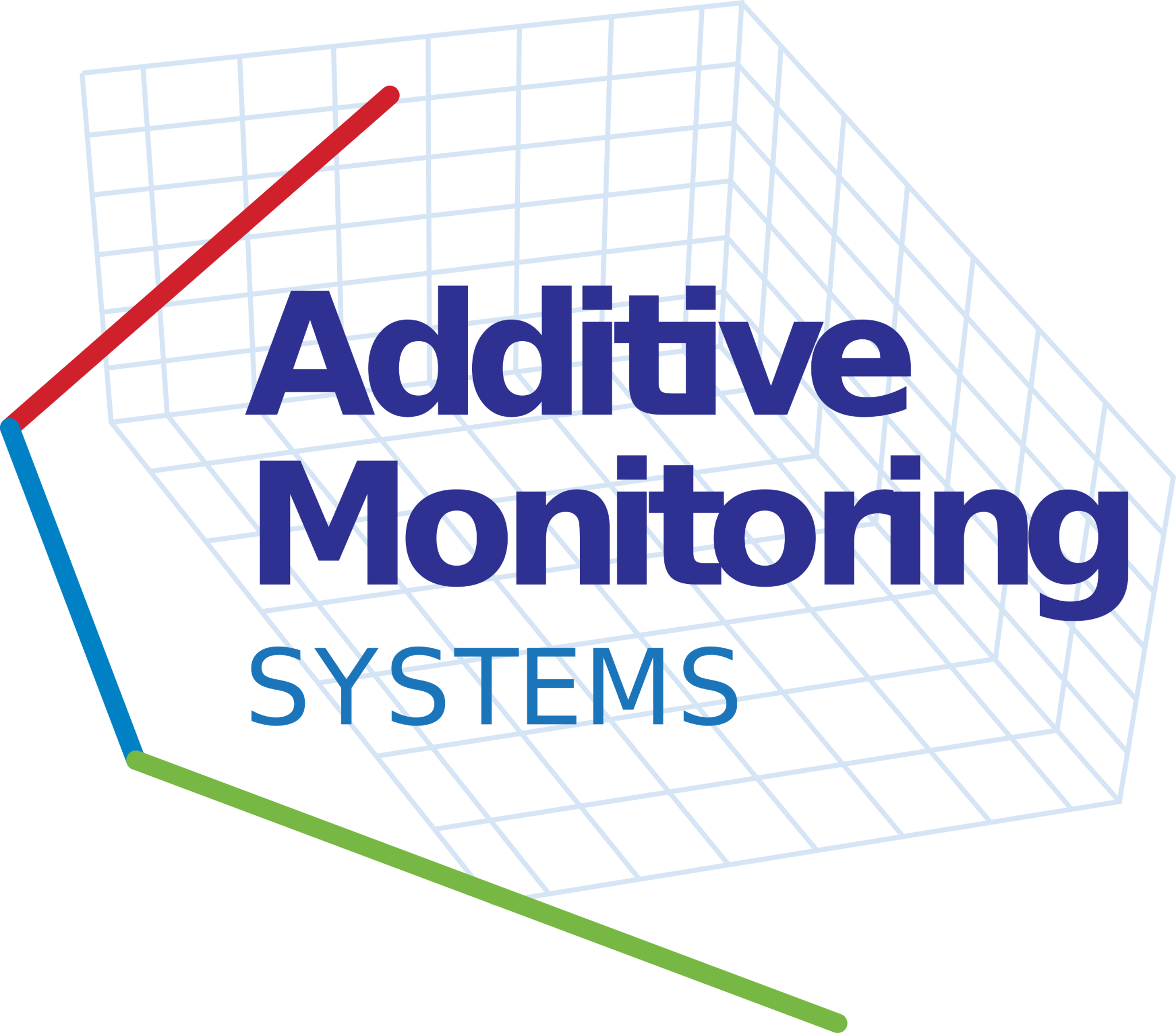 Powder bed fusion, binder jetting, SLS polymer, Multi-jet fusion
z
6
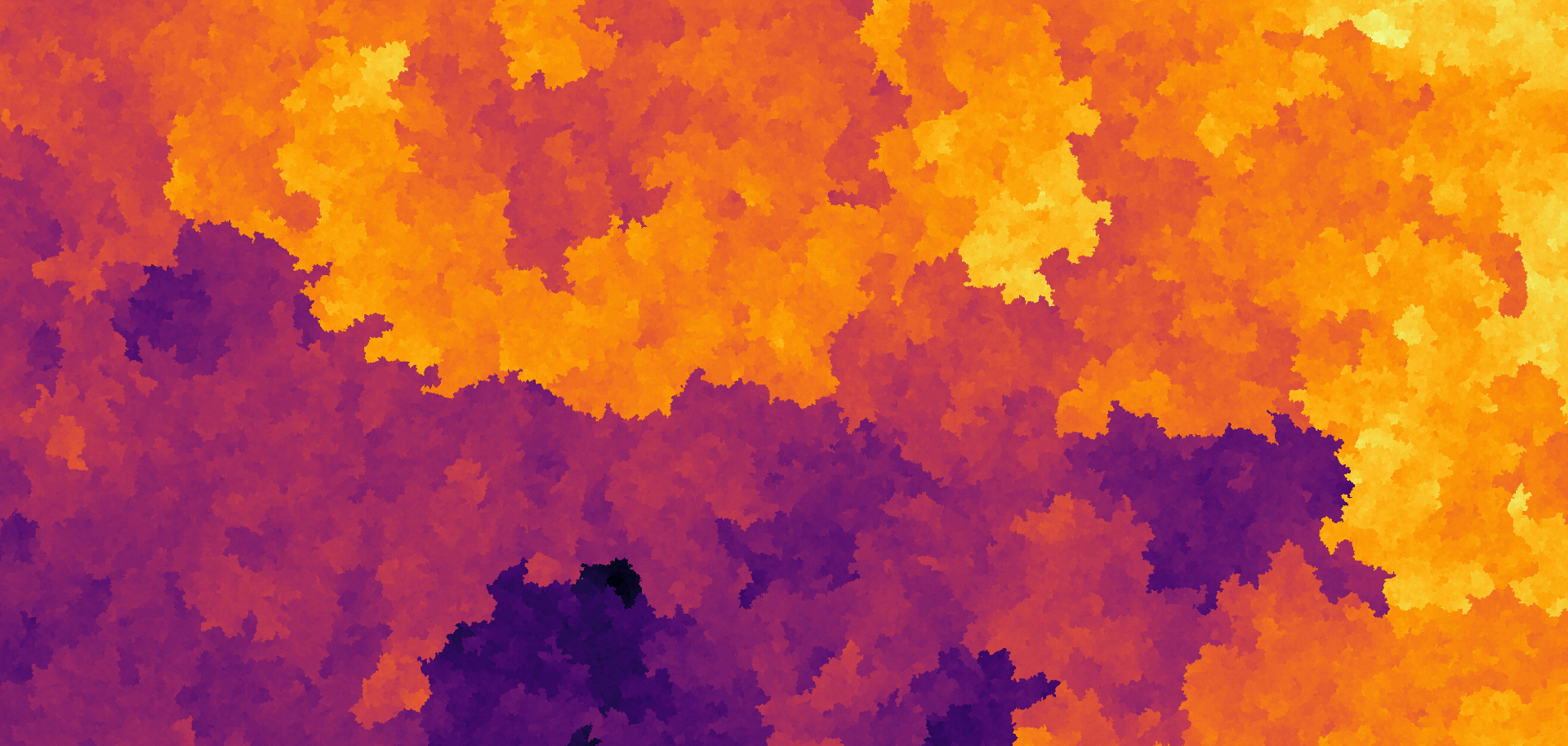 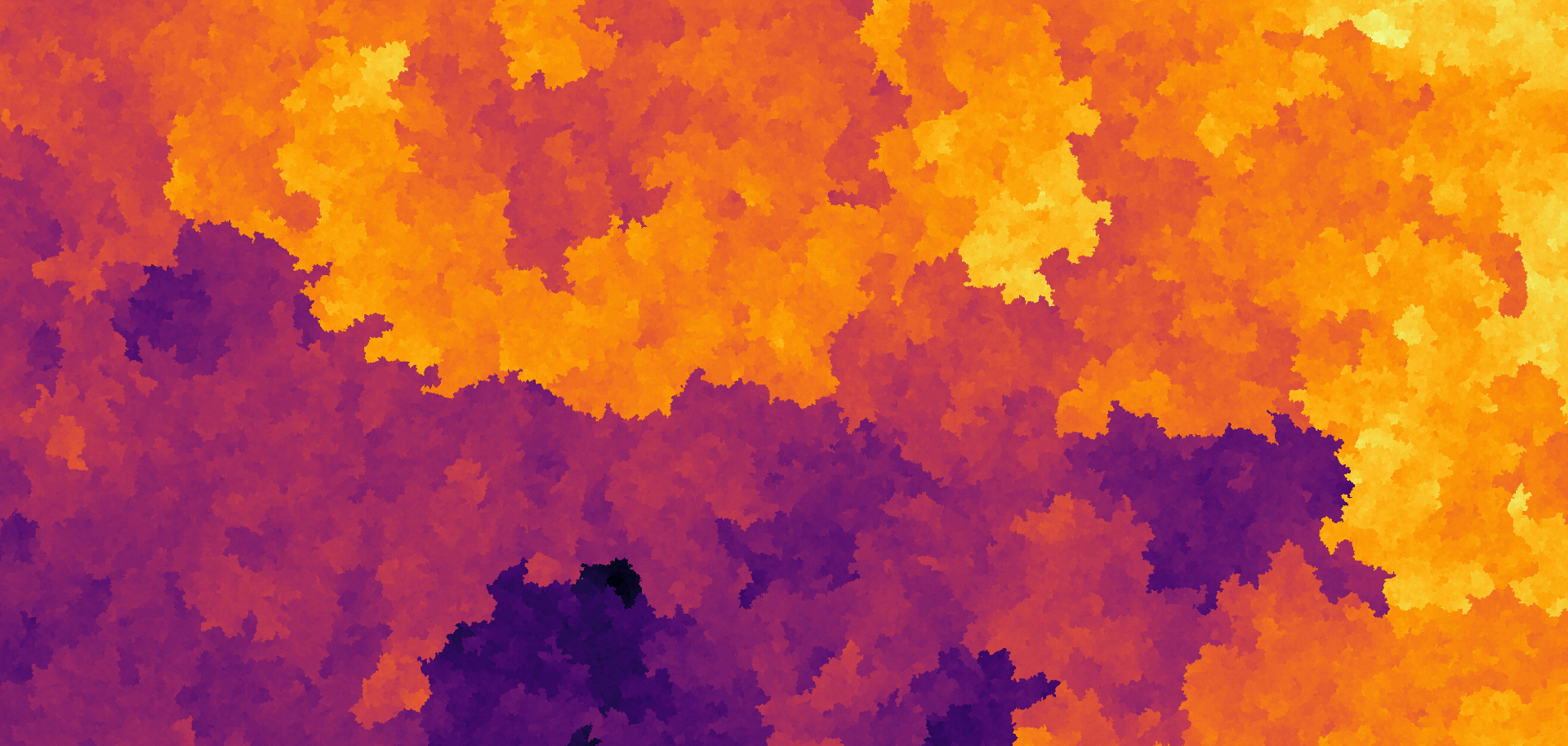 Overview: Layer-wise height monitoring
Real-time monitoring: Full-field height of powder + sintered layer
illumination + Camera + processor
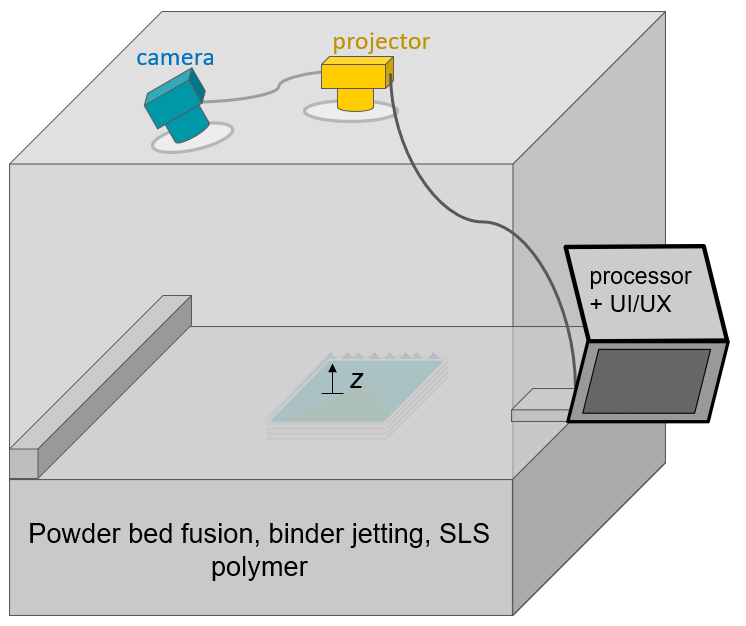 Proprietary! Patent Pending
2.     More technical details
Objective Measurement
Quantified uncertainty 
No AI training data 
Light source agnostic (no shadow analysis)
Material Agnostic
Geometrical features
Features show multiple failure mechanisms
 
Patented Hardware + Software
Statistical analysis (2020)
Hardware/methods (in-progress 2021)
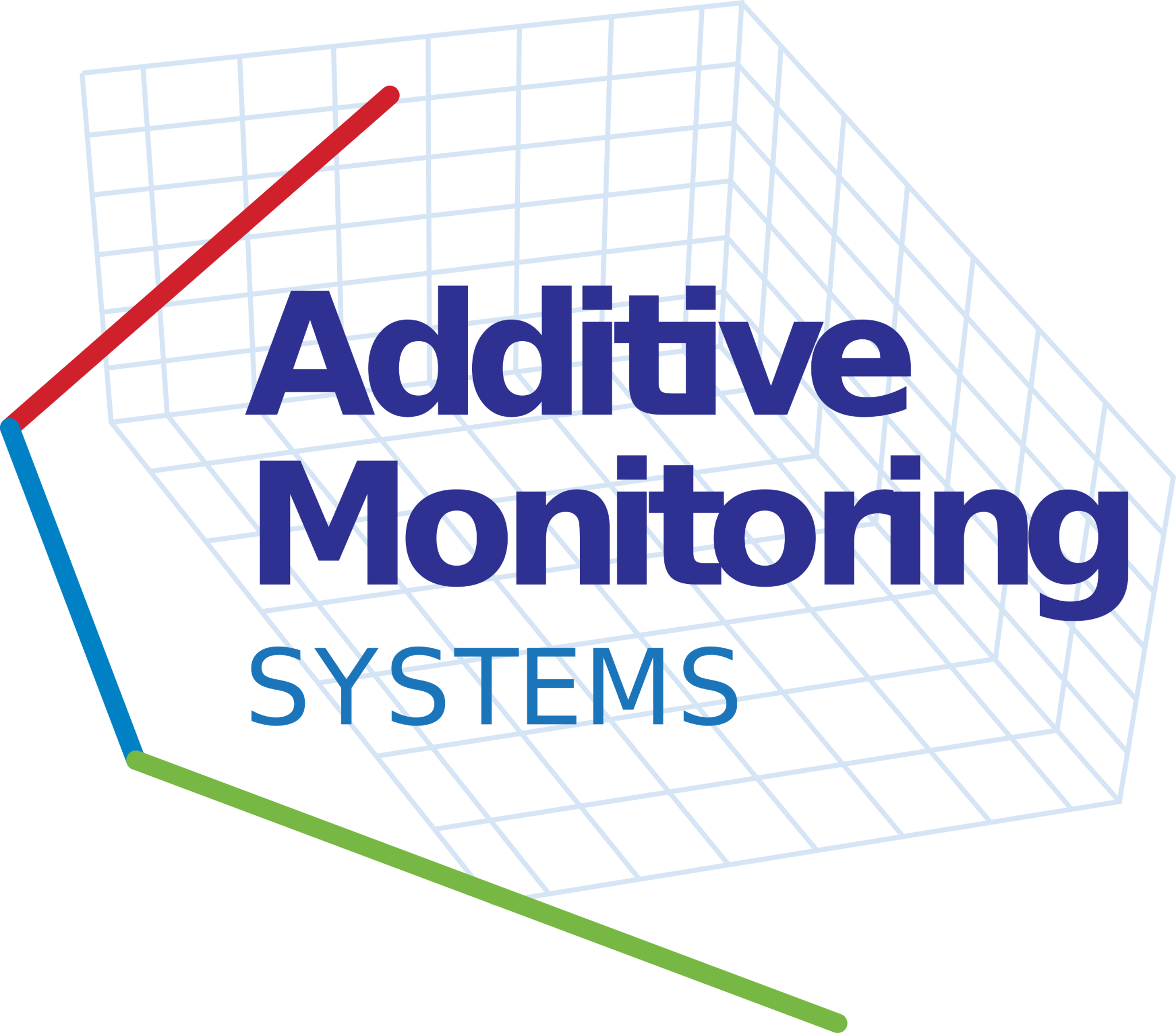 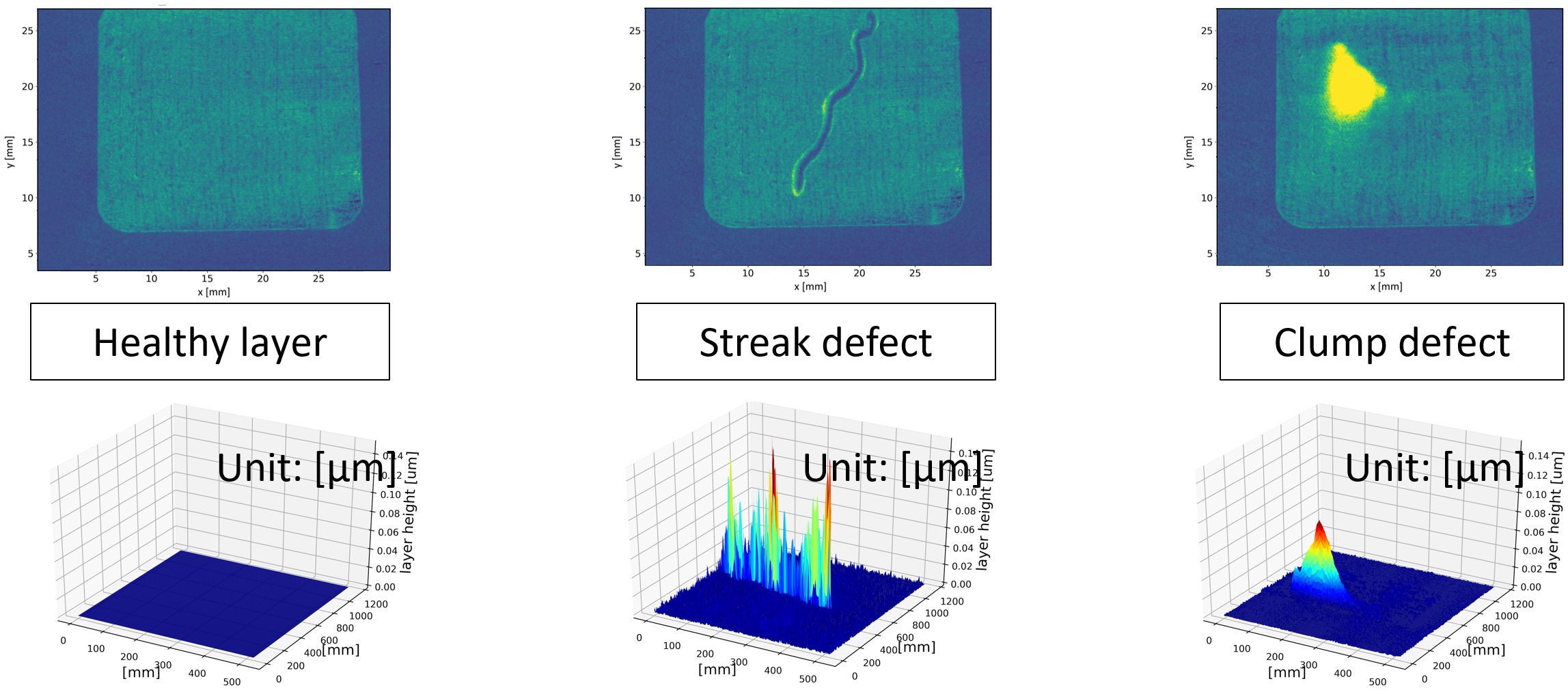 7
Discussion and materials protected do not disseminate
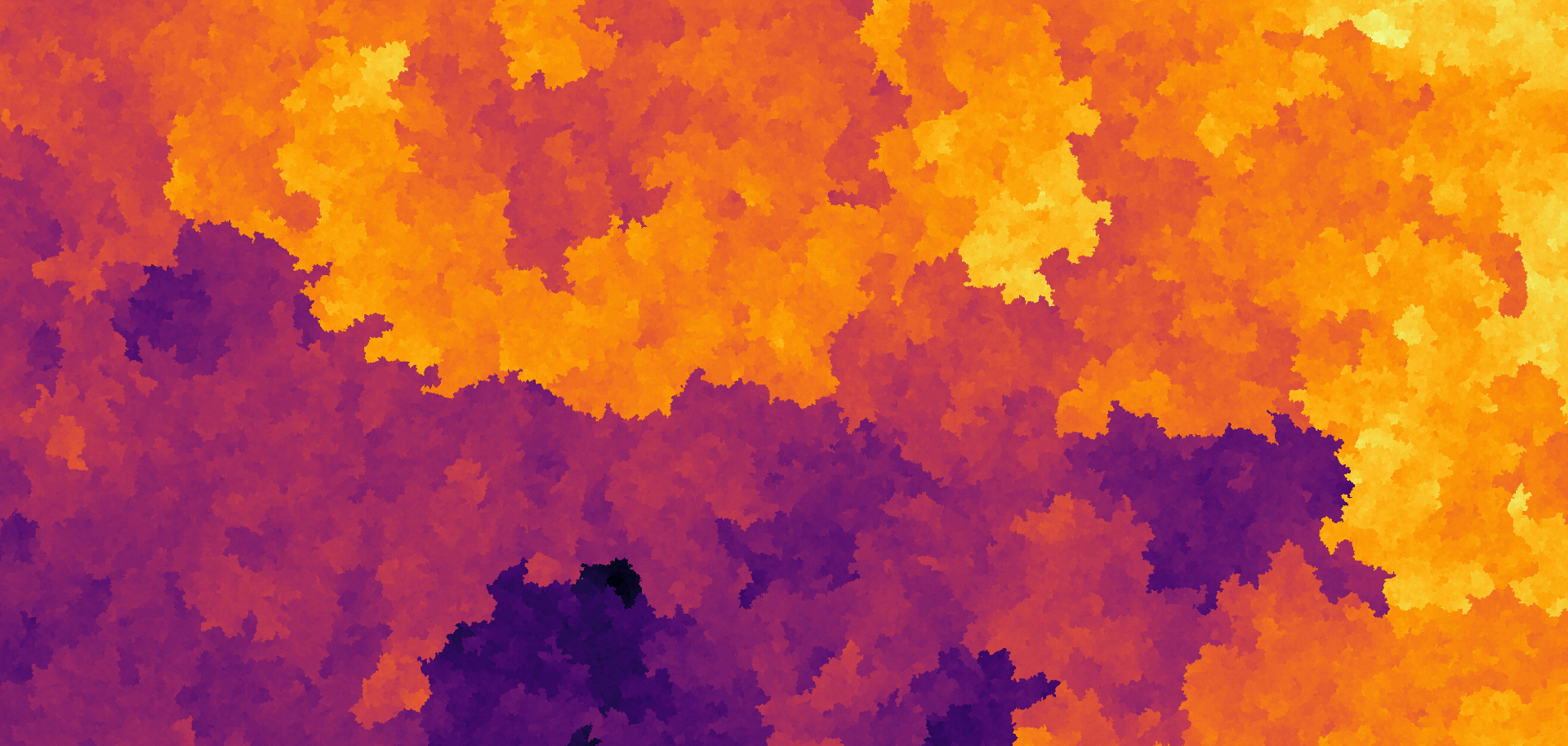 [Speaker Notes: Sigma is spot size 
V is velocity 
P is laser power]
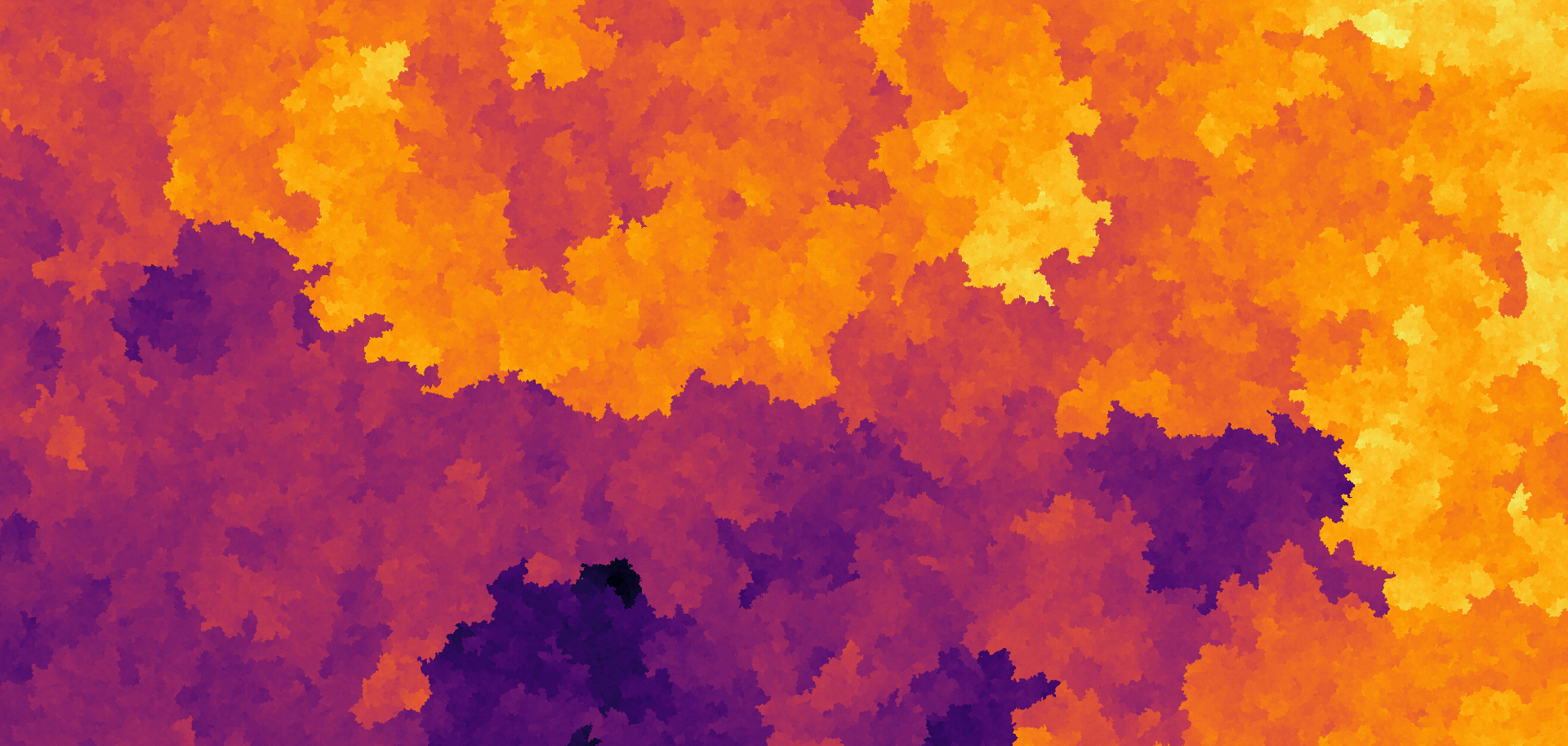 Part Quality Sensitive to Layer Height
Layer heights indicative of multiple defect mechanisms
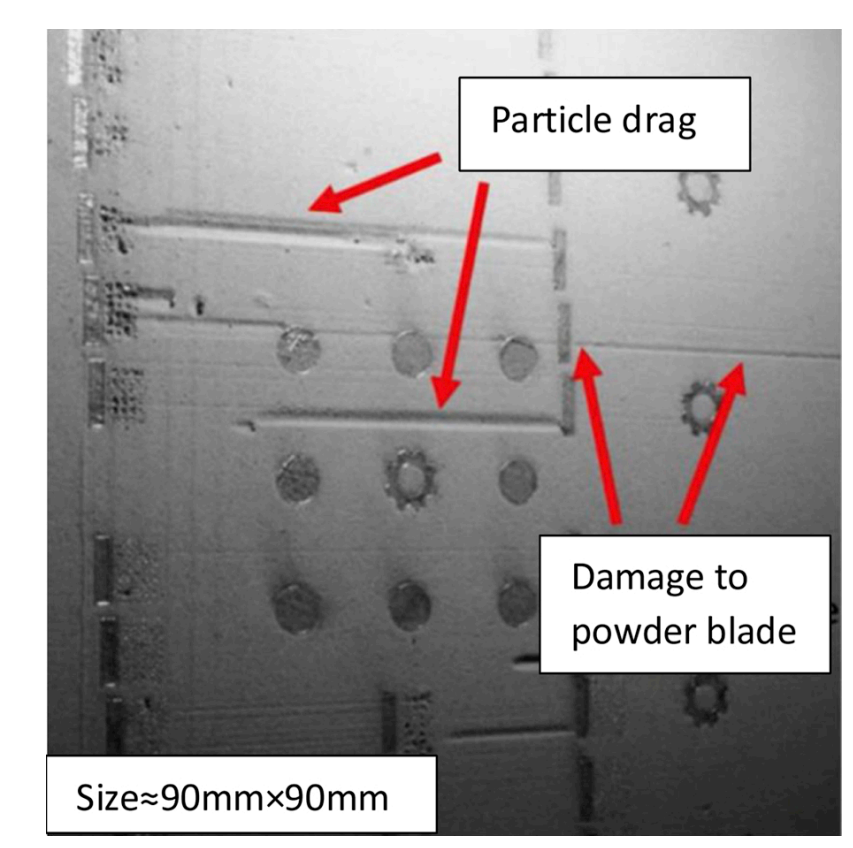 Powder recoat layer height
Powder short feed[1]
Particle drag
Damage to recoater blade [2]
Essential to ensure part quality [3] [4]
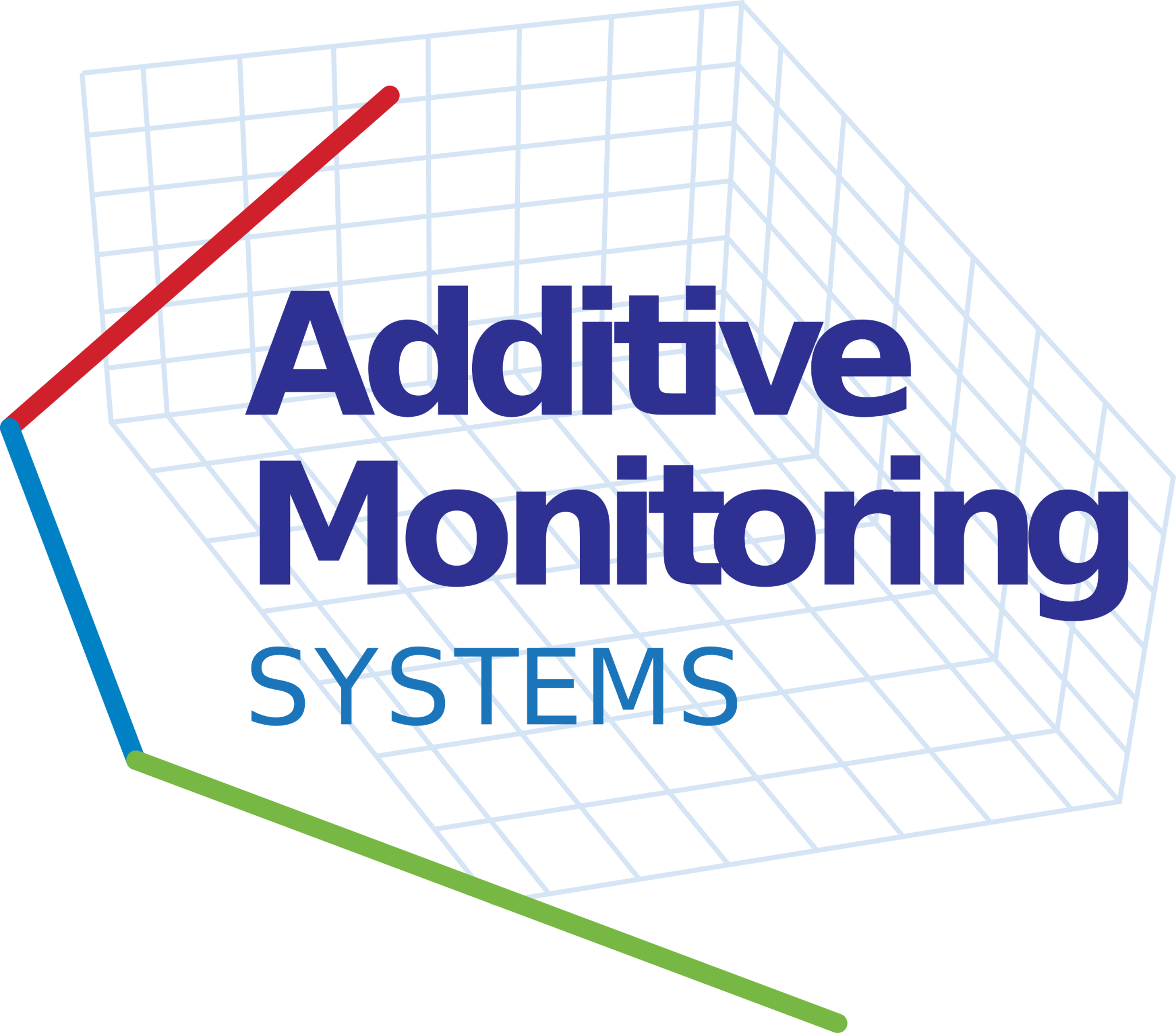 Sintered layer height
Support structure failure
Lack of fusion defects [5]
Over melting [6]
Build plate skew
Hatching errors 
Thermal swelling
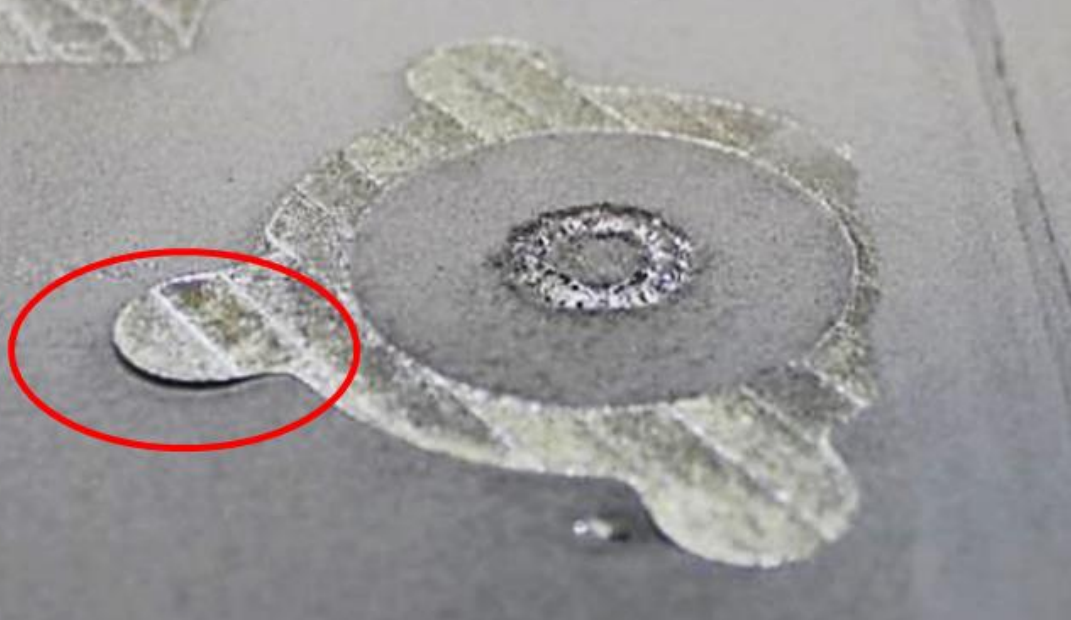 [2]
Powder bed defects
[4]
8
Discussion and materials protected do not disseminate
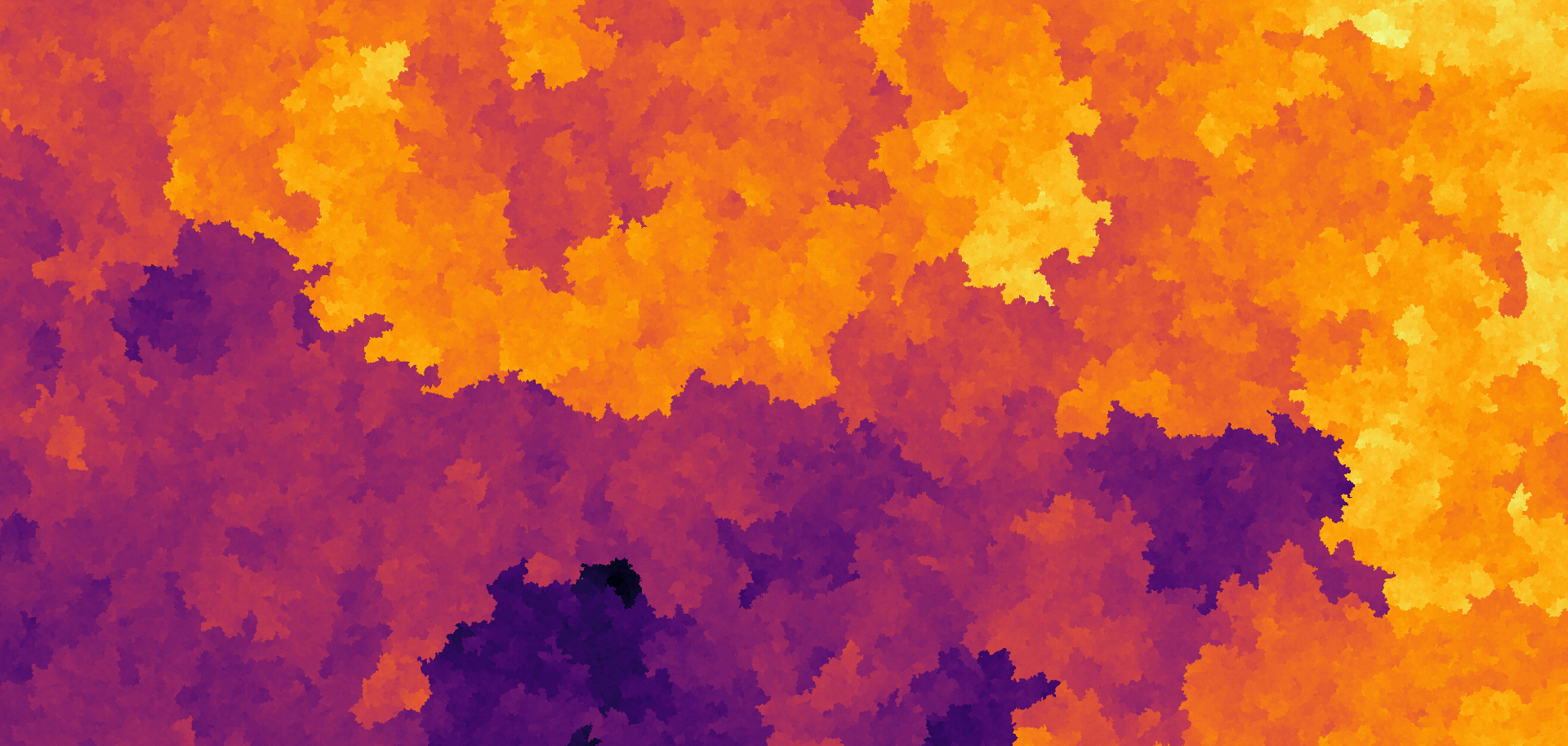 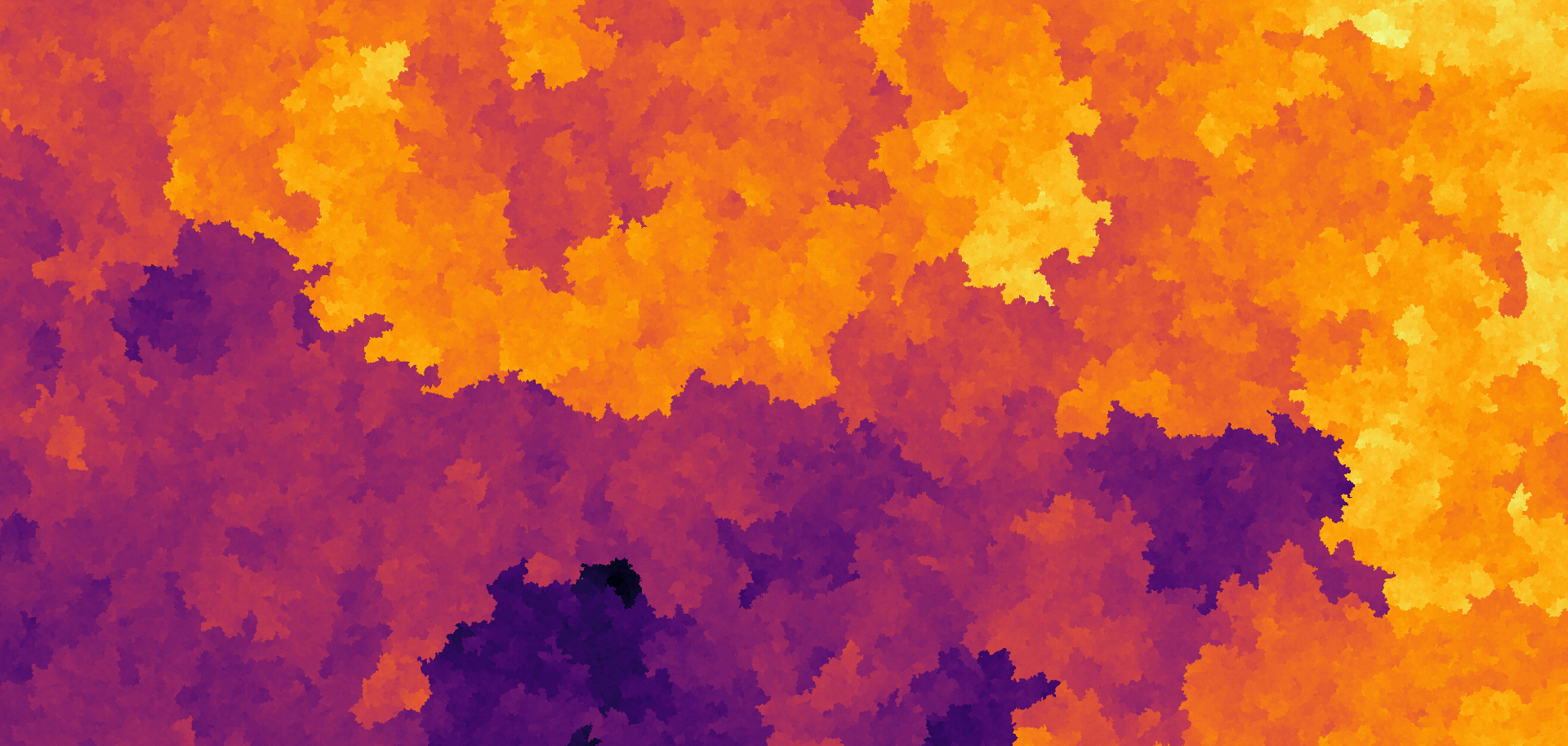 Value Proposition
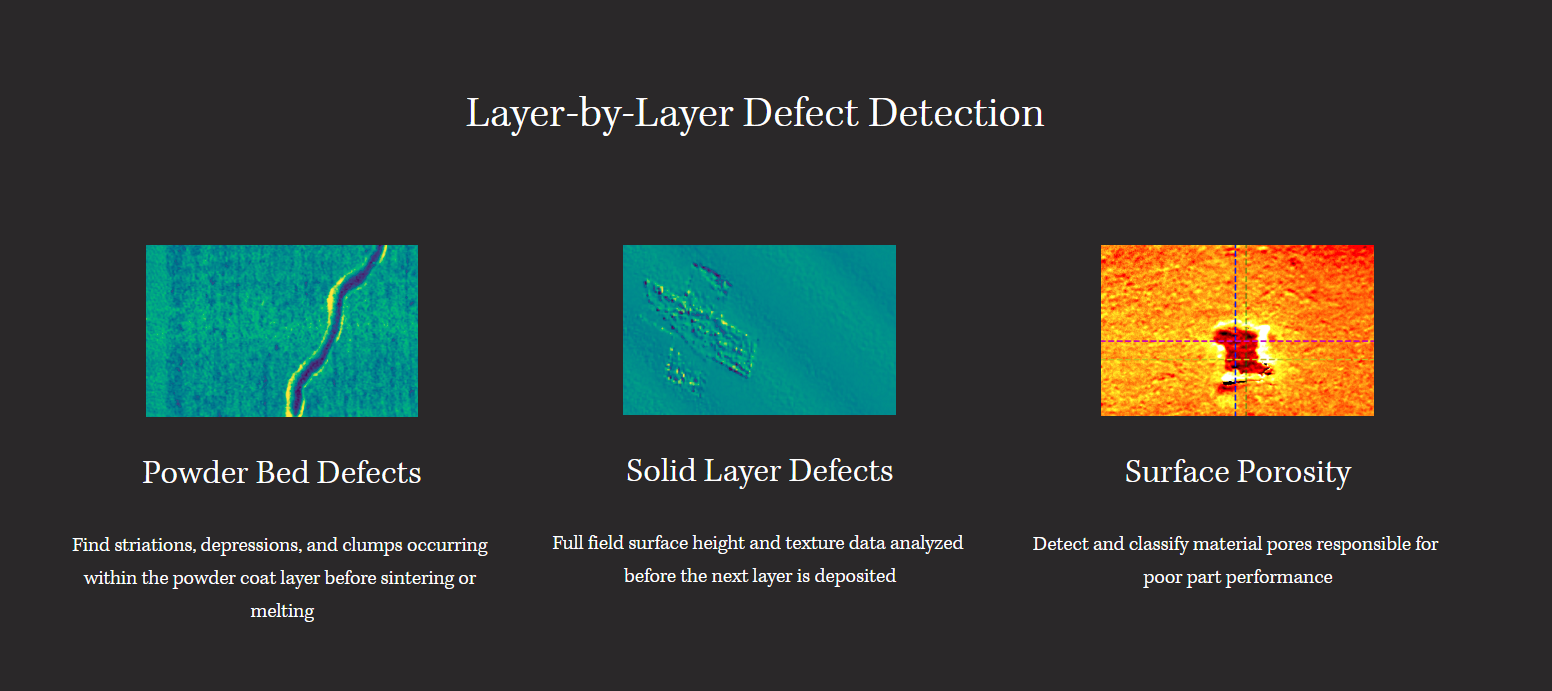 Save Lead Time
Save Cost
$100-$500 / kg
powder cost
24-168 build time
Immediately alerting technicians of defect
Reducing 75% of wasted time and cost of failed build
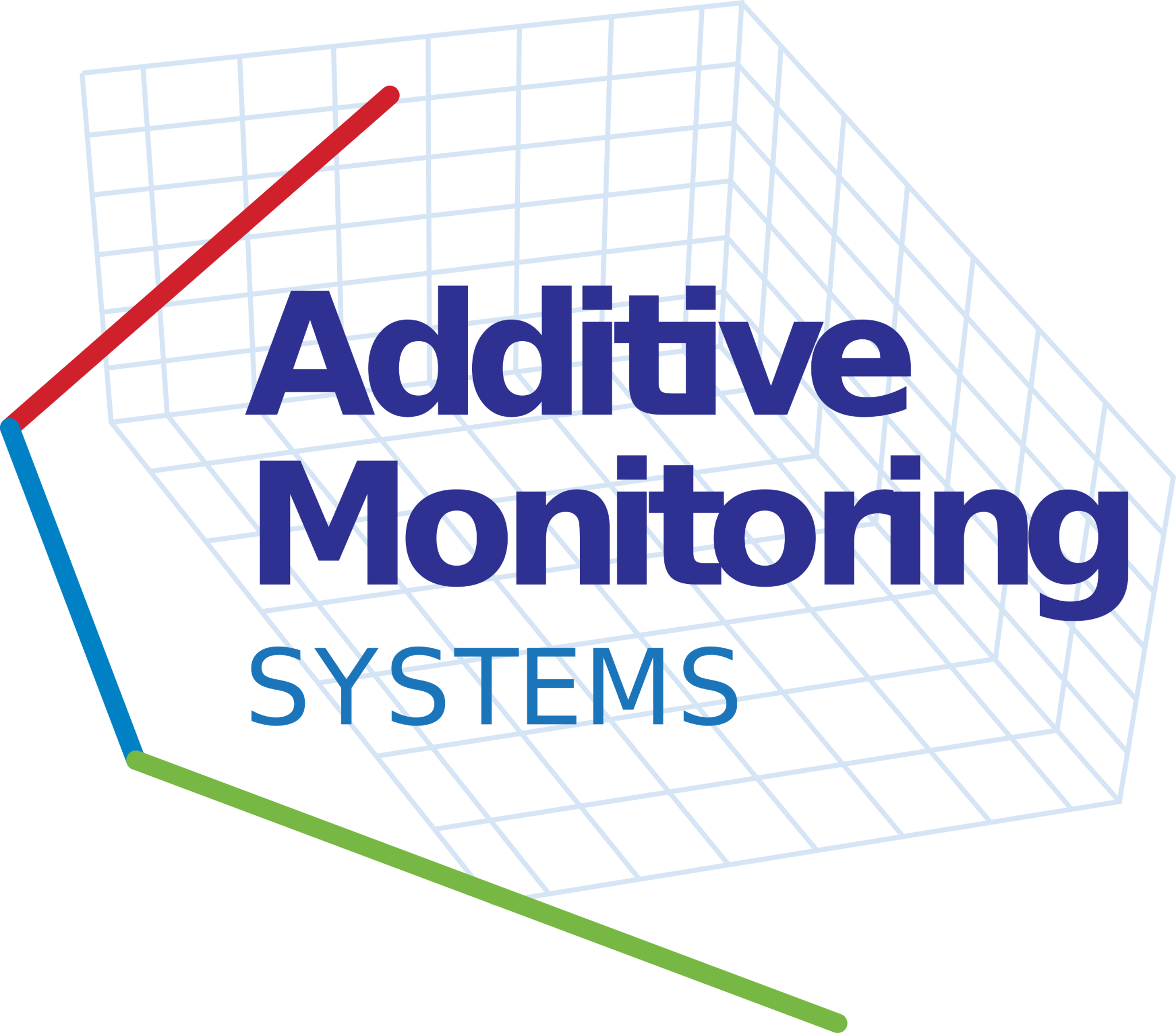 Customers: 
AM contract manufacturers 
In-house AM production
AM printer OEM
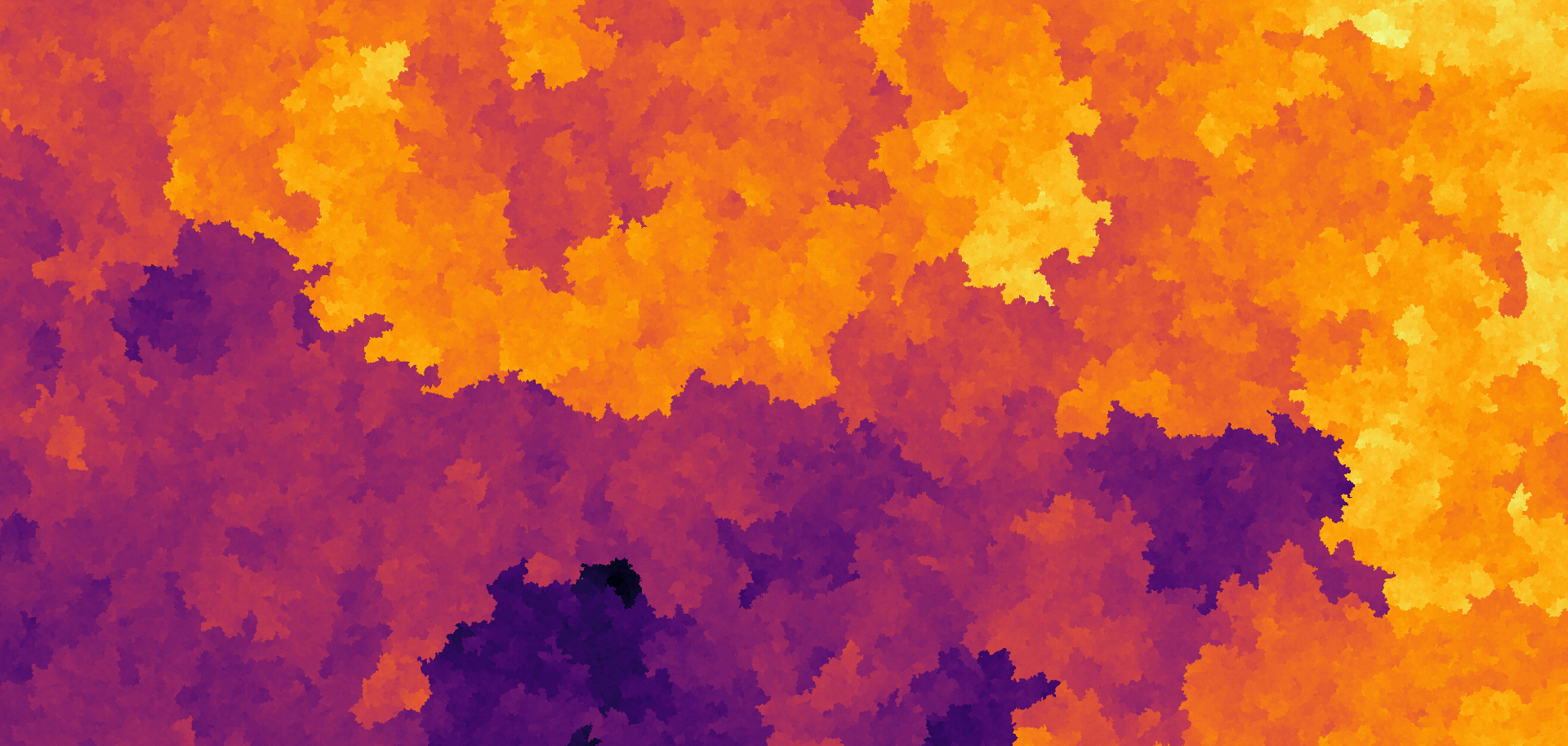 9
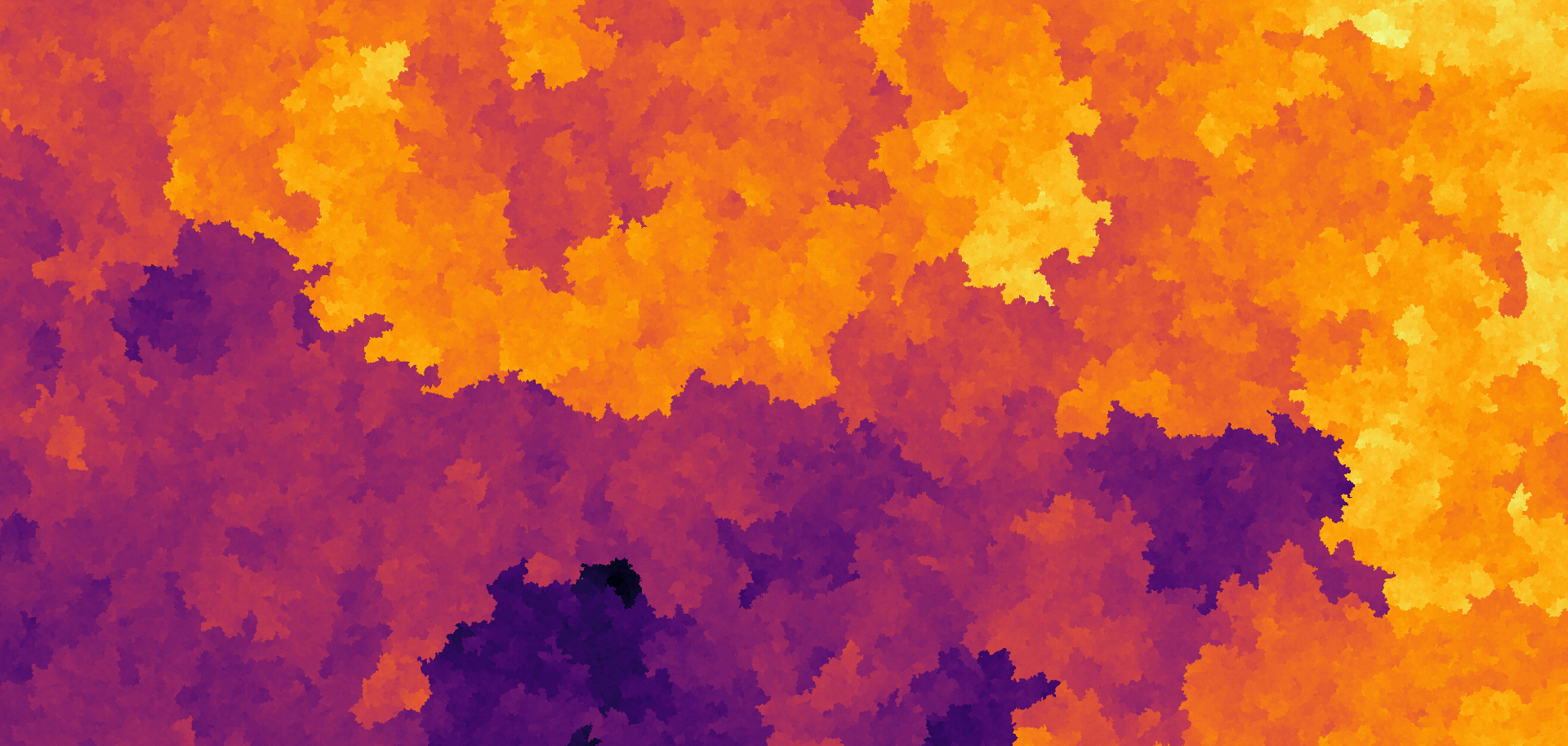 Value Proposition
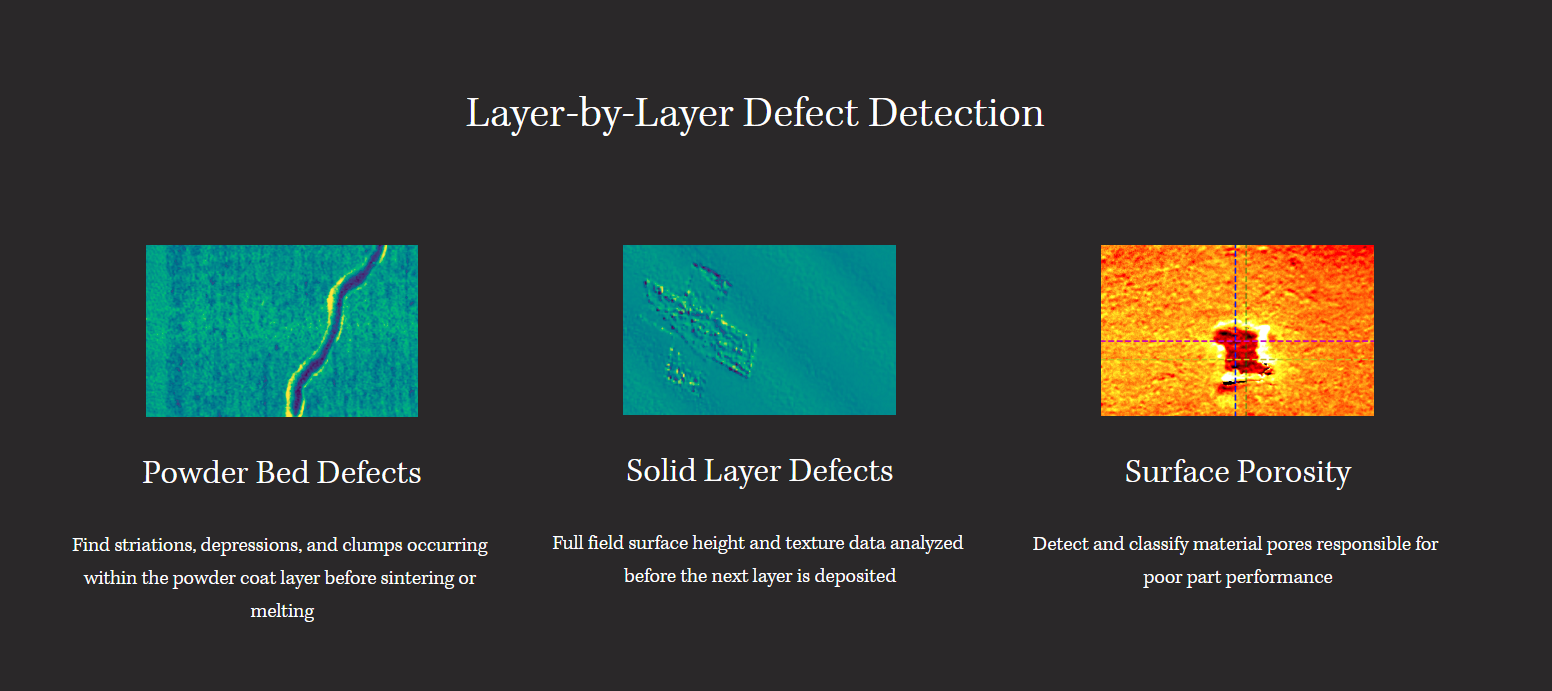 Save Lead Time
Save Cost
Faster AM parameter Development
$100-$500 / kg
powder cost
24-168 build time
1000s of parameters
Immediately alerting technicians of defect
Reducing 75% of wasted time and cost of failed build
Provide real-time data: defects, powder, thickness
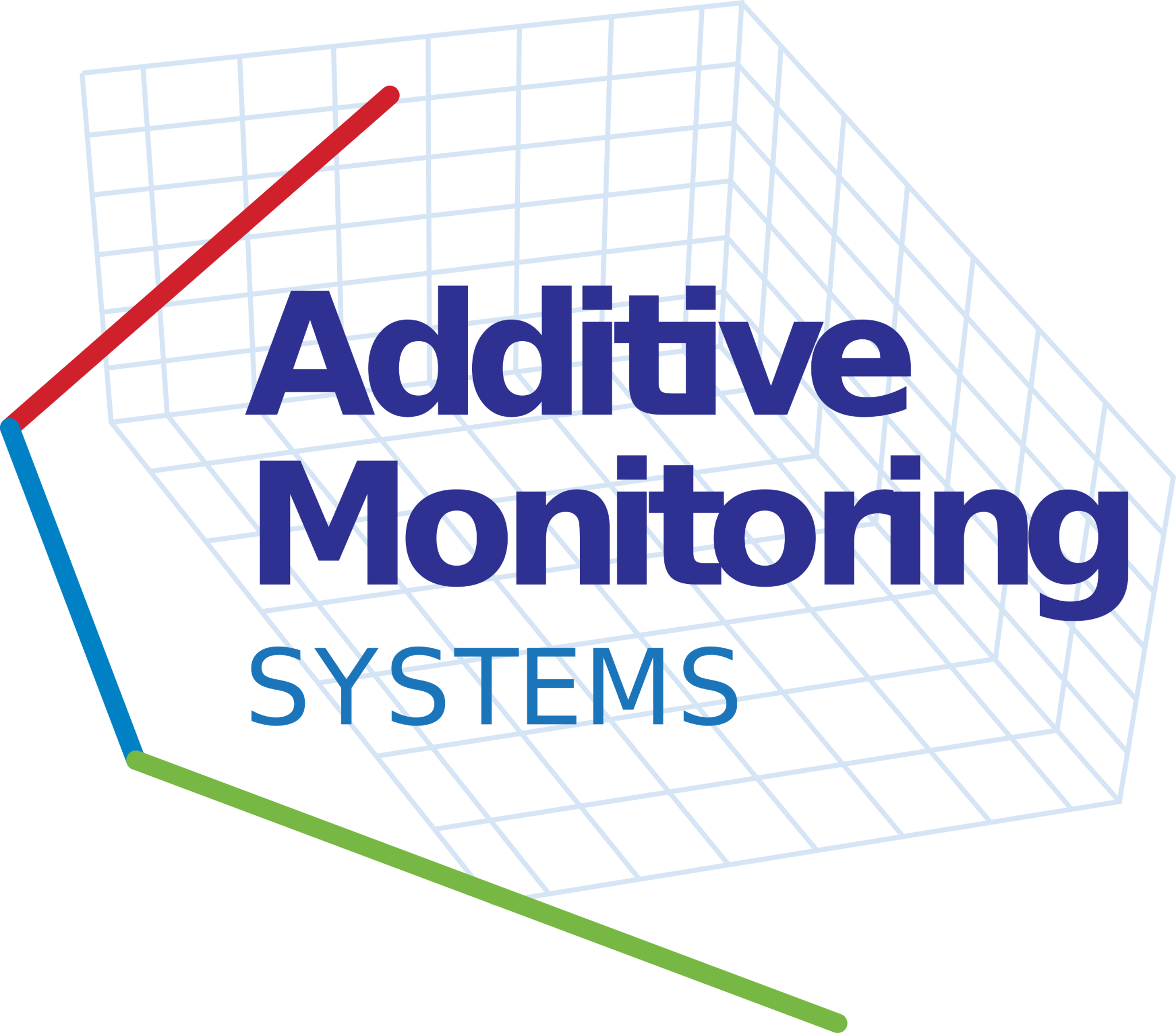 Customers: 
AM contract manufacturers 
In-house AM production
AM printer OEM
National & Fed Labs 
Commercial AM Labs
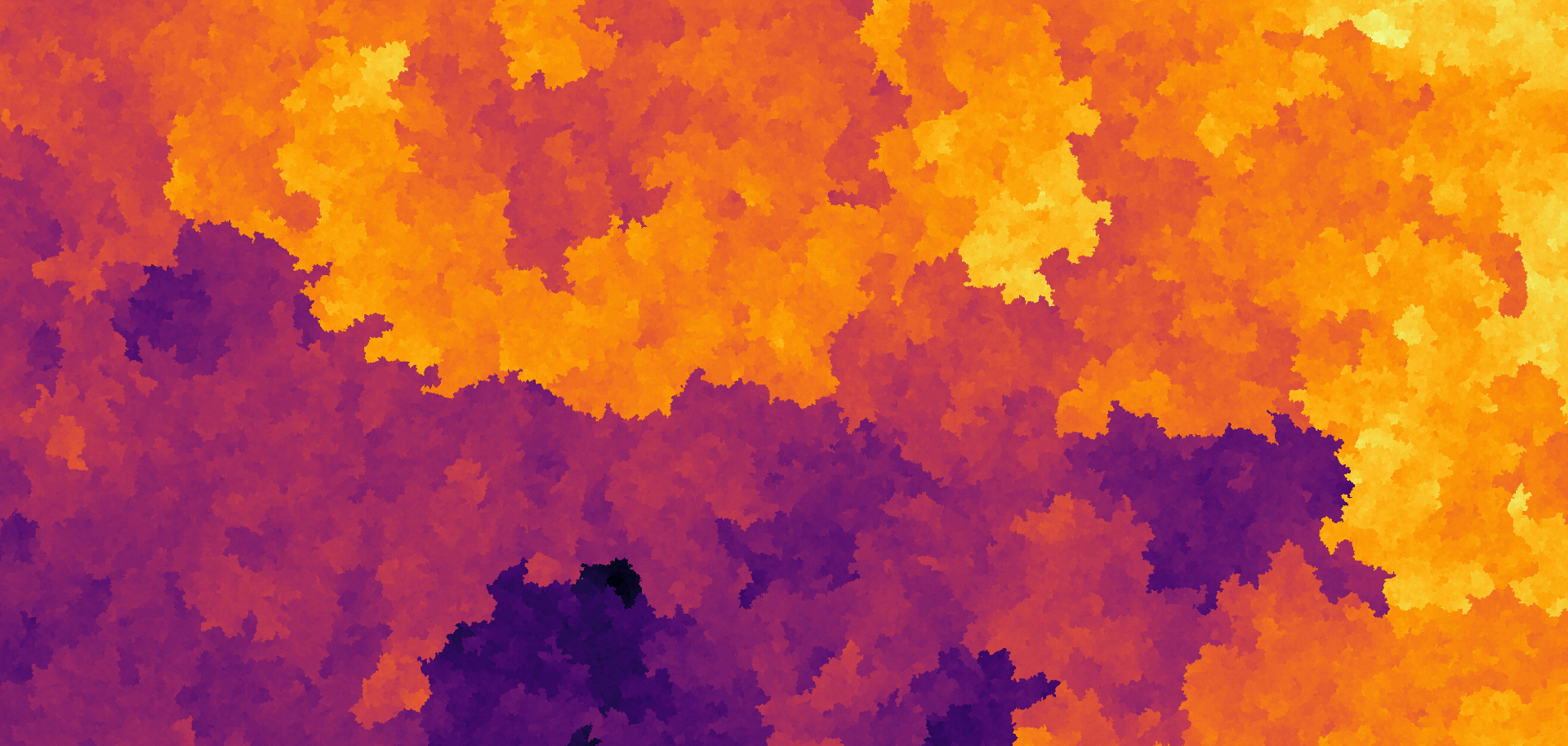 10
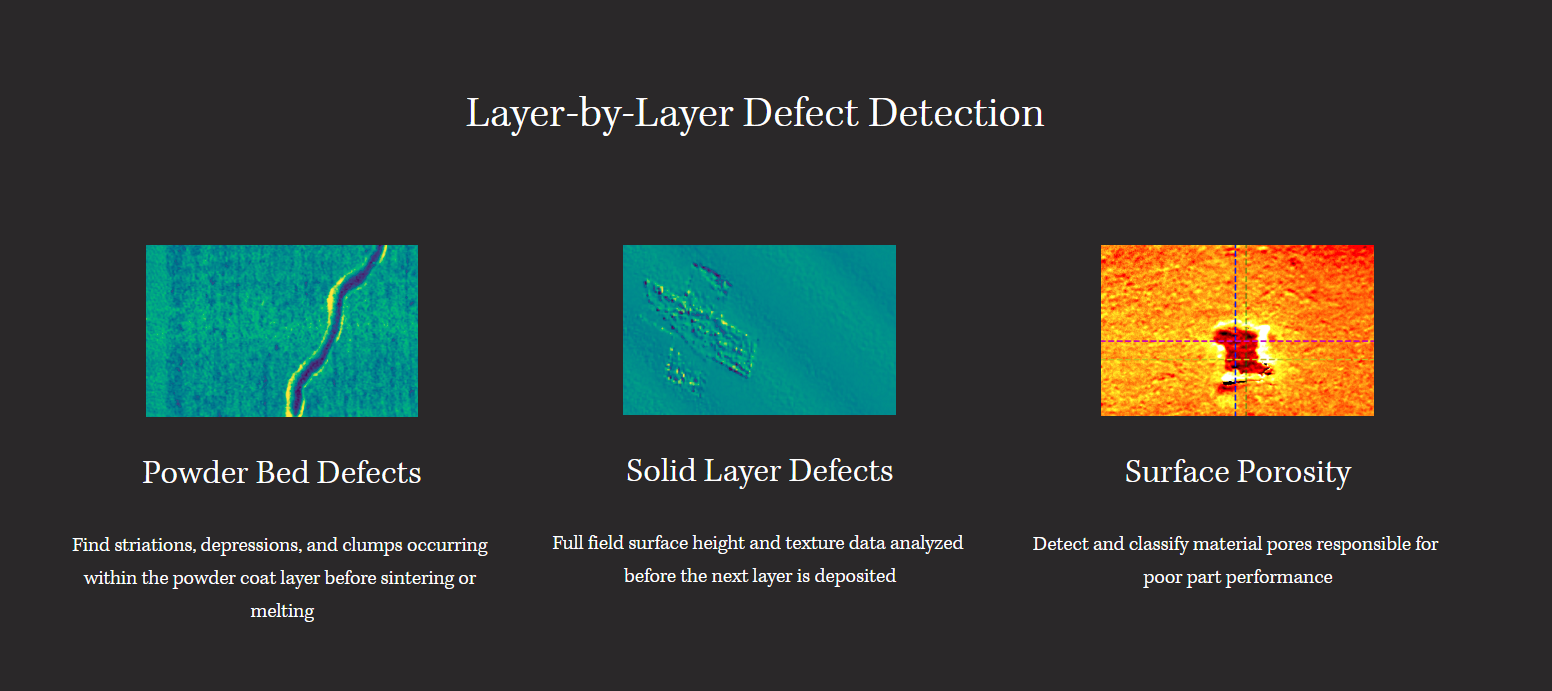 Competitive Matrix
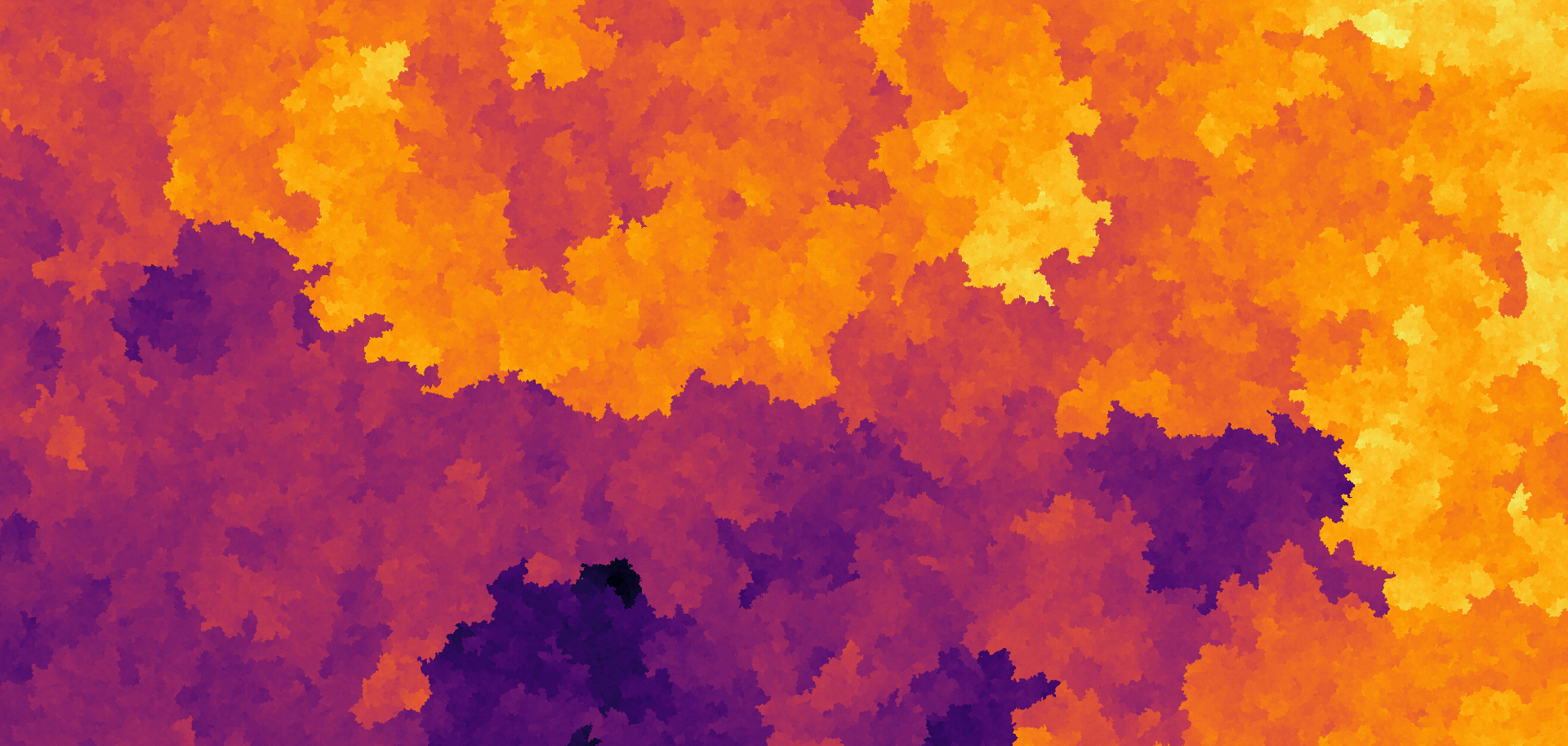 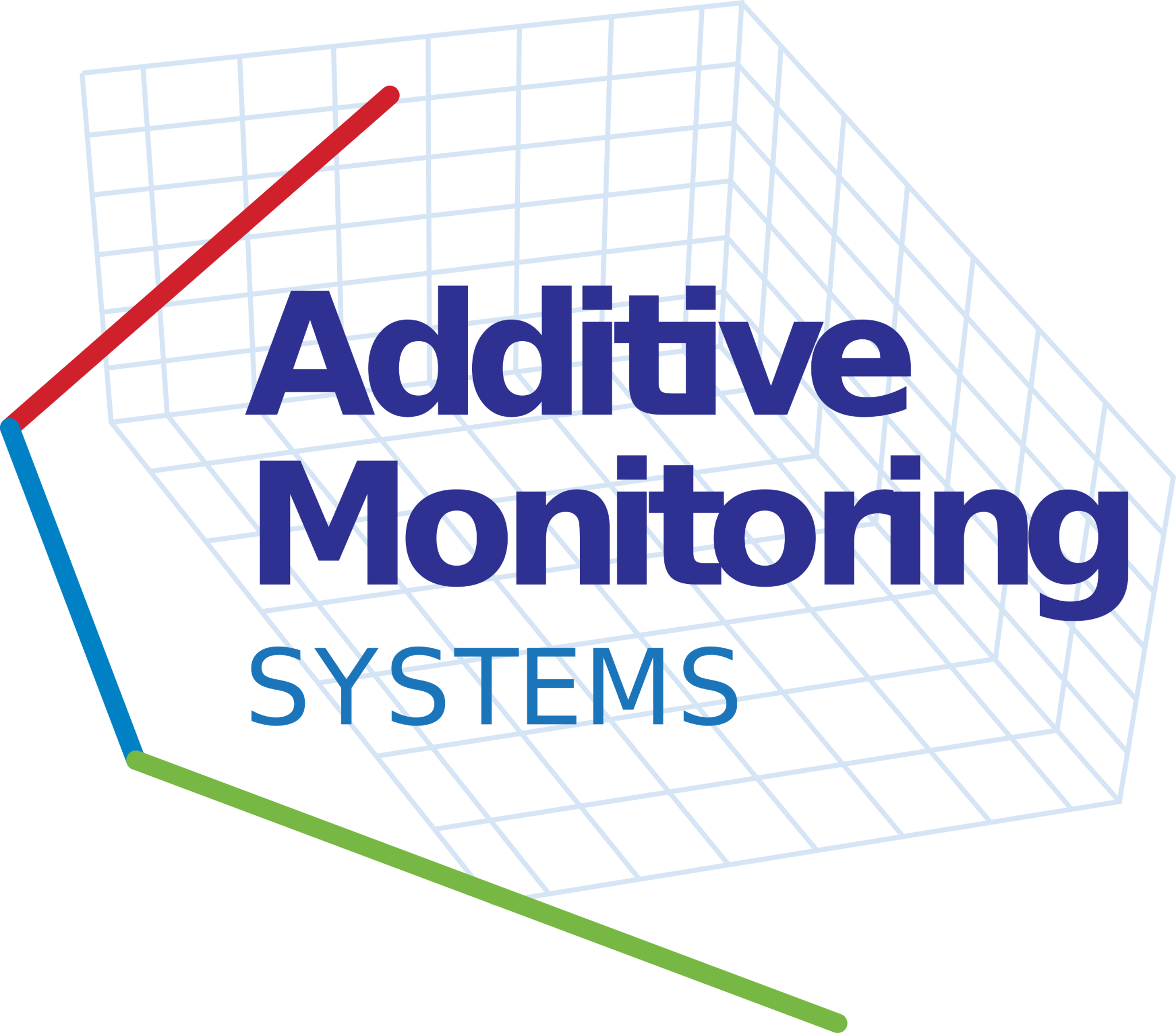 11
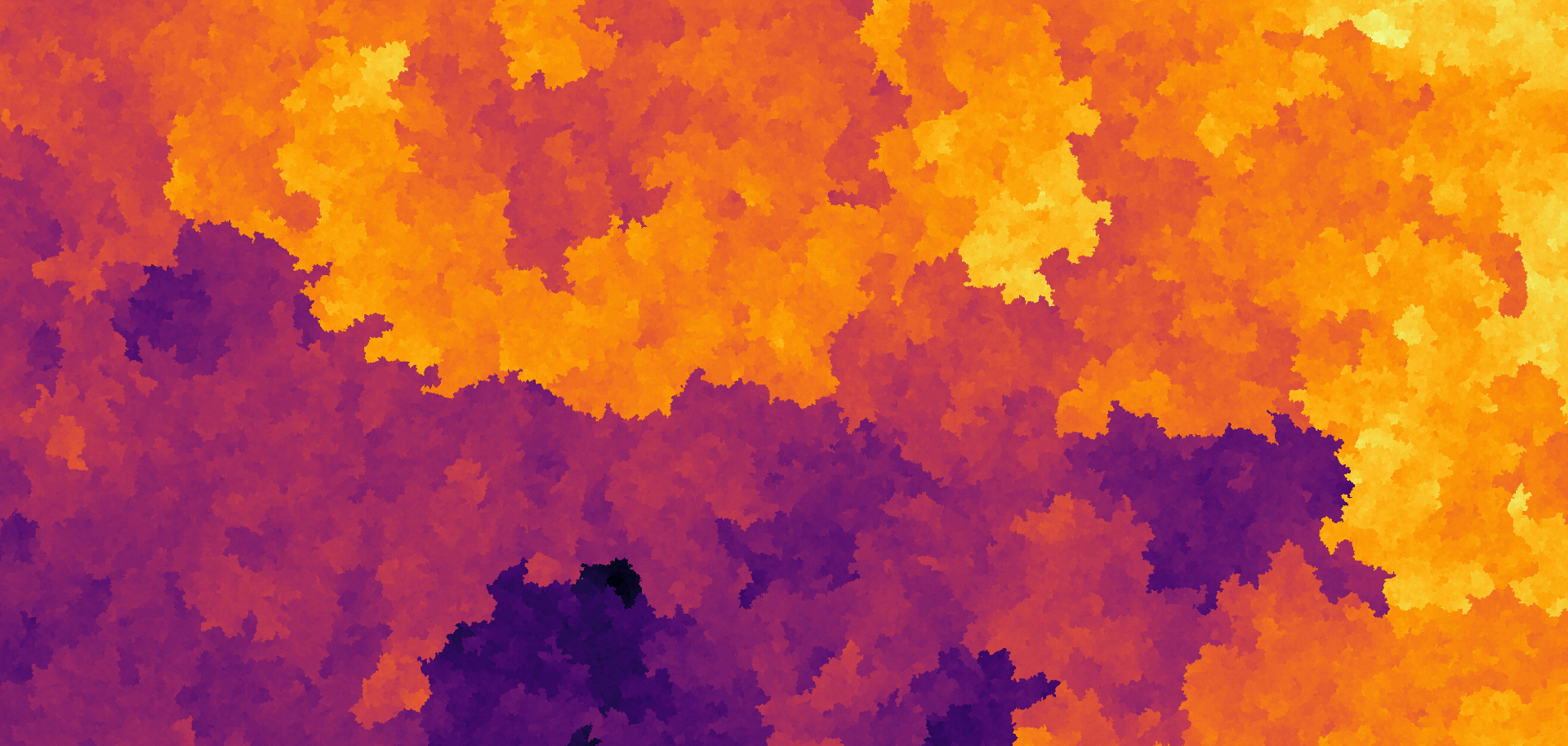 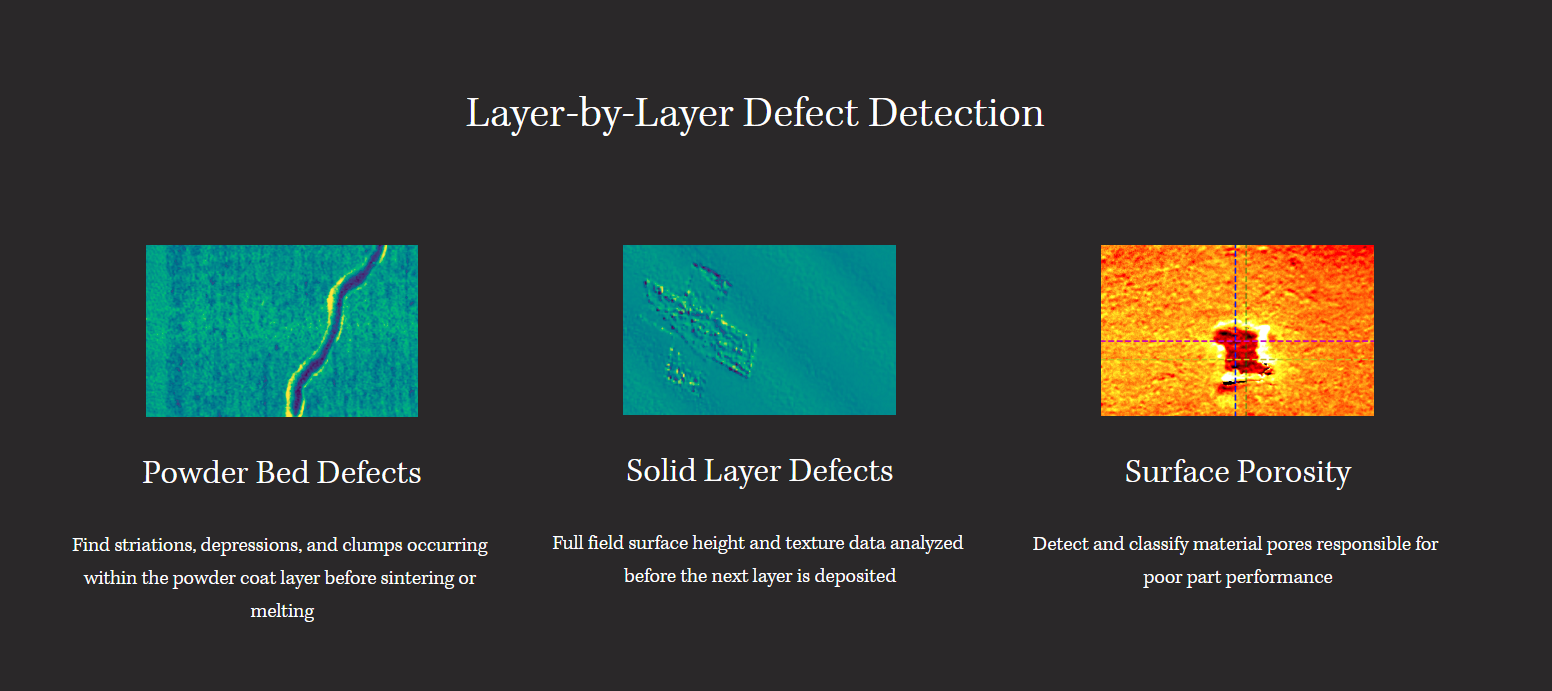 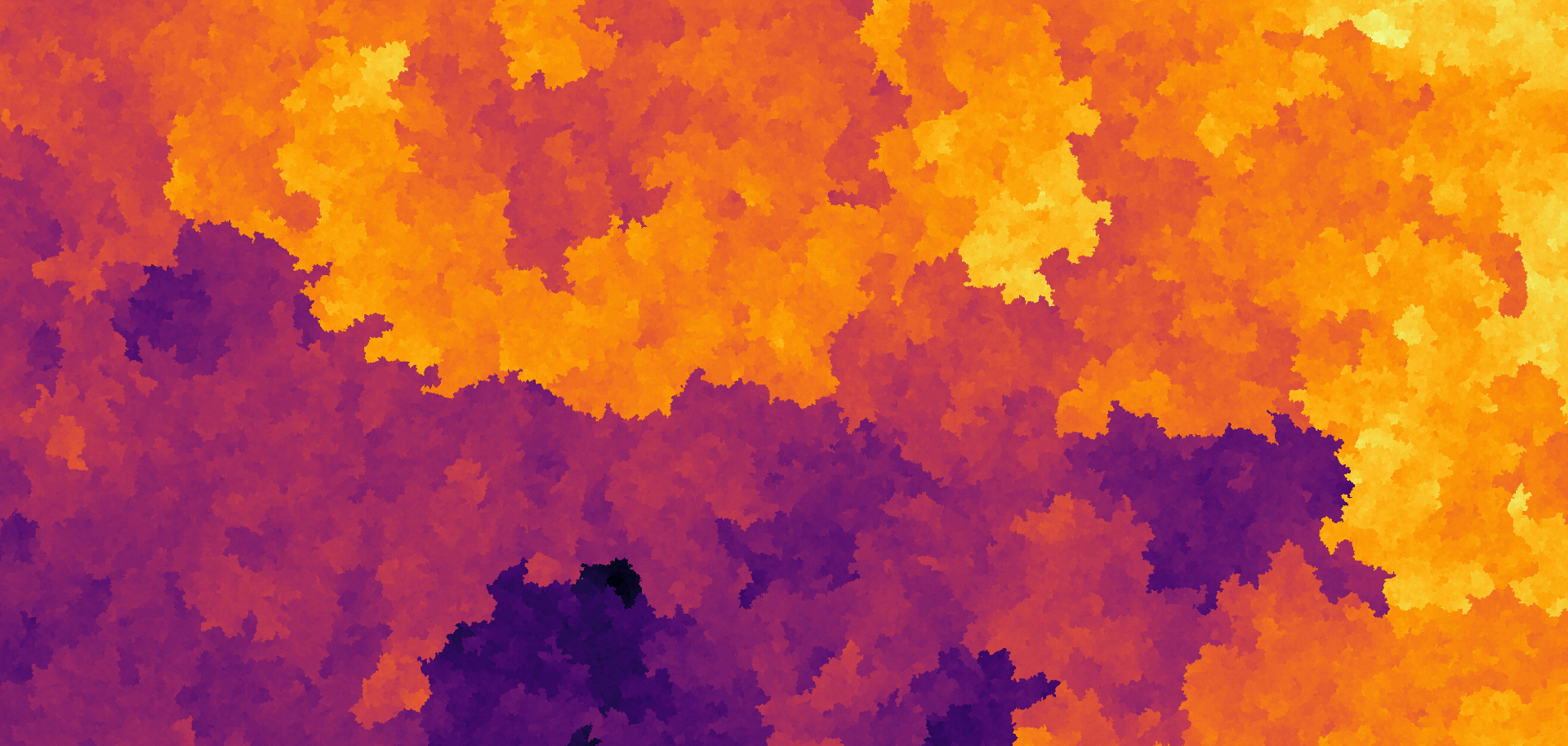 Current Funding Status
Awarded:			$815,000
(non-dilutive)
Chain Reaction Innovation:	$750,000
R&D:				$220,000
Salaries:			$176,000	
Customer Discovery:			$30,000
Administrative support and facility access	$223,000
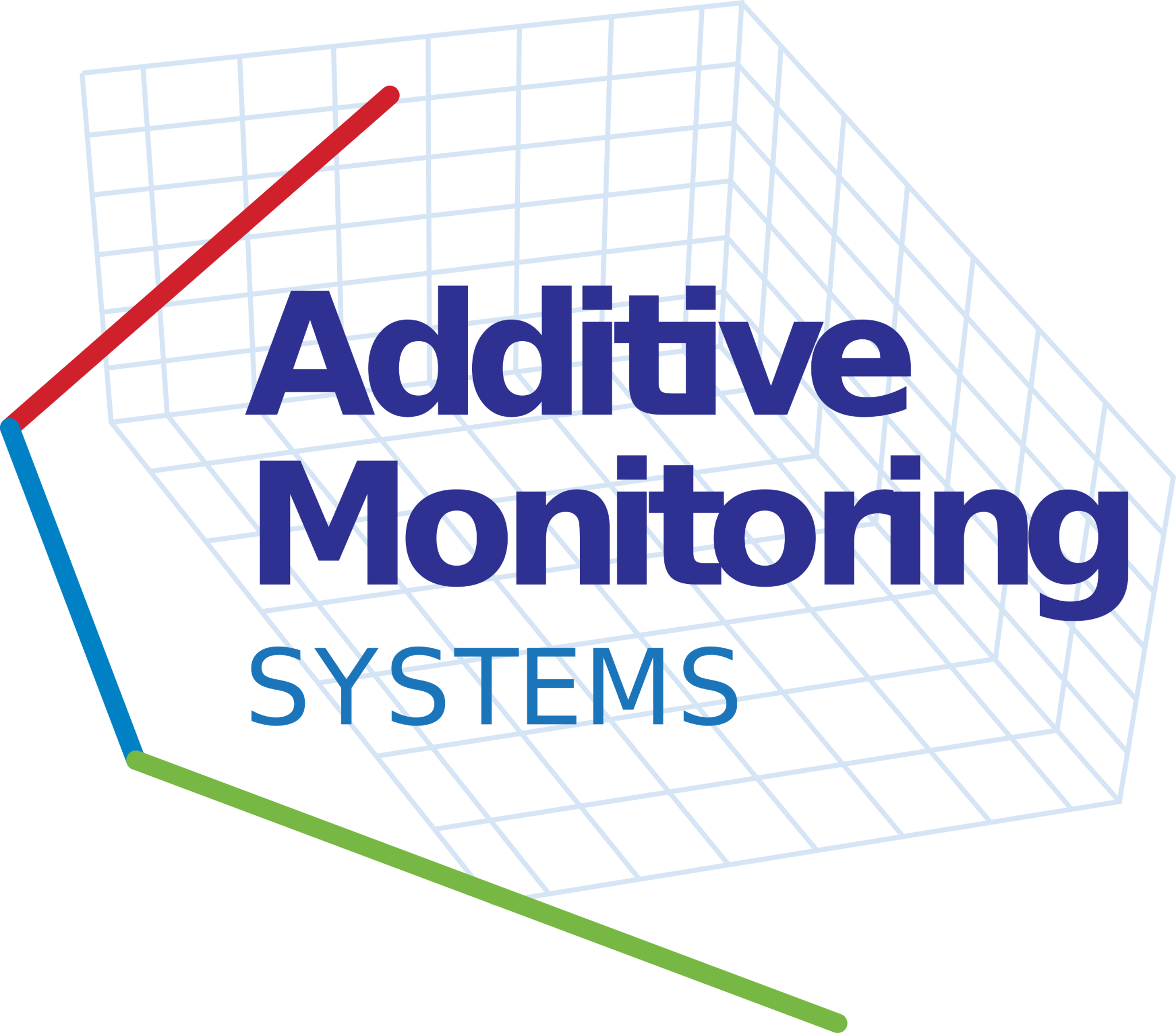 NSF National i-corps:		$50,000
R&D:				$5,000
Salaries:			$35,000	
Customer Discovery:			$10,000
NSF SBIR Phase 0:		$15,000
Customer Discovery:			$15,000
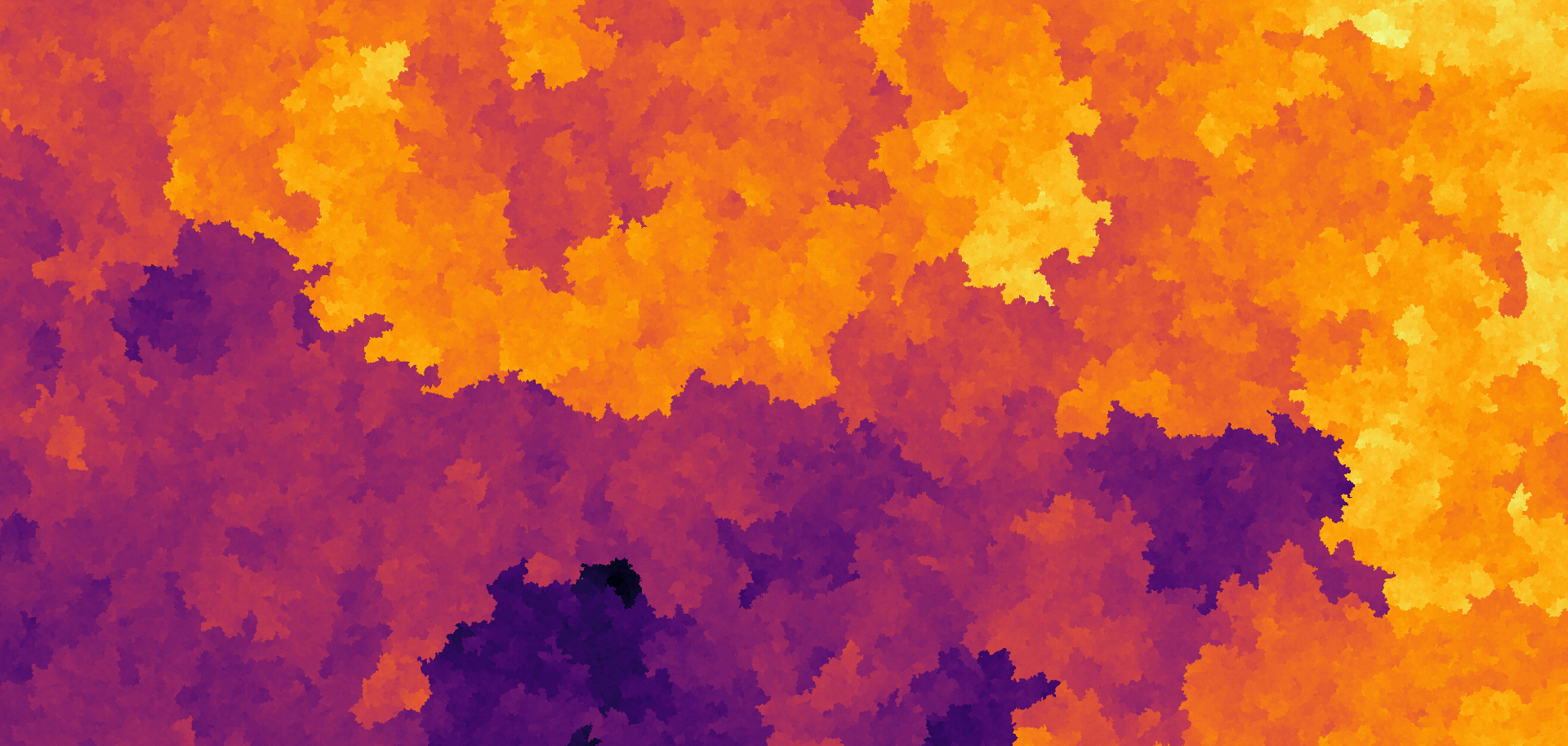 12
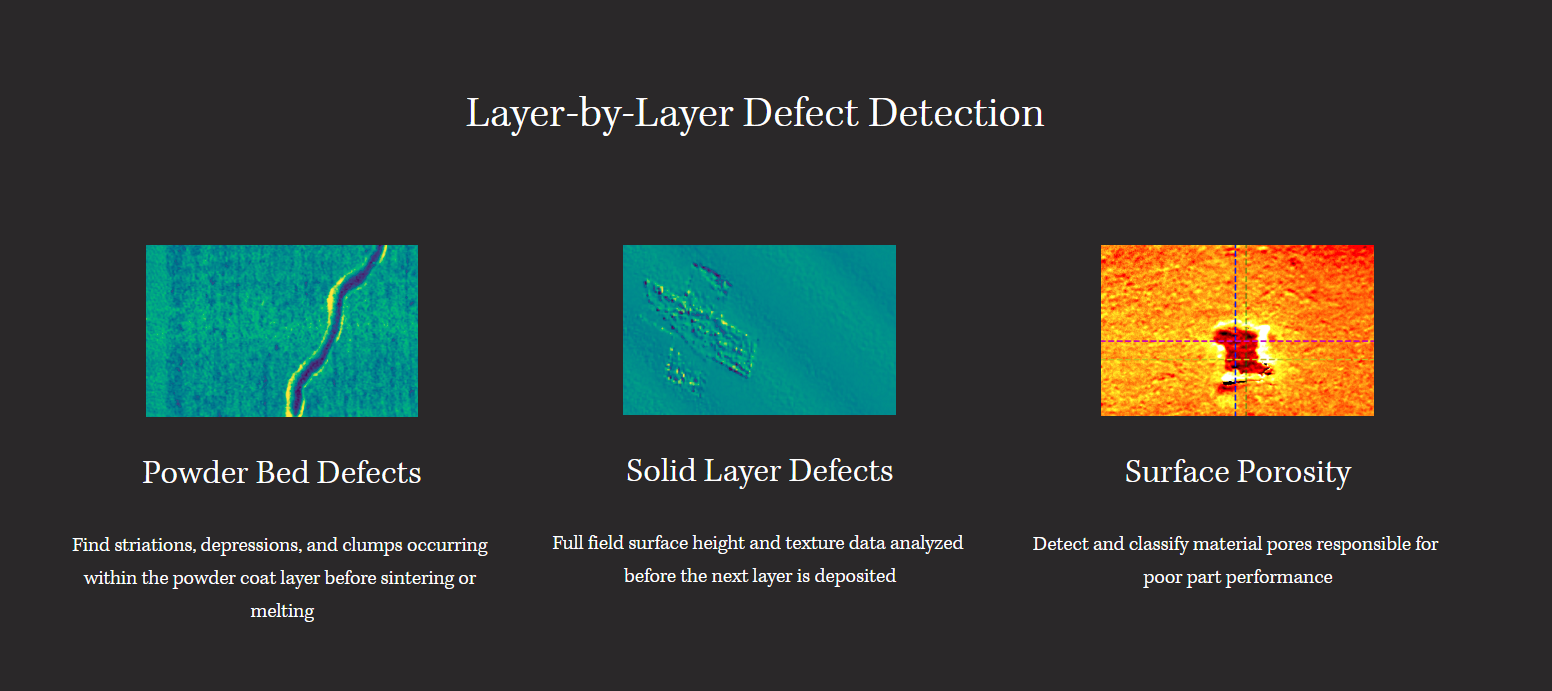 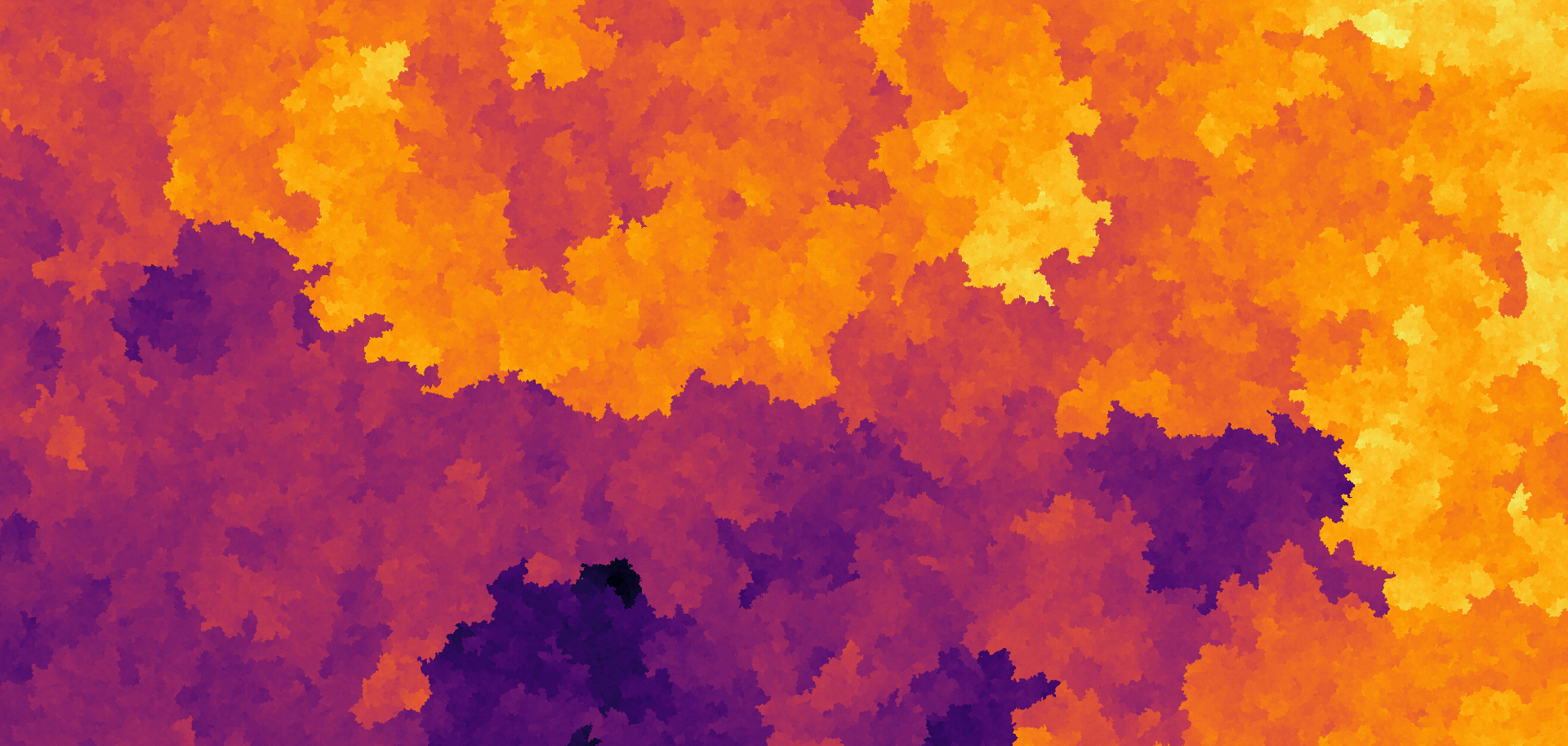 Current Funding Status
Awarded:			$815,000
(non-dilutive)
Pending:				$50,000
(non-dilutive)
NSF SBIR phase 1:			$256,000
Chain Reaction Innovation:	$750,000
R&D:				$220,000
Salaries:			$176,000	
Customer Discovery:			$30,000
Administrative support and facility access	$223,000
Application In-process:		$429,000
(non-dilutive)
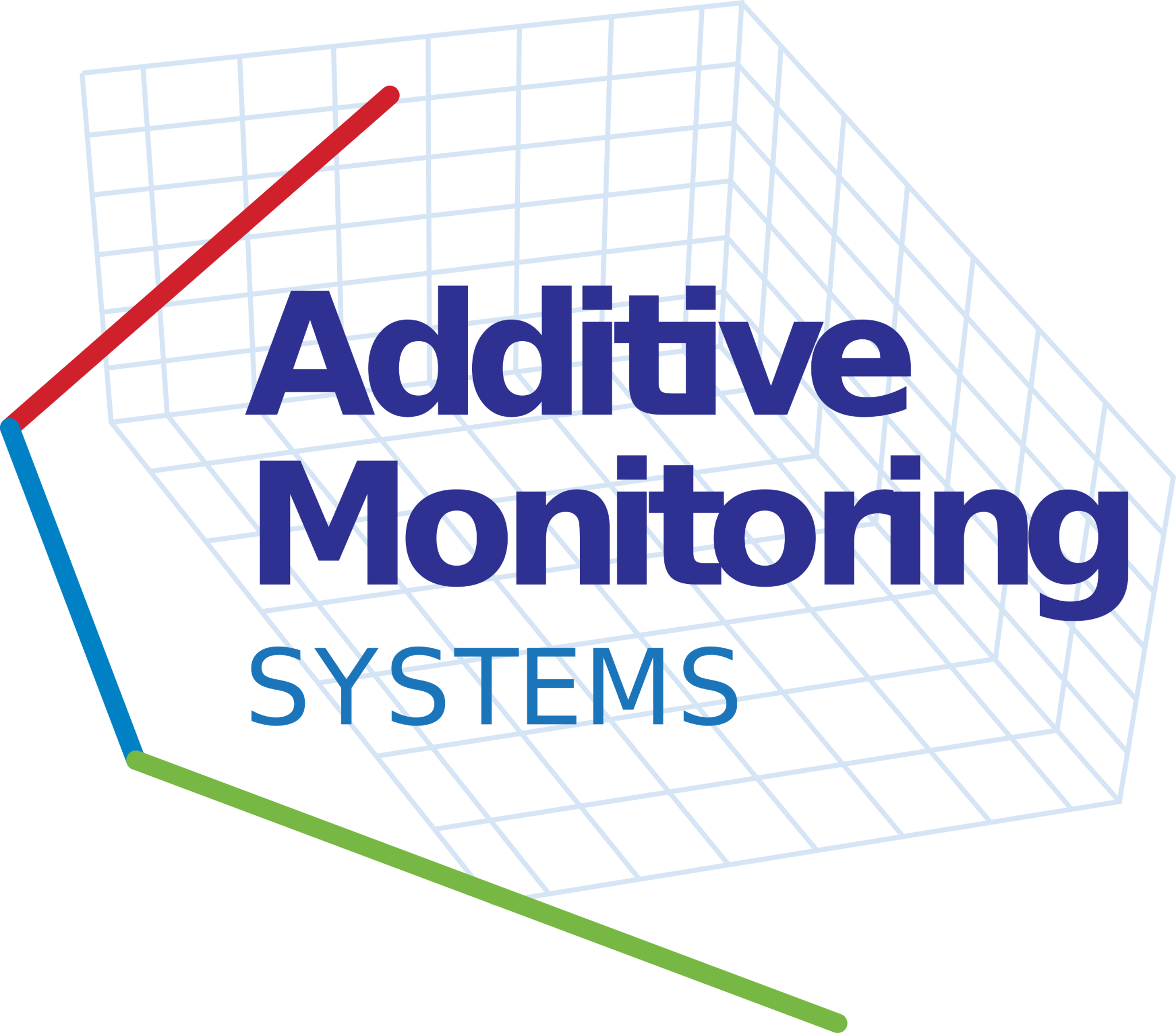 NSF National i-corps:		$50,000
R&D:				$5,000
Salaries:			$35,000	
Customer Discovery:			$10,000
DoD AFWERX Phase 2:			$800,000
NSF SBIR Phase 0:		$15,000
Customer Discovery:			$15,000
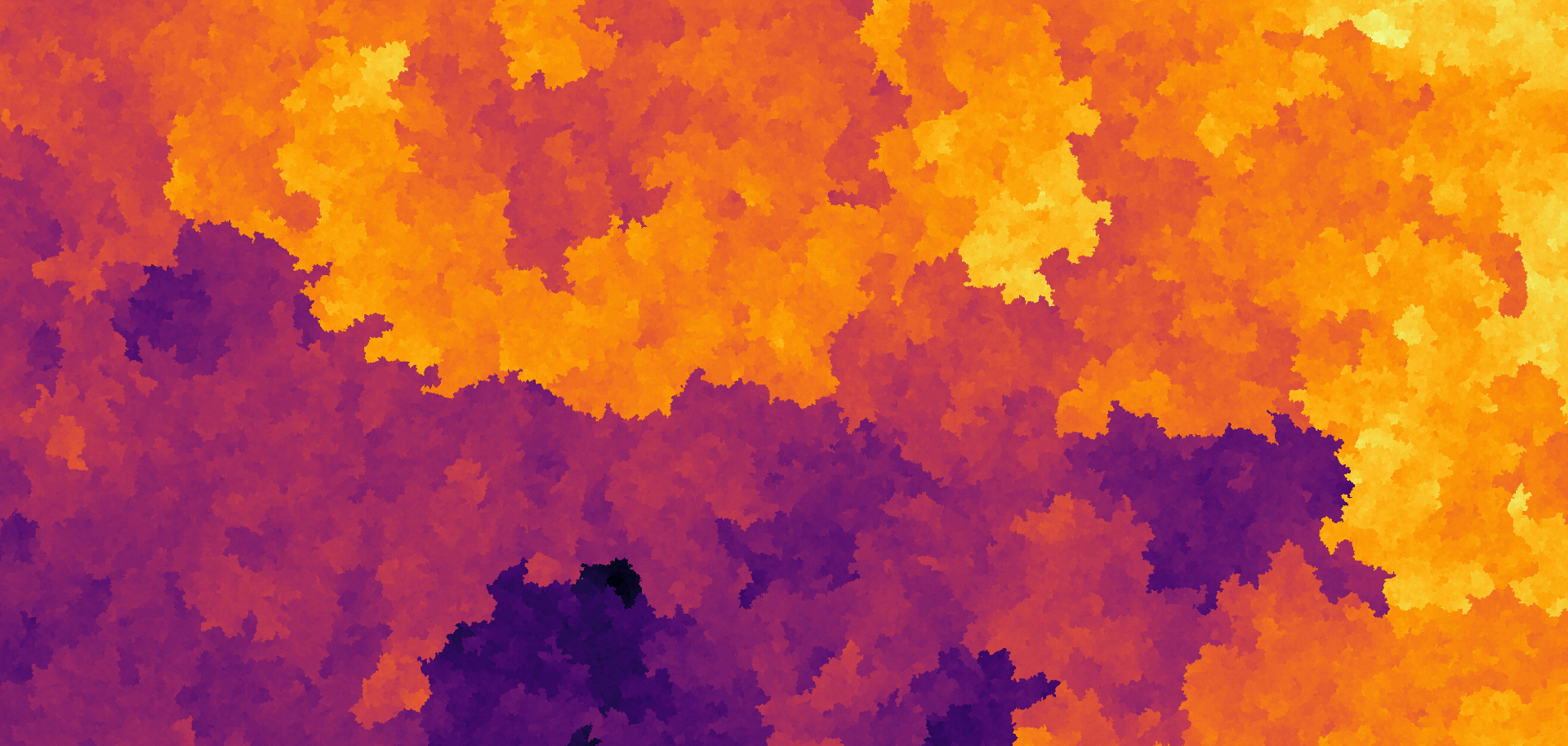 13
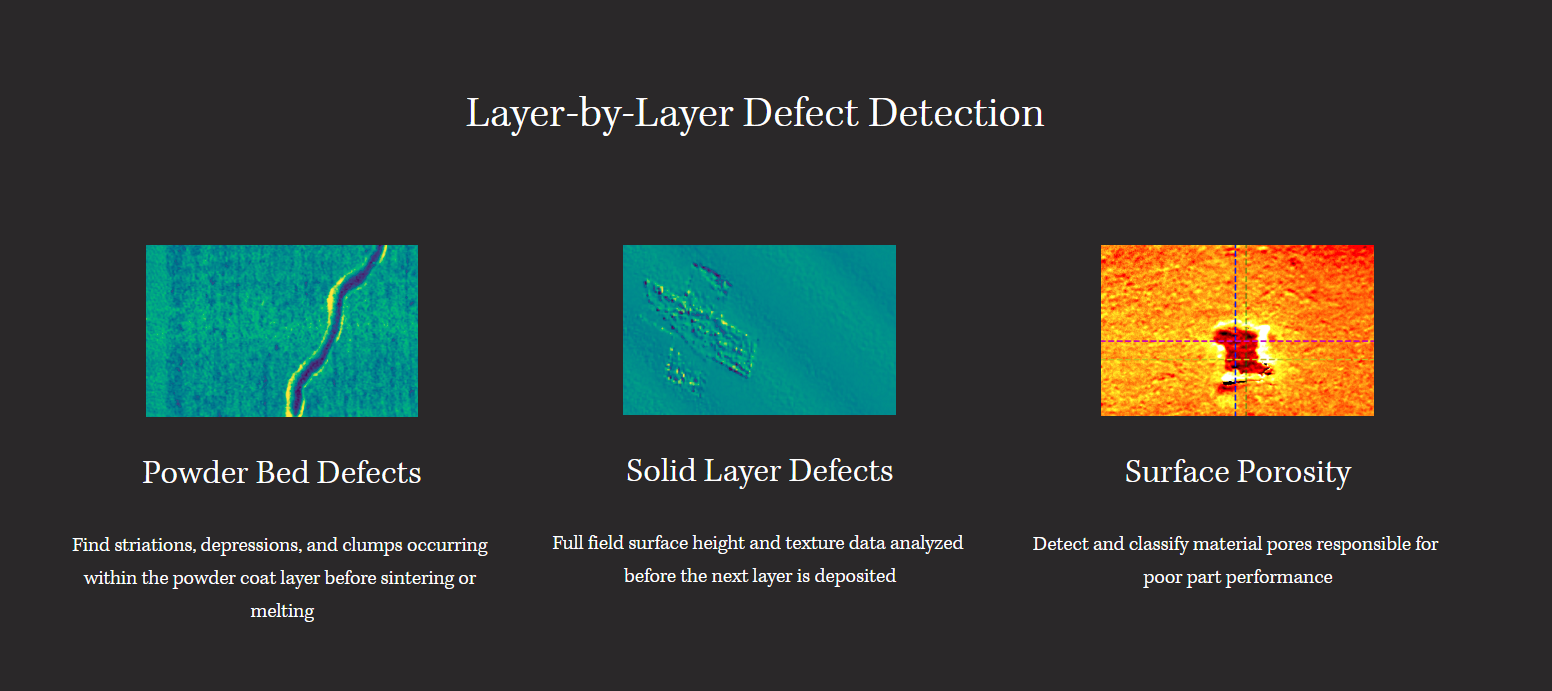 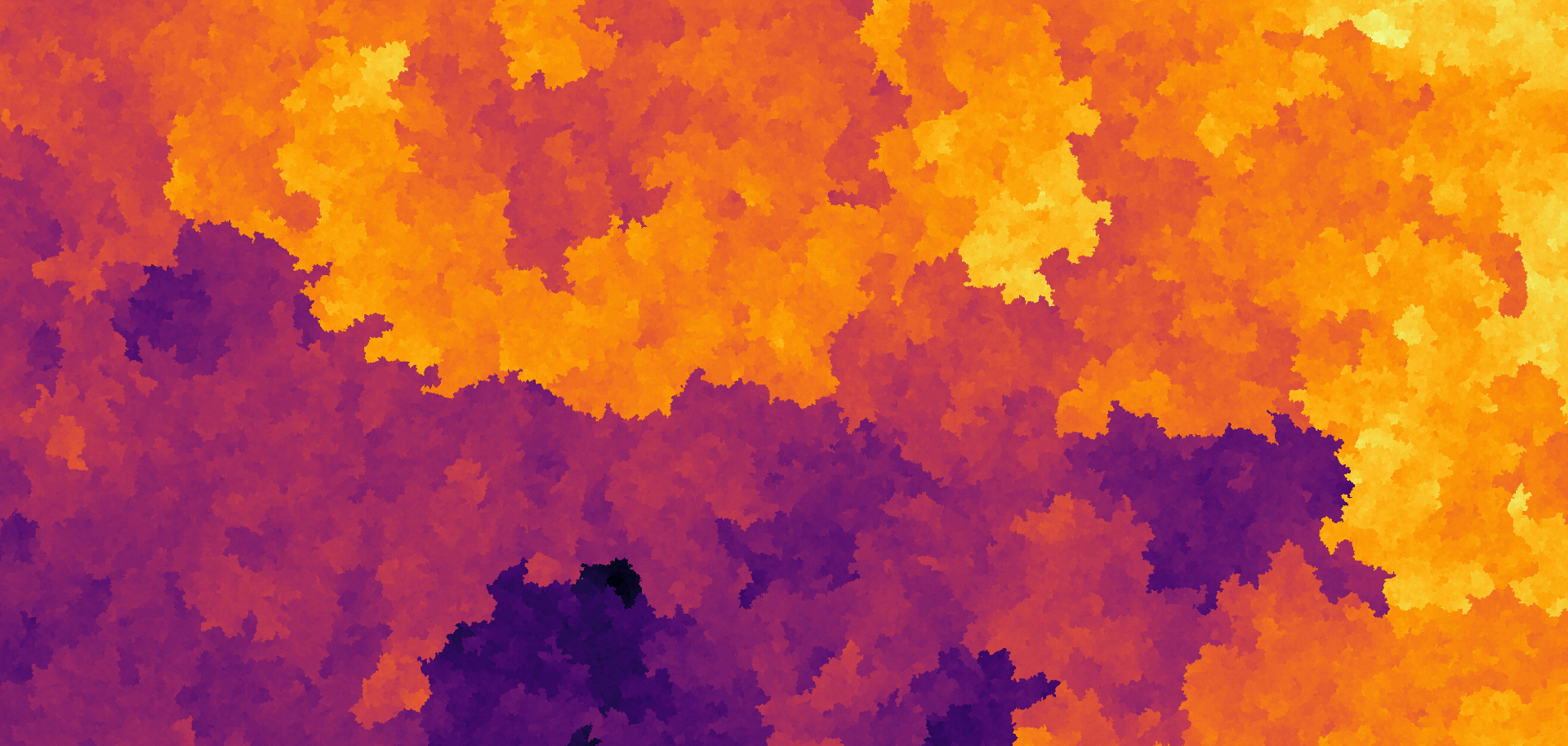 Market Traction
Verbal SOWs from Each Customer Segment!
3-D Printer manufacturer
Need dimensional monitoring systems
SOW negotiation
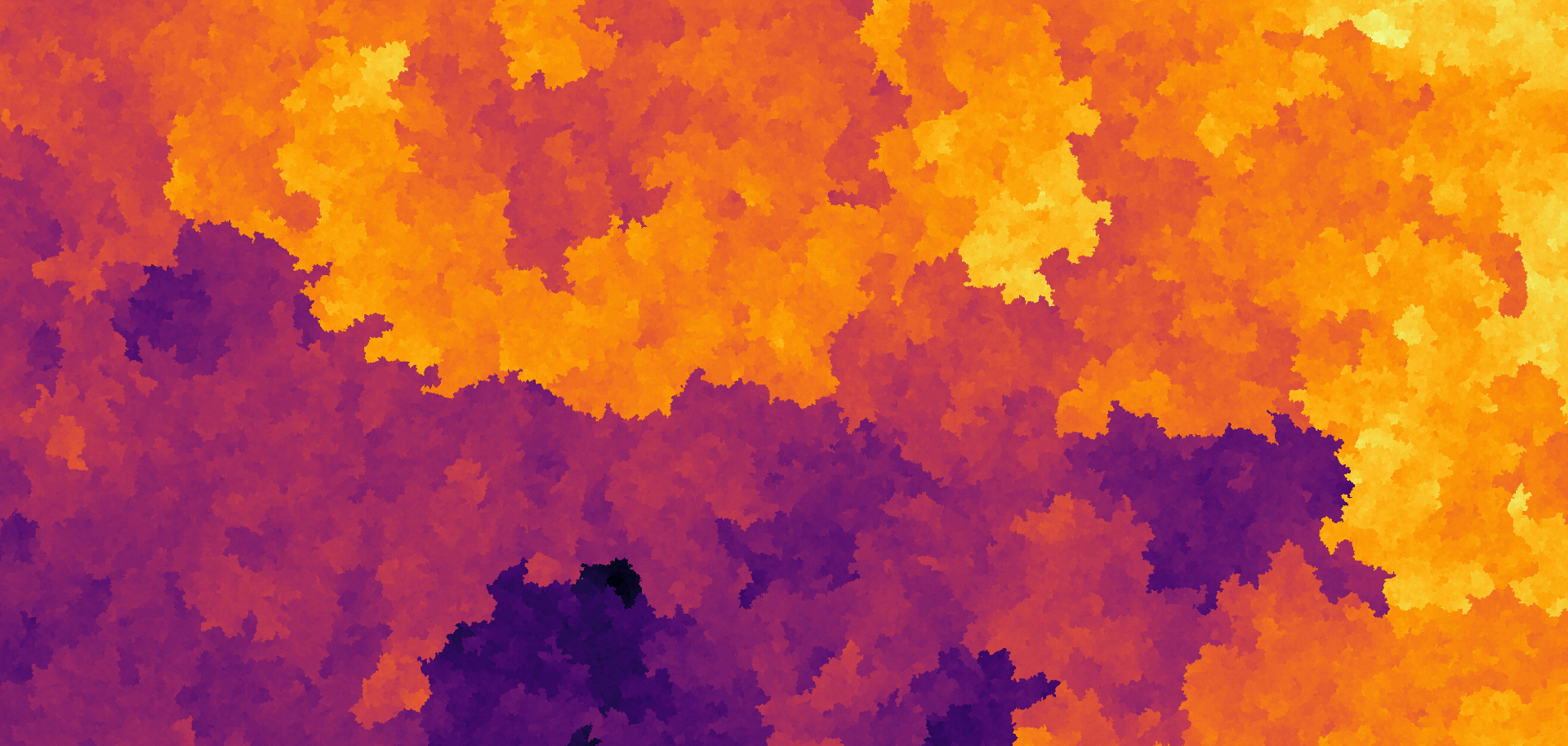 14
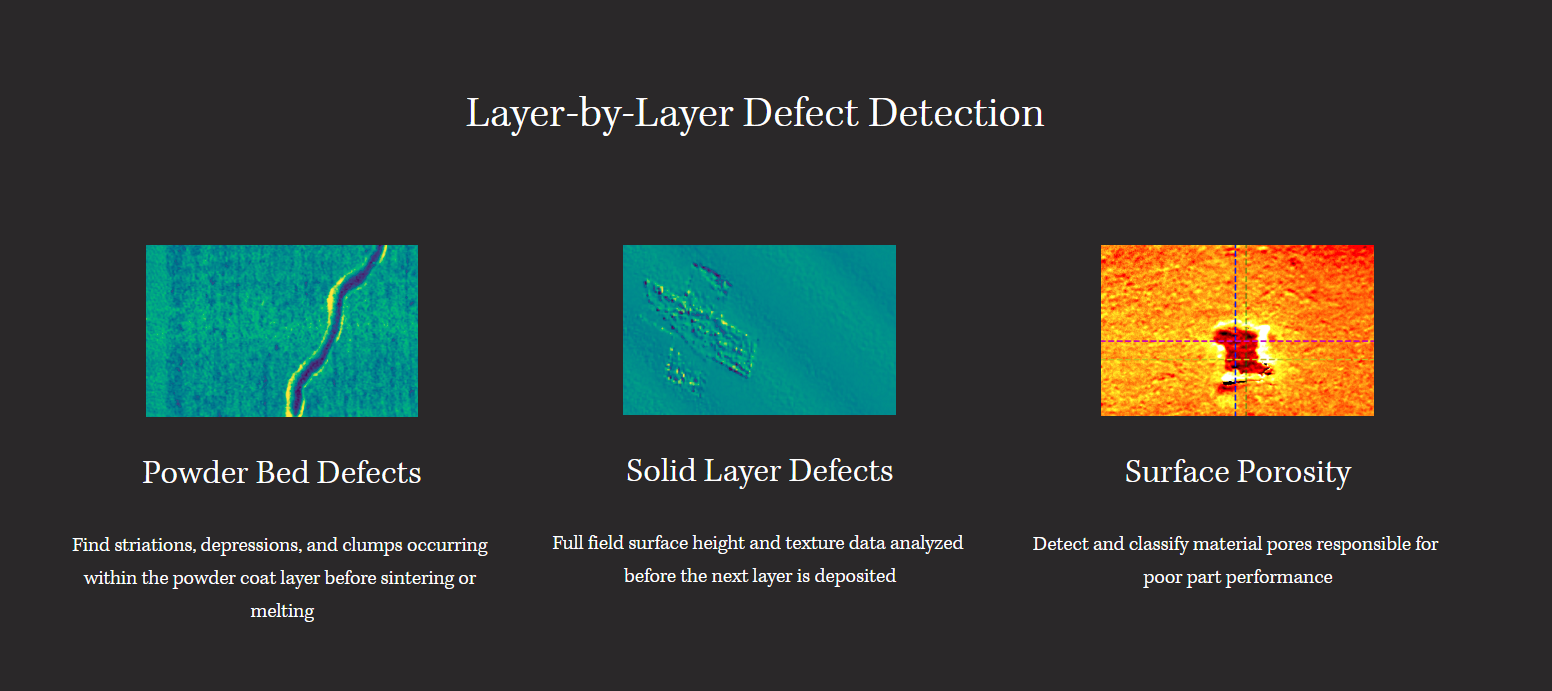 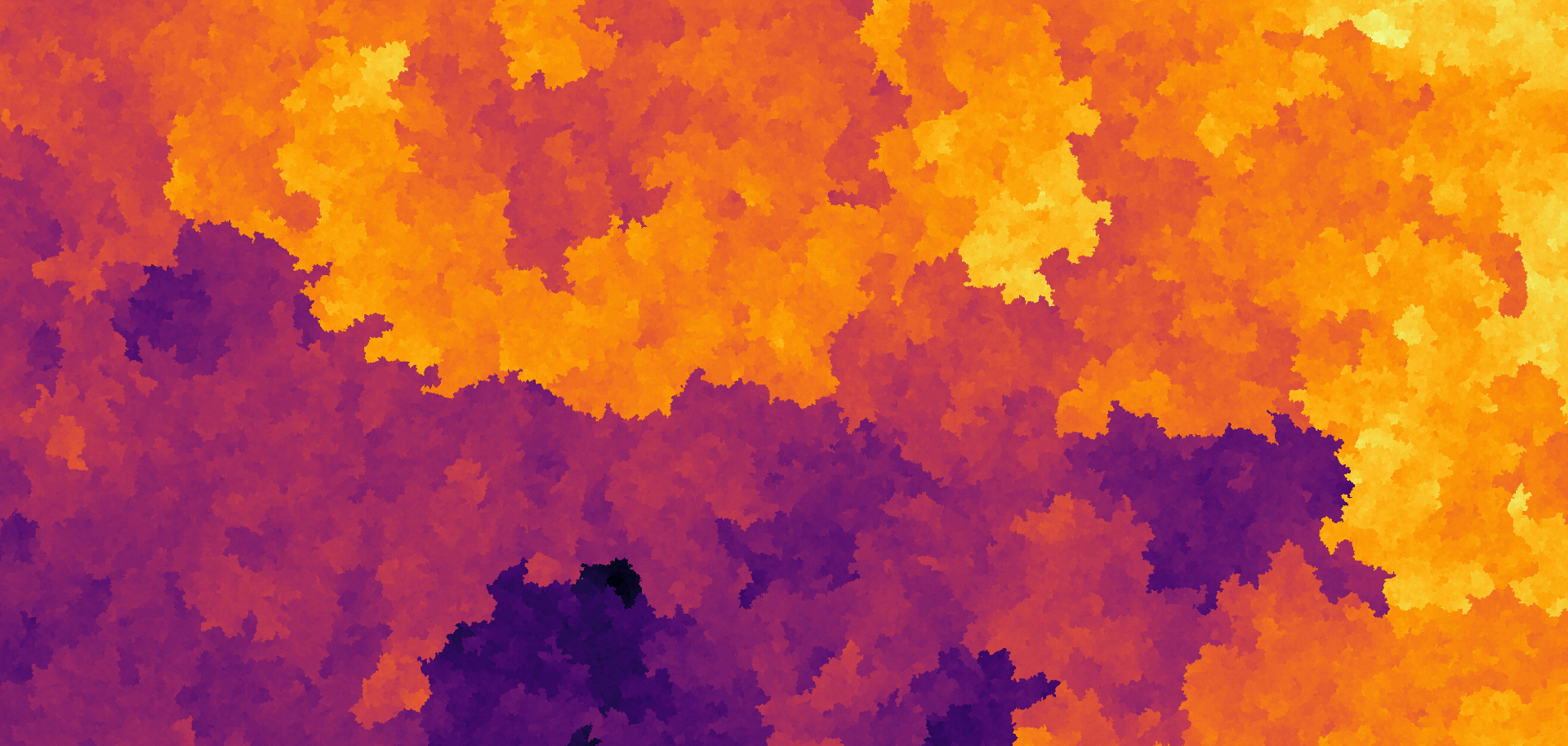 Market Traction
Verbal SOWs from Each Customer Segment!
3-D Printer manufacturer
Need dimensional monitoring systems
SOW negotiation
Aerospace Service Bureau
Improve part lead time
Provide dimensional certification
Anticipated SOW
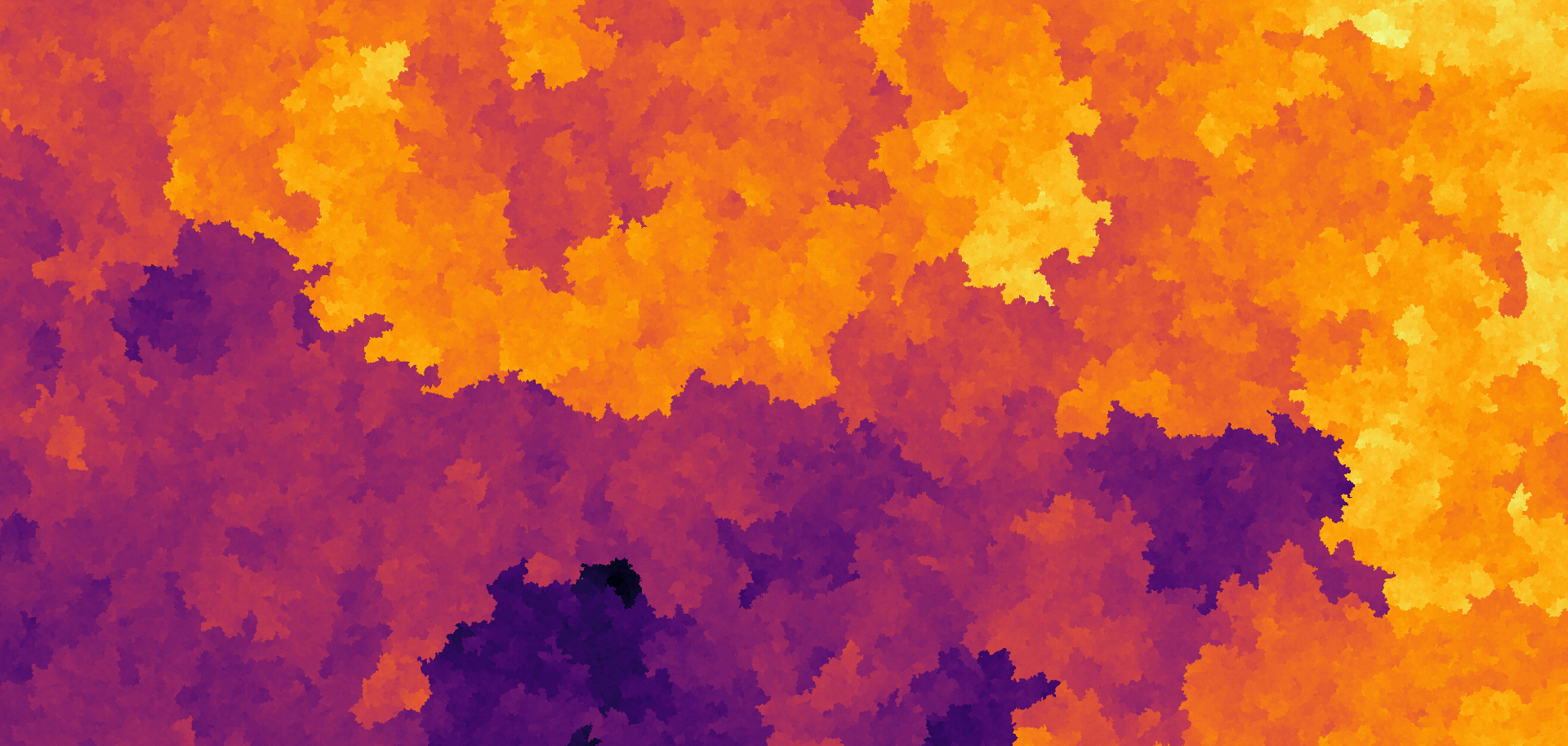 15
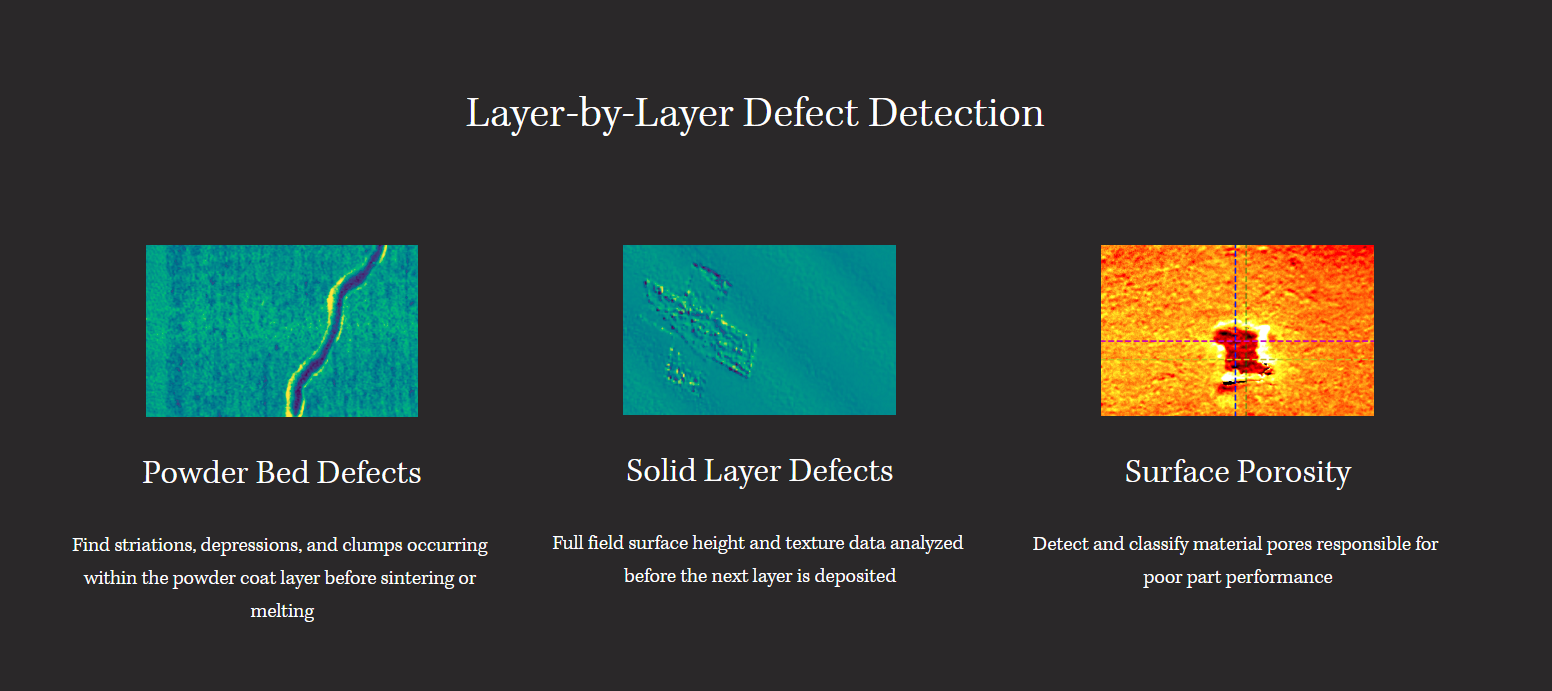 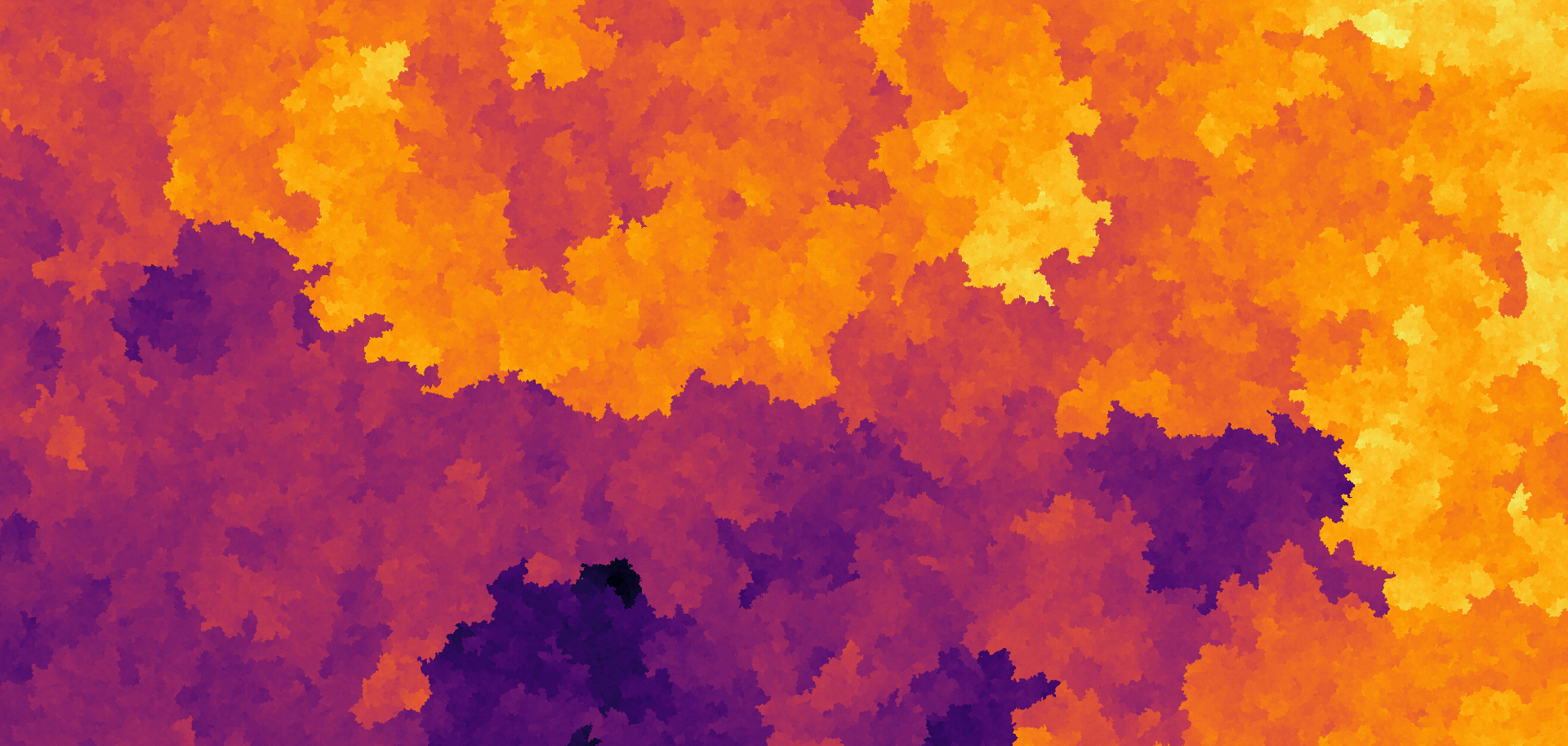 Market Traction
Verbal SOWs from Each Customer Segment!
3-D Printer manufacturer
Need dimensional monitoring systems
SOW negotiation
Argonne National Lab
Oakridge National Lab
Lawrence Livermore Lab
Los Alamos National Lab
Faster material development with monitoring data
Currently embedded
Aerospace Service Bureaus
Improve part lead time
Provide dimensional certification
Anticipated SOW
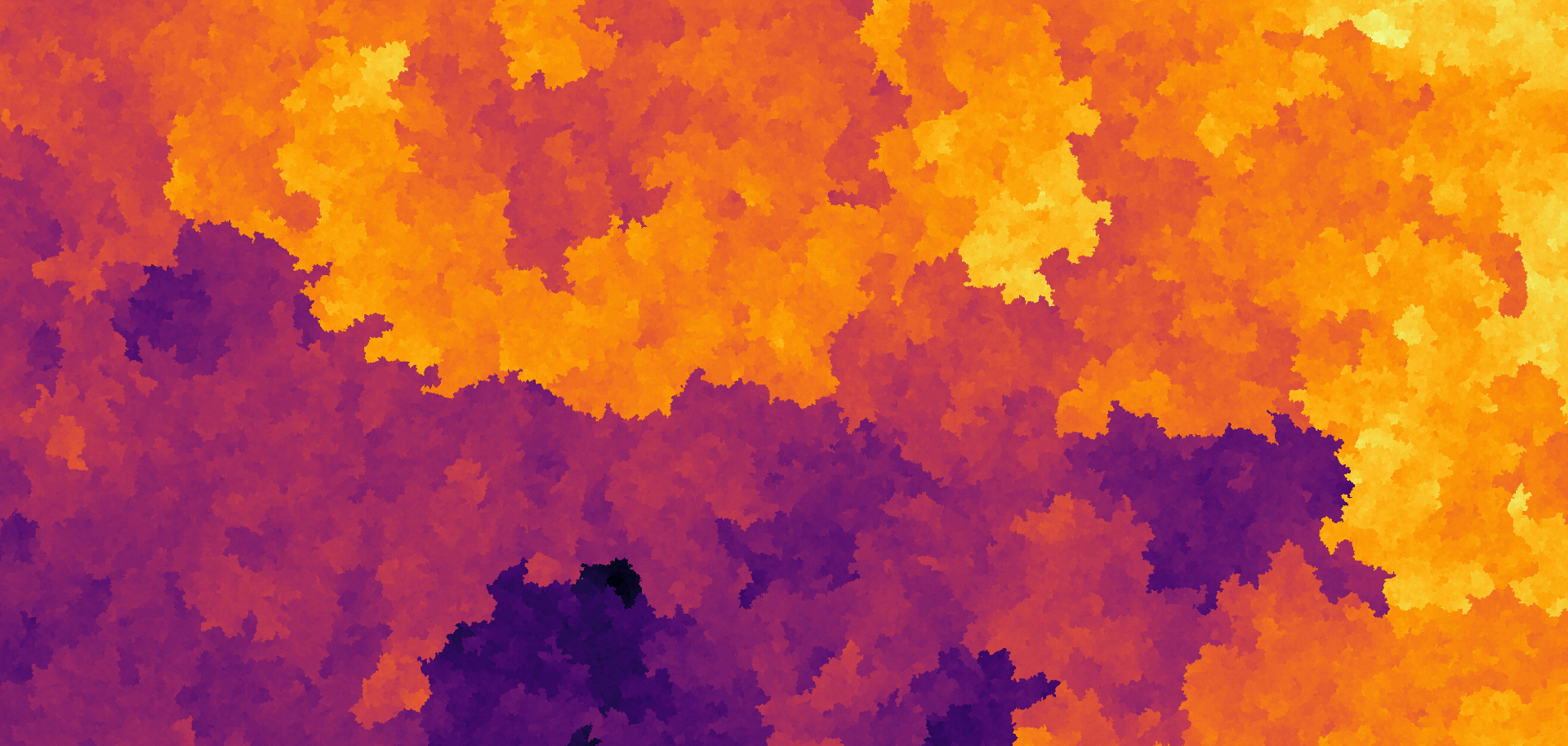 16
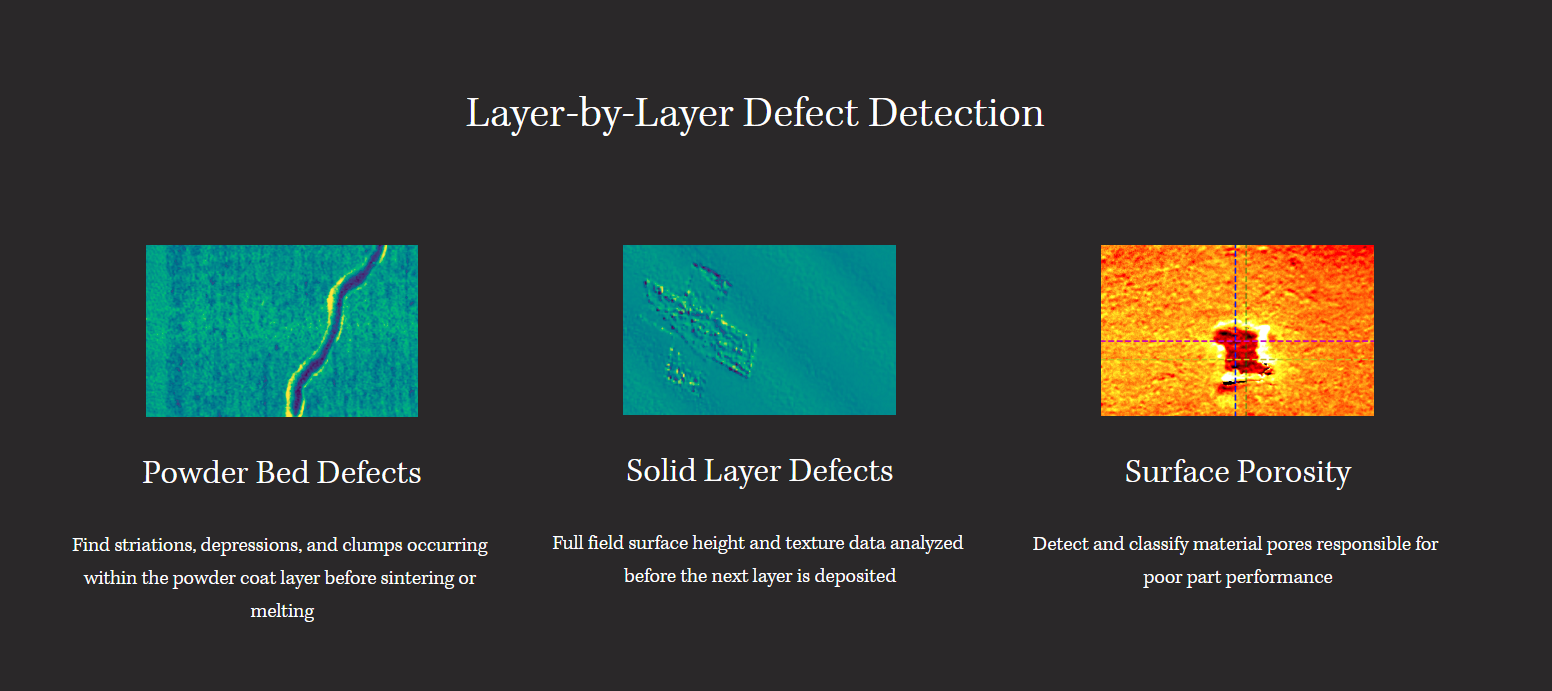 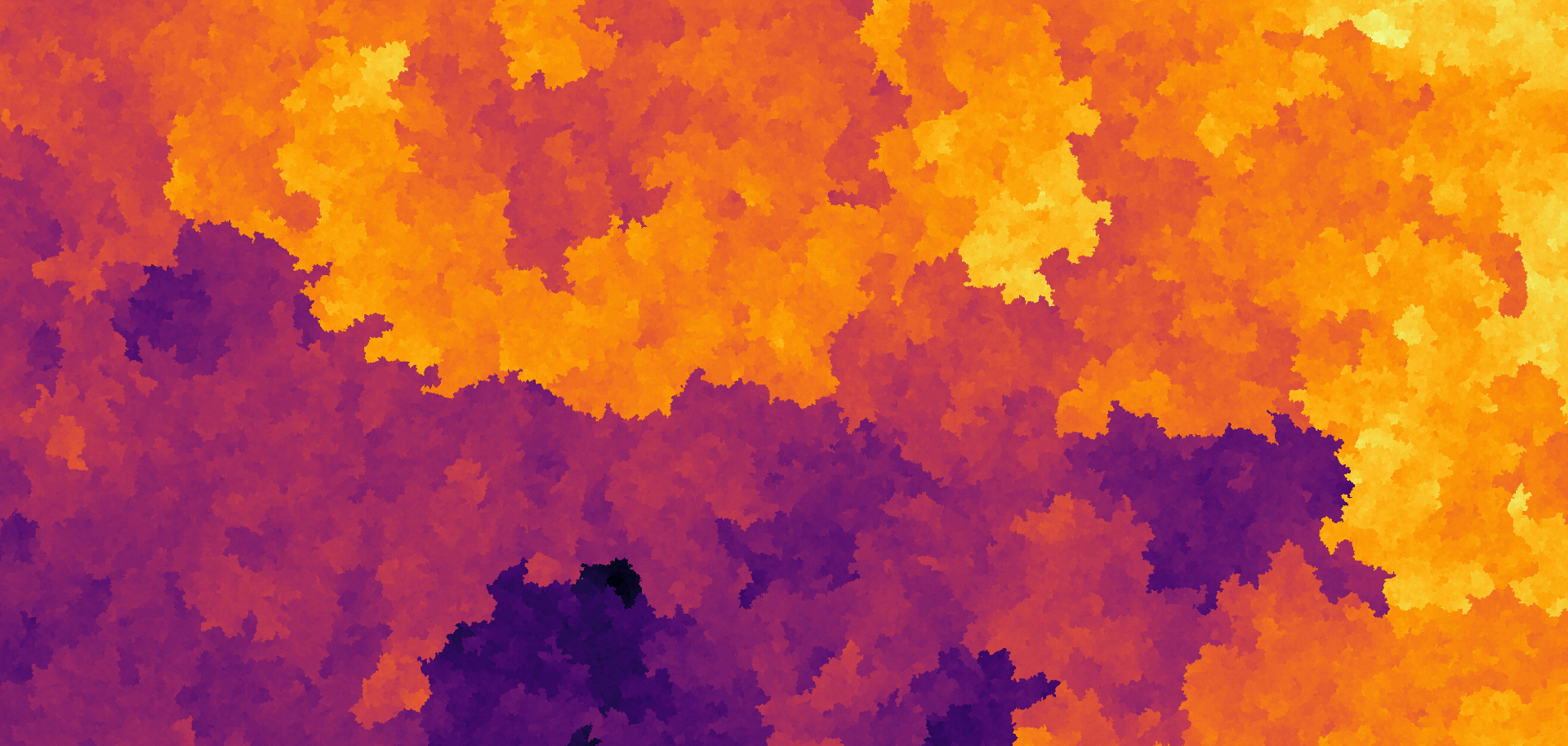 Market Traction
Verbal SOWs from Each Customer Segment!
3-D Printer manufacturer
Need dimensional monitoring systems
SOW negotiation
Argonne National Lab
Oakridge National Lab
Lawrence Livermore Lab
Los Alamos National Lab
Faster material development with monitoring data
Currently embedded
Aerospace Service Bureaus
Improve part lead time
Provide dimensional certification
Anticipated SOW
AM Sensor Company
Our data synergizes with current systems
SOW negotiation
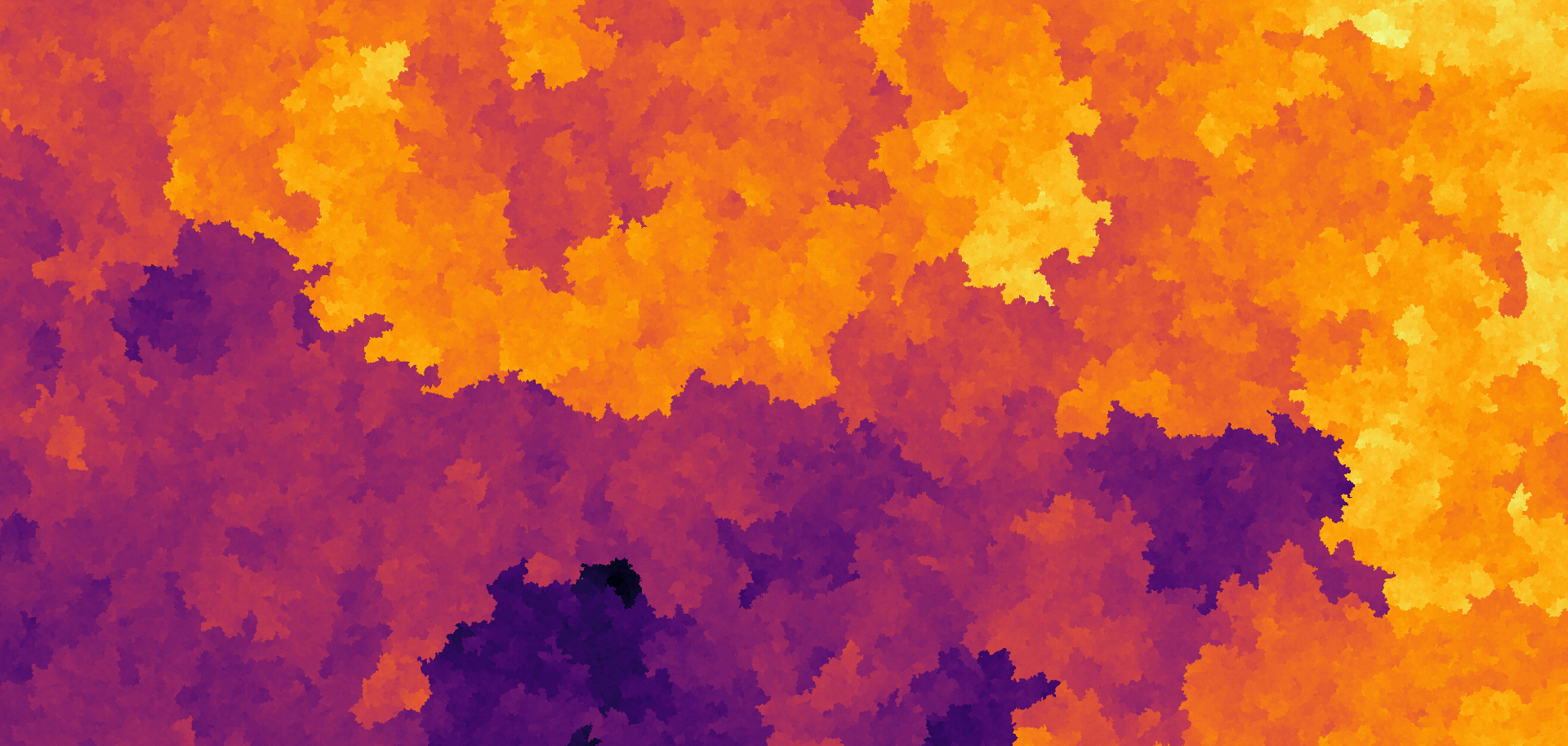 17
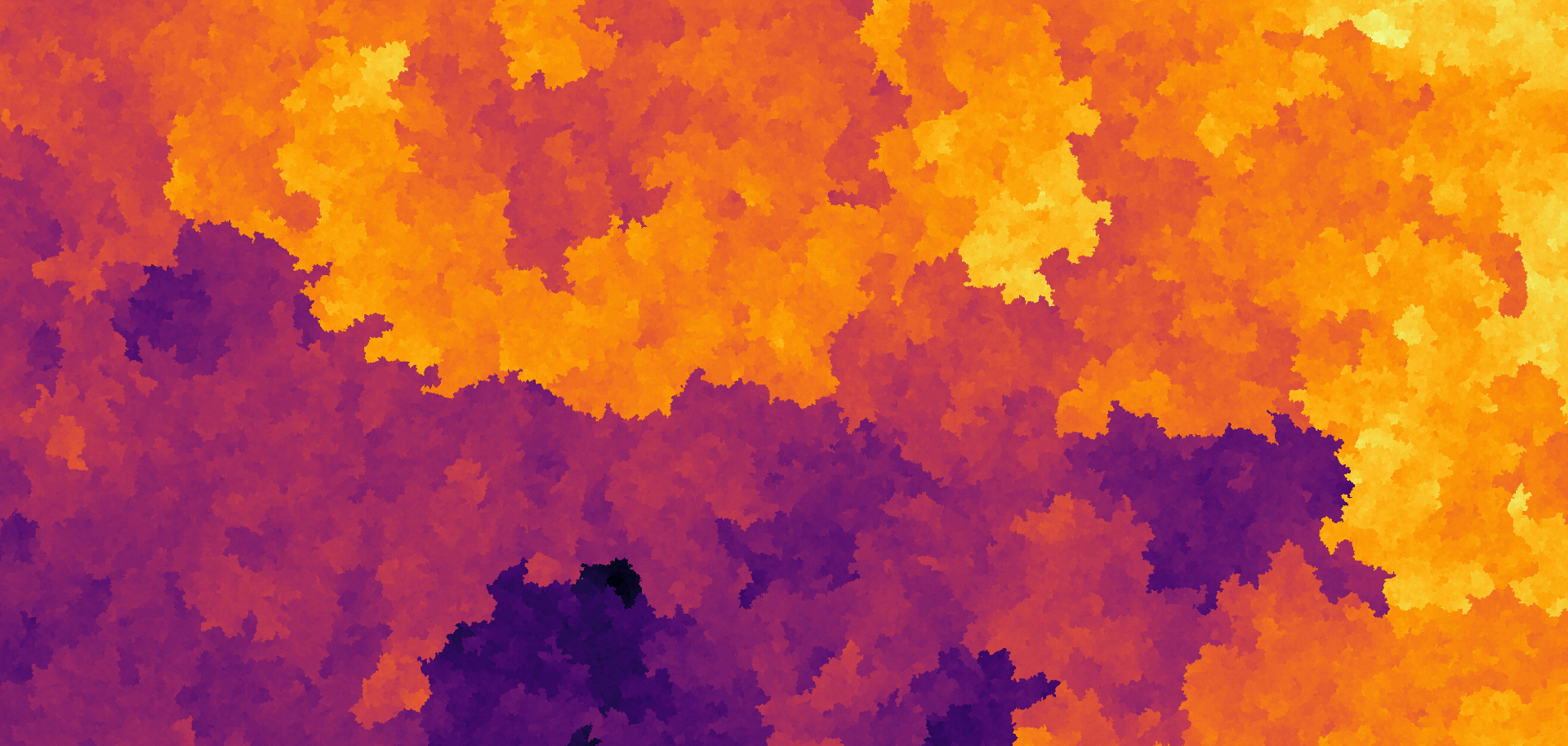 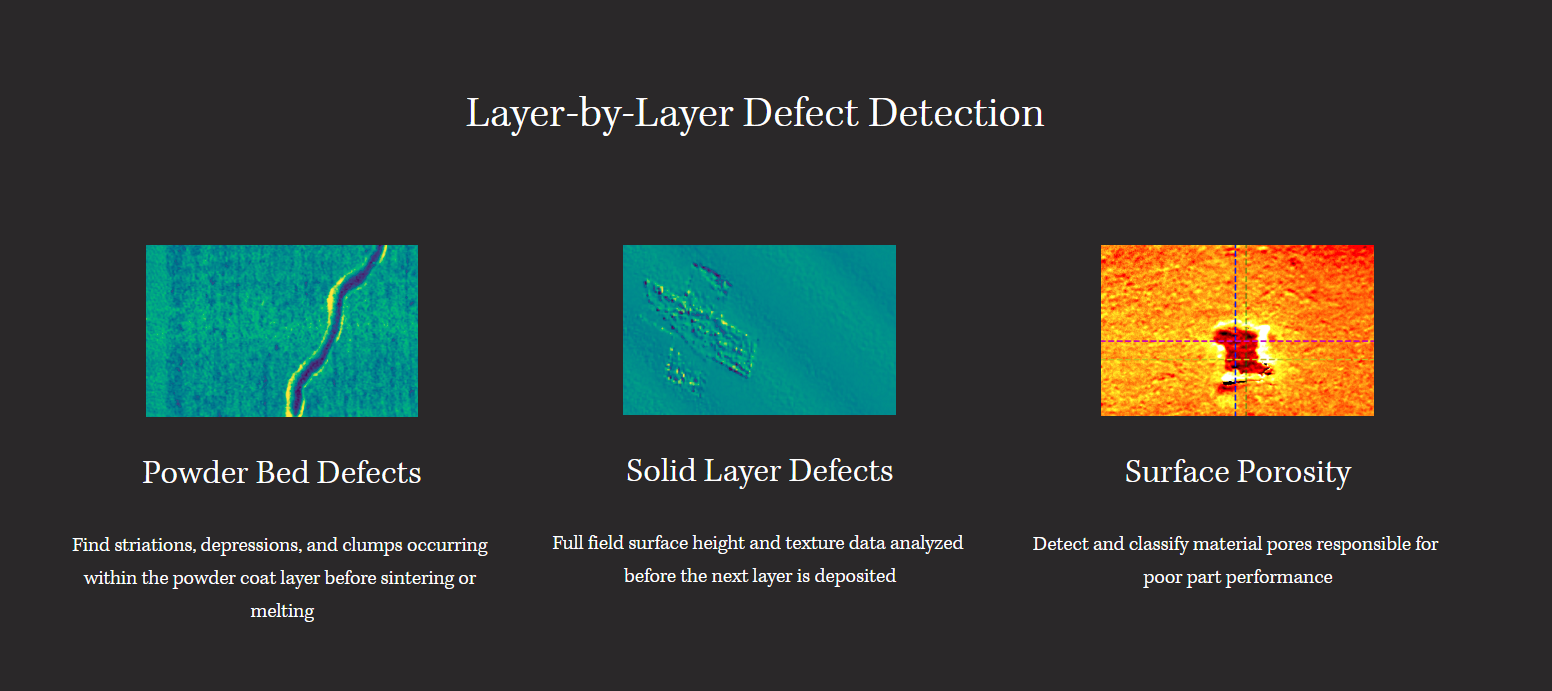 Monitoring System Impact
$1600  -


$1400  -


$1200  -

$1000  -
“as is” part production
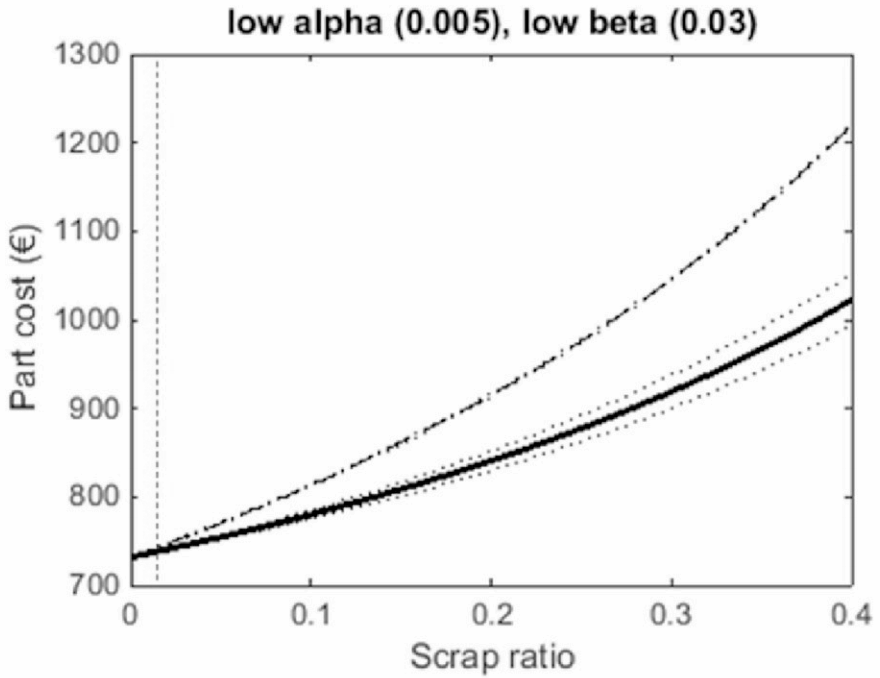 Value Prop 1: Improve Part Lead Time
Value Prop 2: Reduce Material and Energy[1]
Production Part Cost
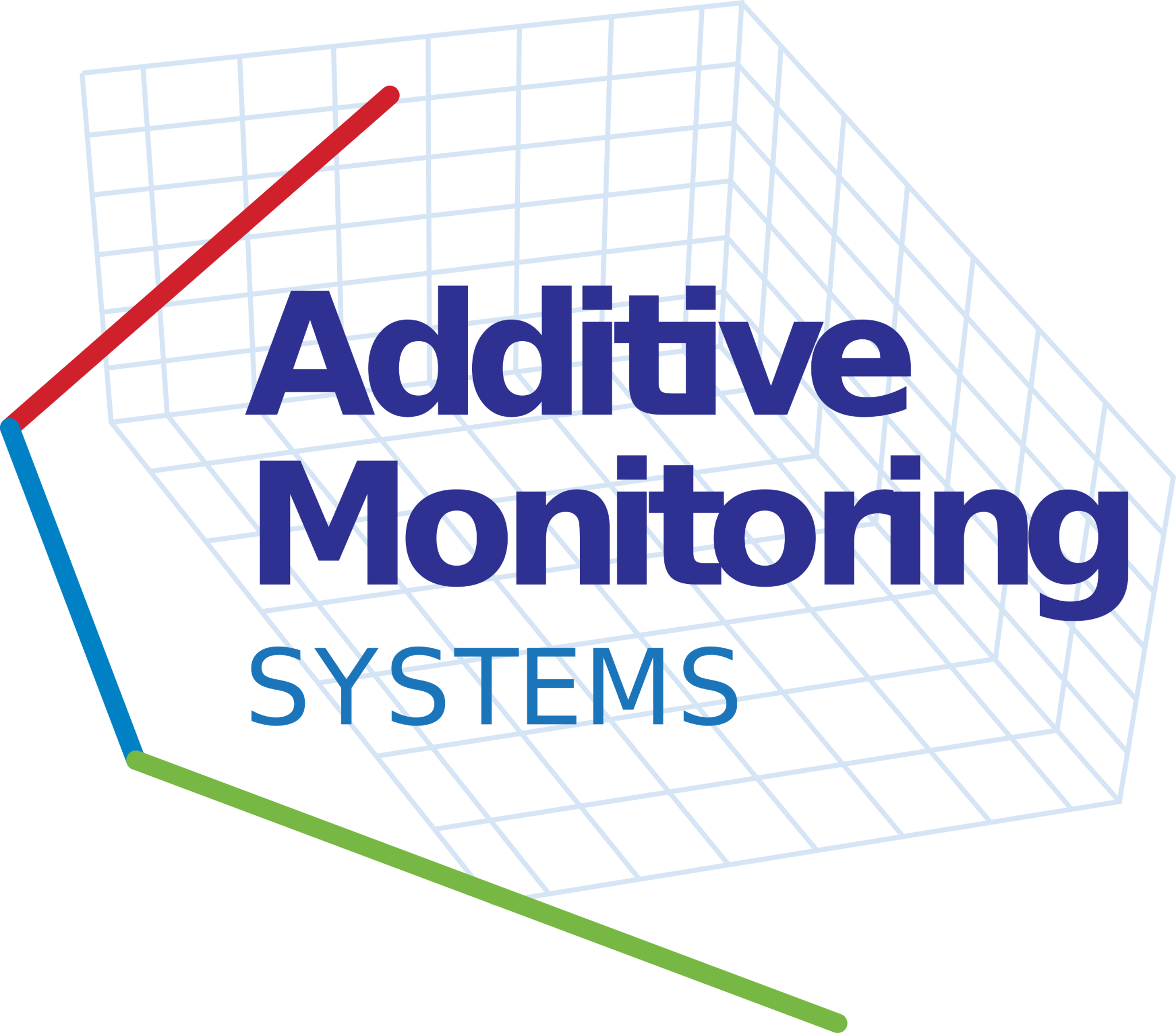 Scrap rate
common scrap rate
At 30% scrap rate, increase profit by 35%
Equates to net savings of $350K/year/printer*
15% savings per part with monitoring system
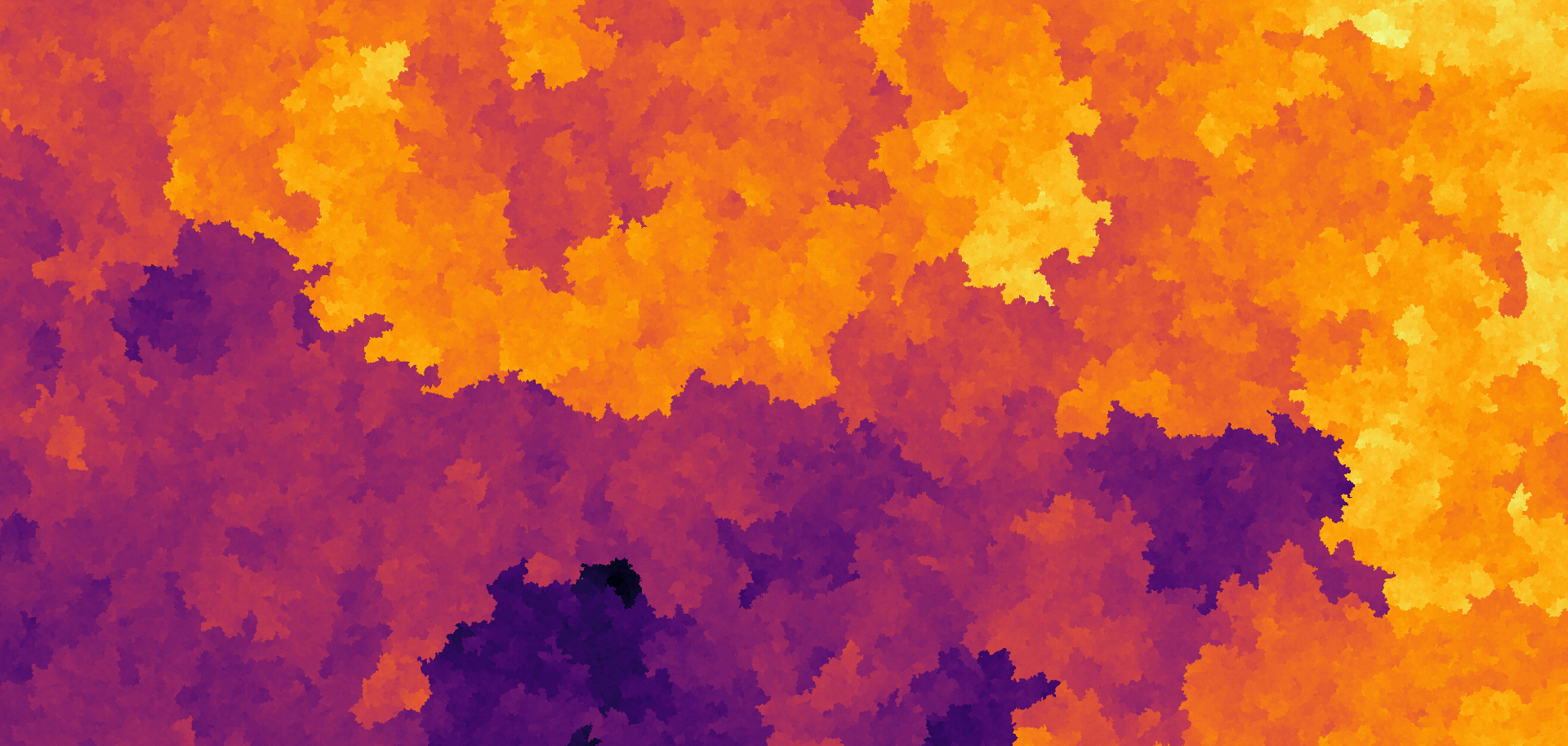 18
*@$500/hr, 50% duty
0         .1          .2            .3           .4
Common scrap rate
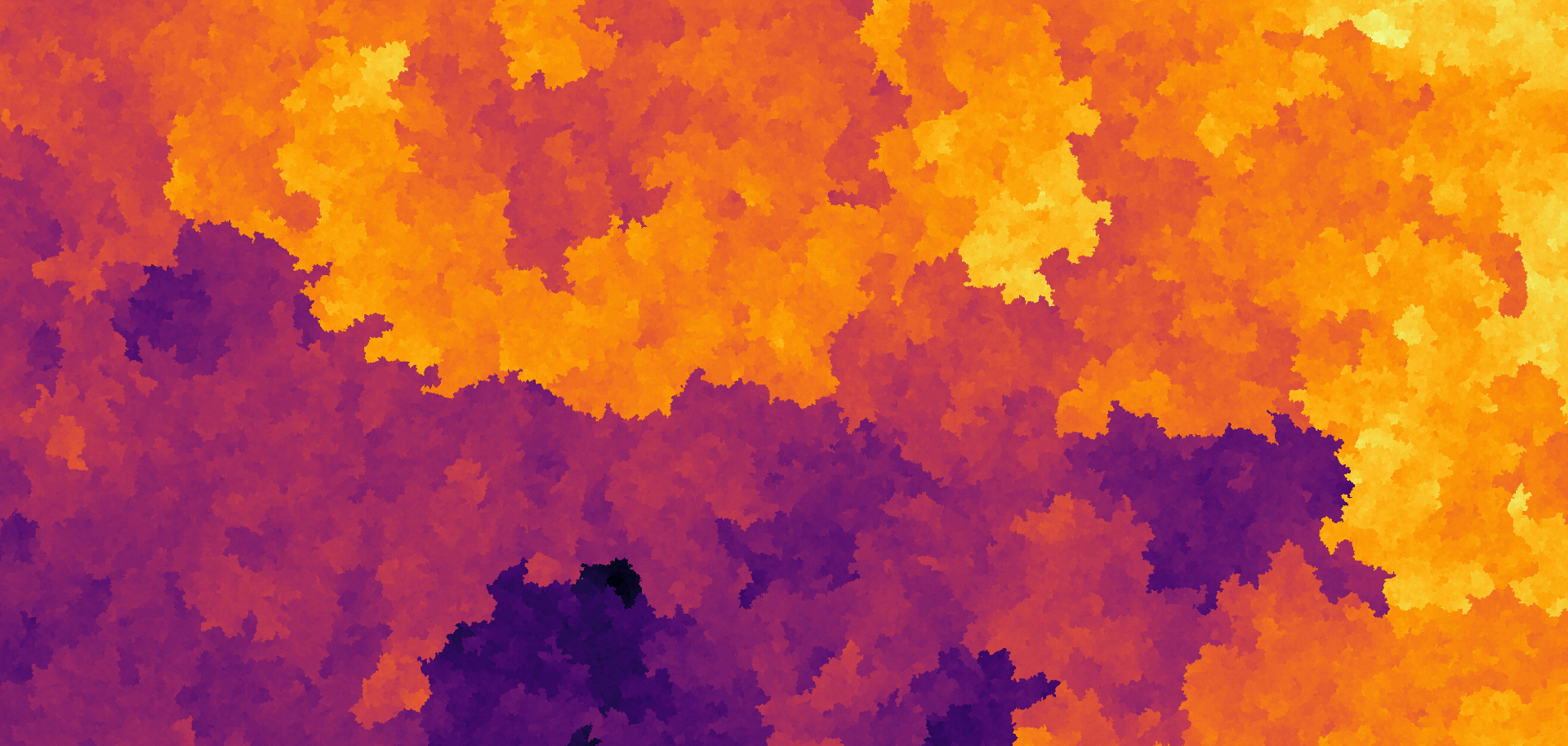 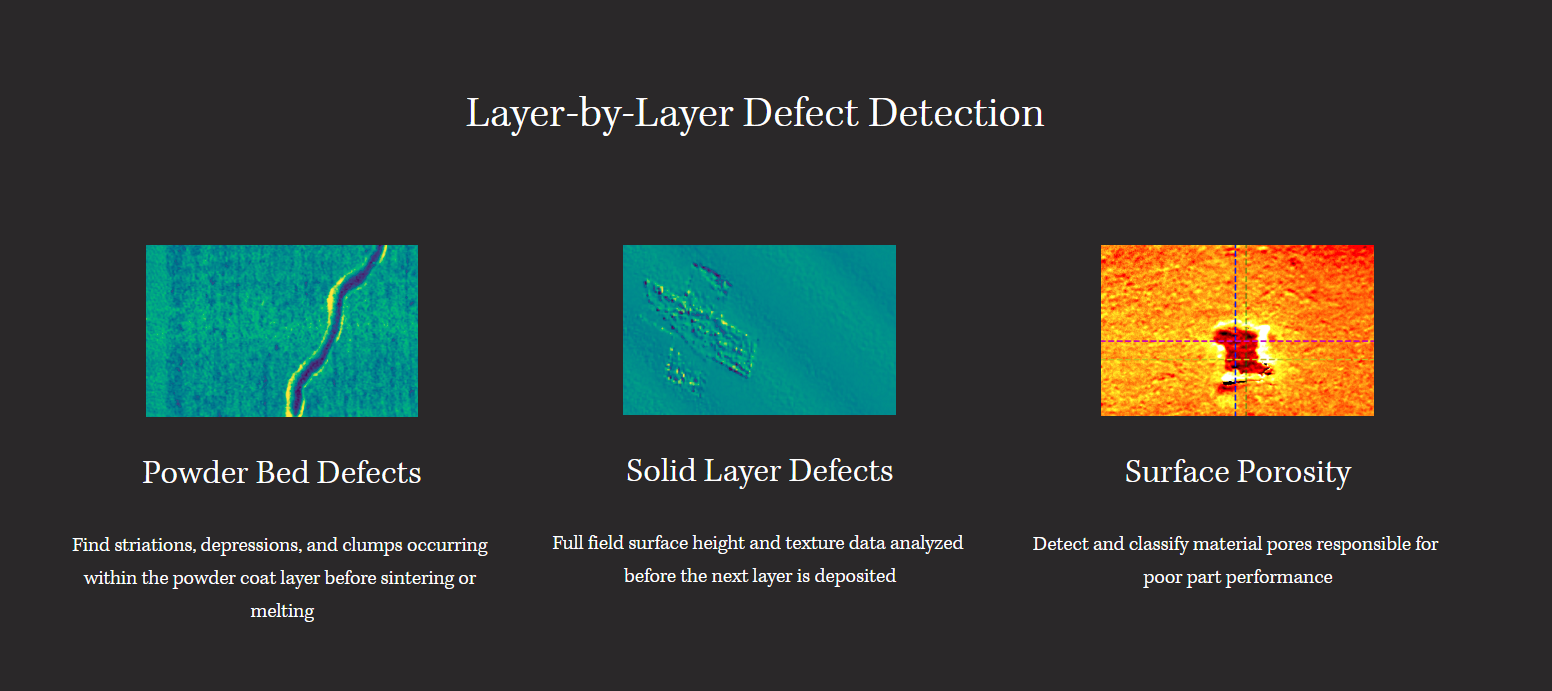 Monitoring System Impact
$1600  -


$1400  -


$1200  -

$1000  -
“as is” part production
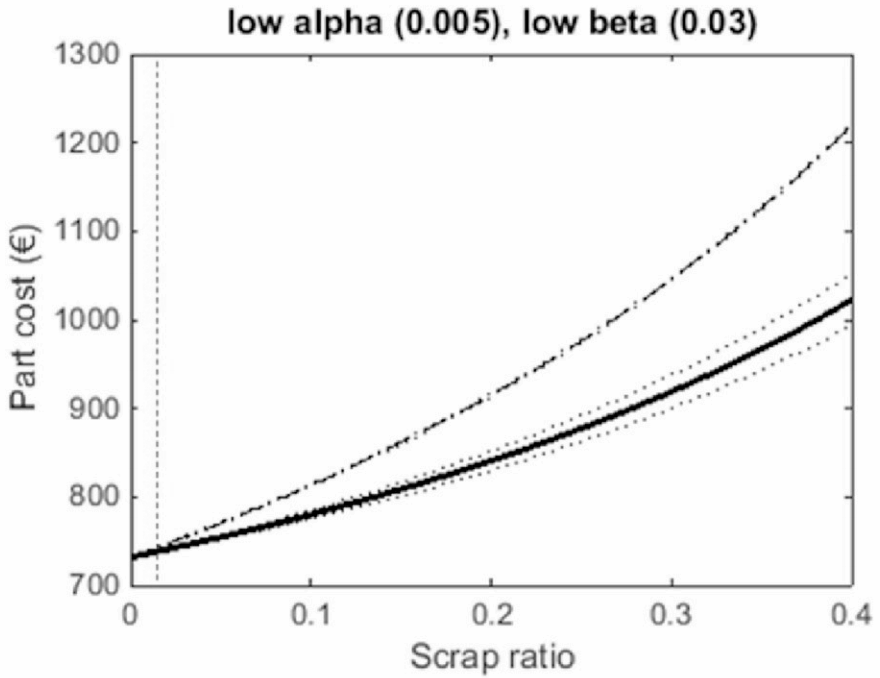 Value Prop 1: Improve Part Lead Time
Value Prop 2: Reduce Material and Energy[1]
Production Part Cost
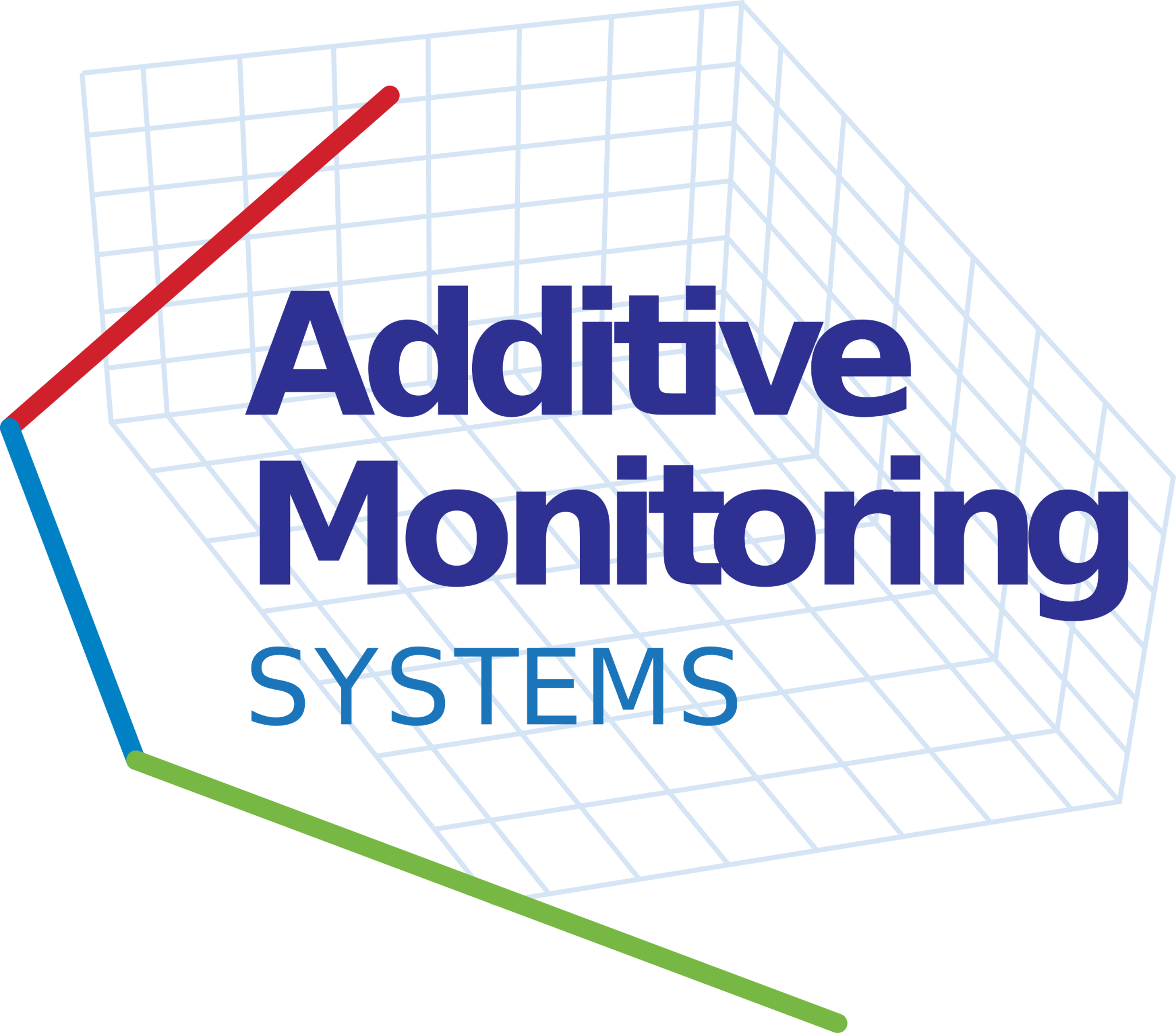 Scrap rate
common scrap rate
At 30% scrap rate, increase profit by 35%
Equates to net savings of $350K/year/printer*
15% savings per part with monitoring system
Subsciption Business Model: $5K - $10K/month system
Includes: installation, support, upgrades
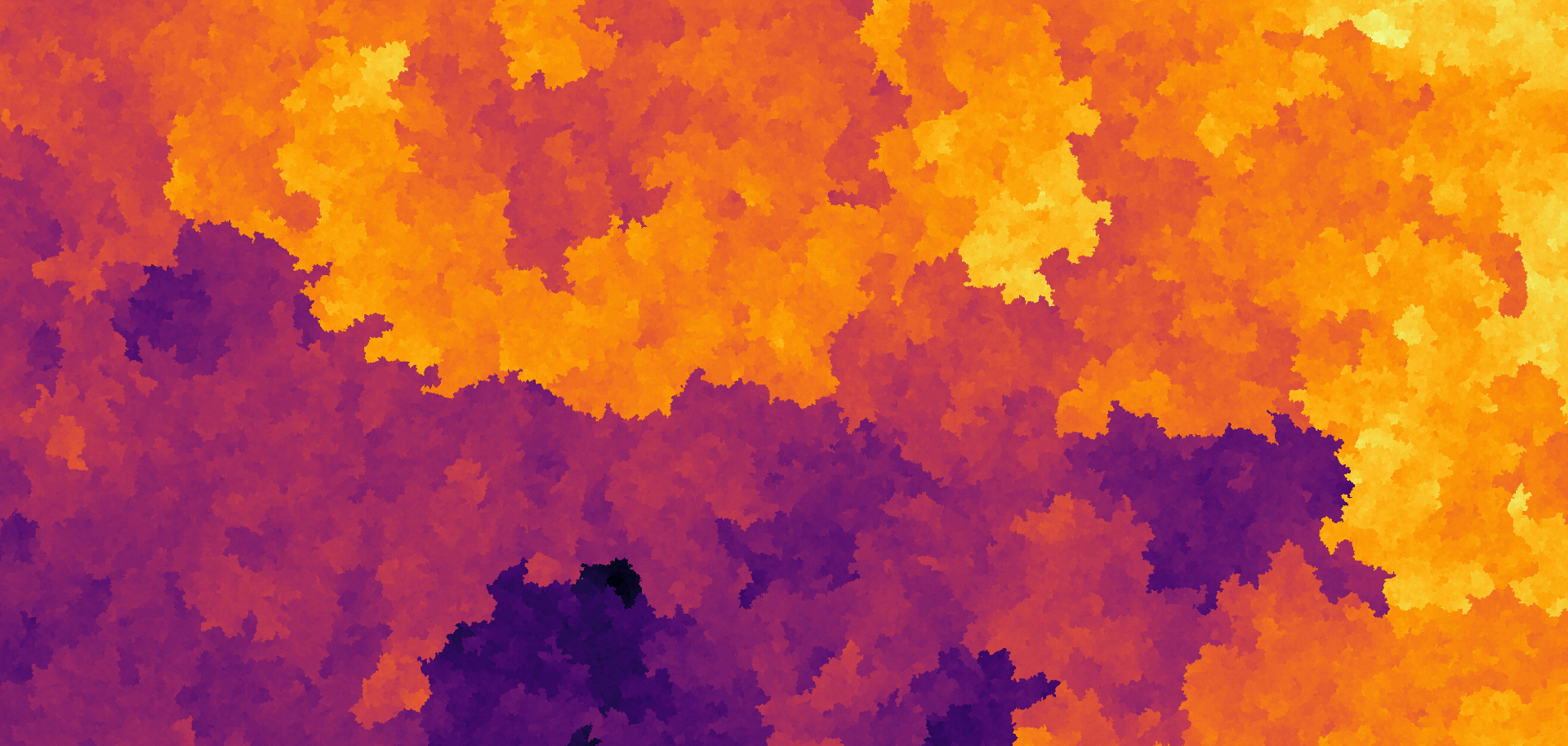 19
*@$500/hr, 50% duty
0         .1          .2            .3           .4
Common scrap rate
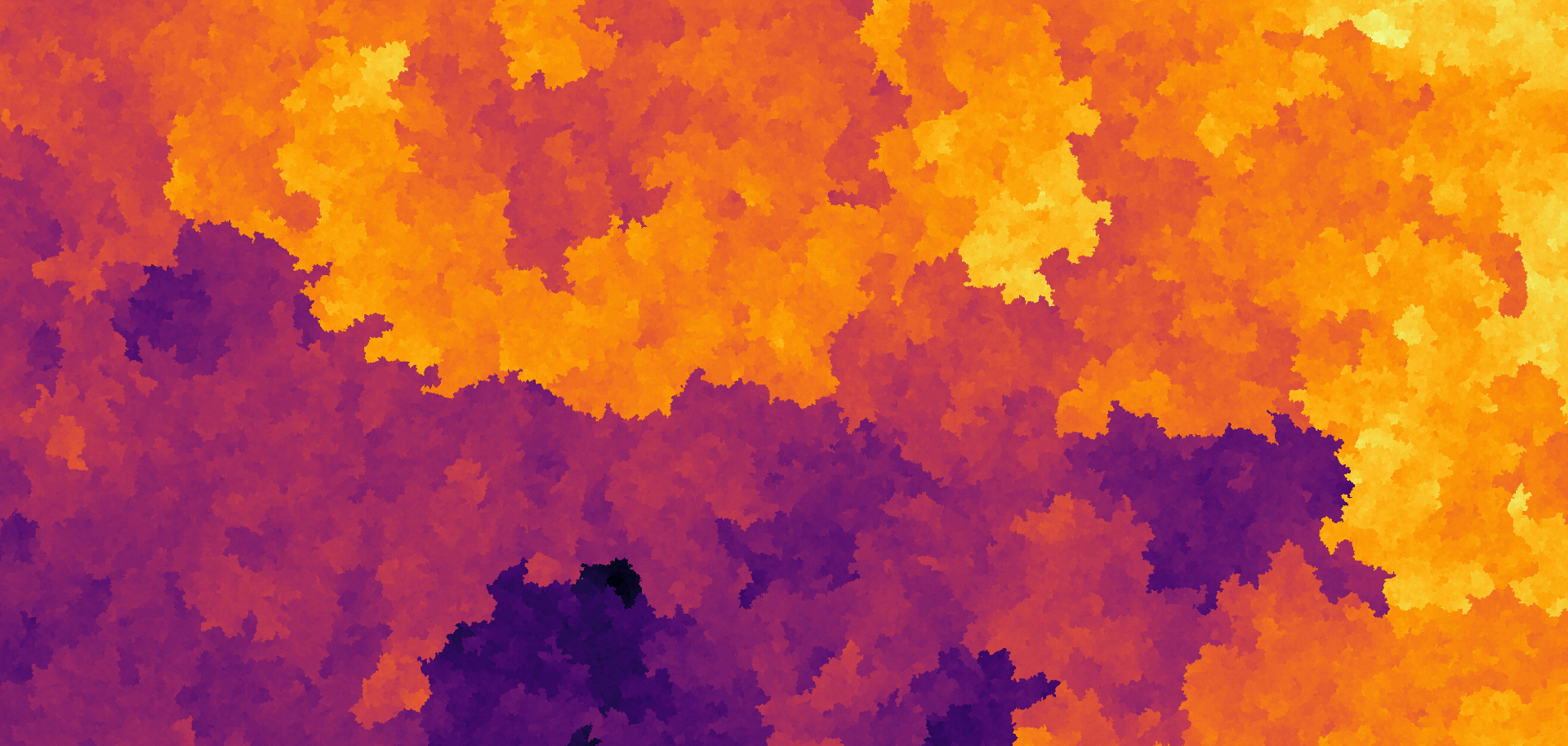 Asks: 1. Intros to AM staff @ USAF Depots, Offices(Tinker, Porter Robinson, Hill)2. Intros to AM nuclear component production(Westinghouse, GE, ?)
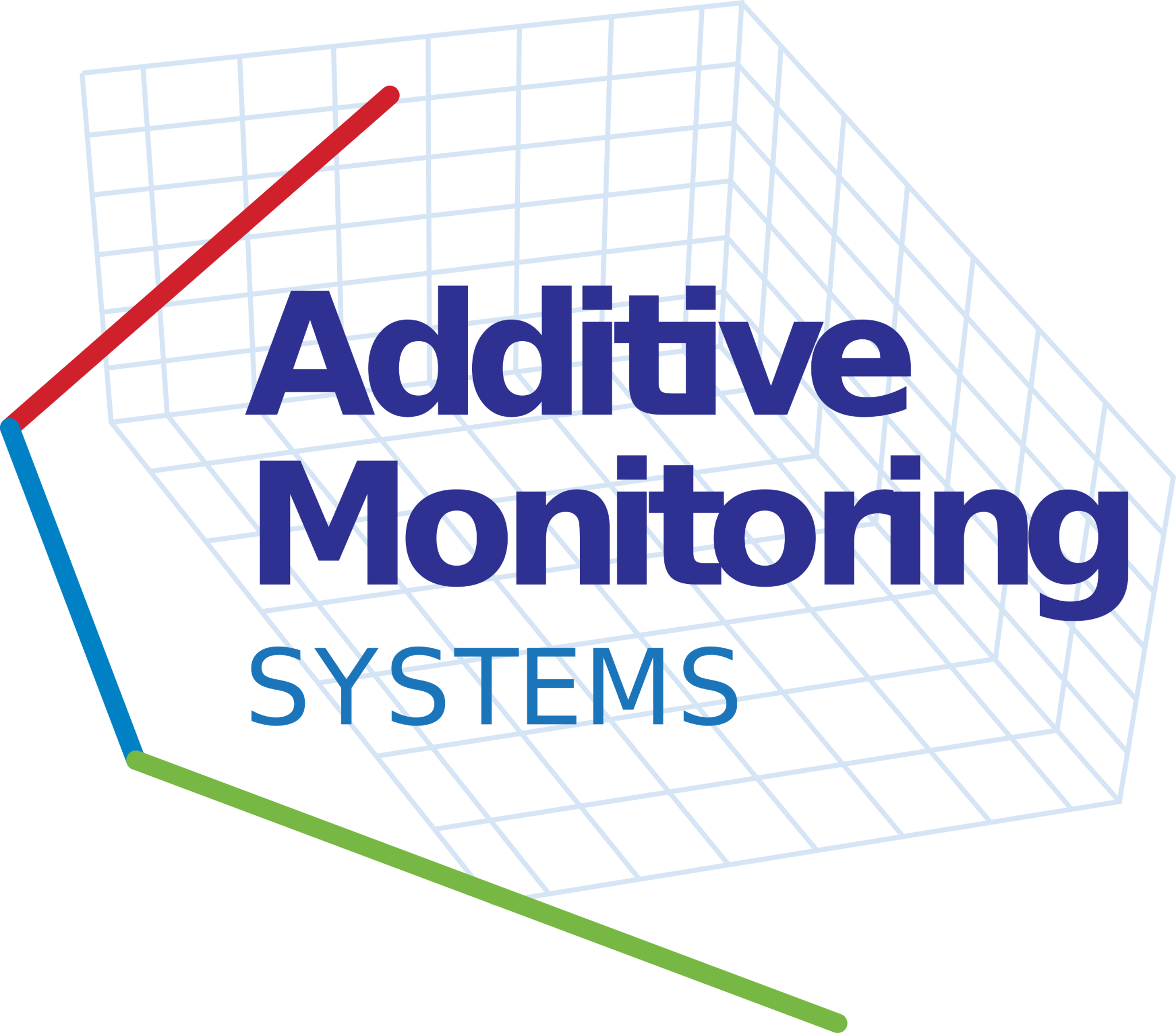 20
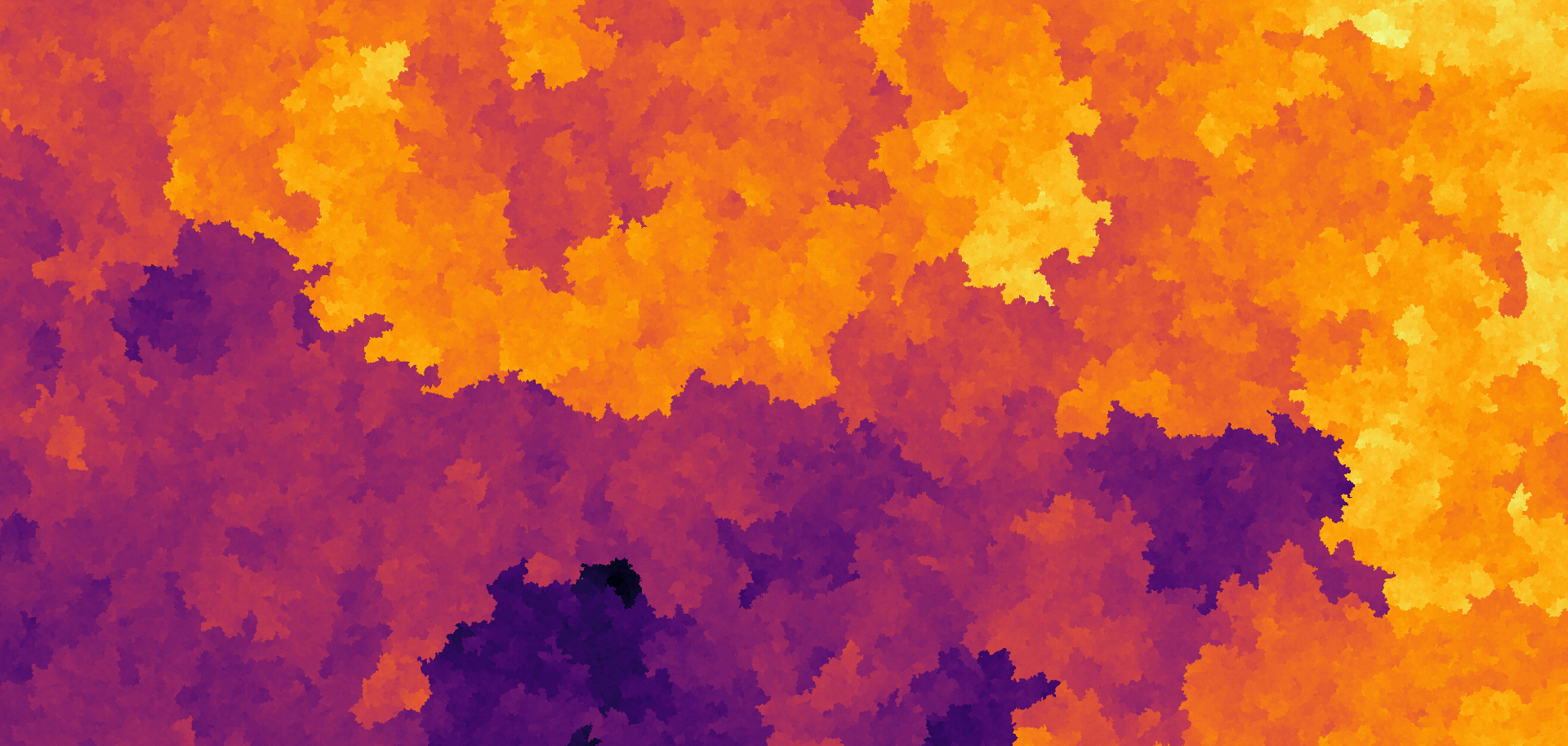 ASK 1: Introductions to End-Users in USAF
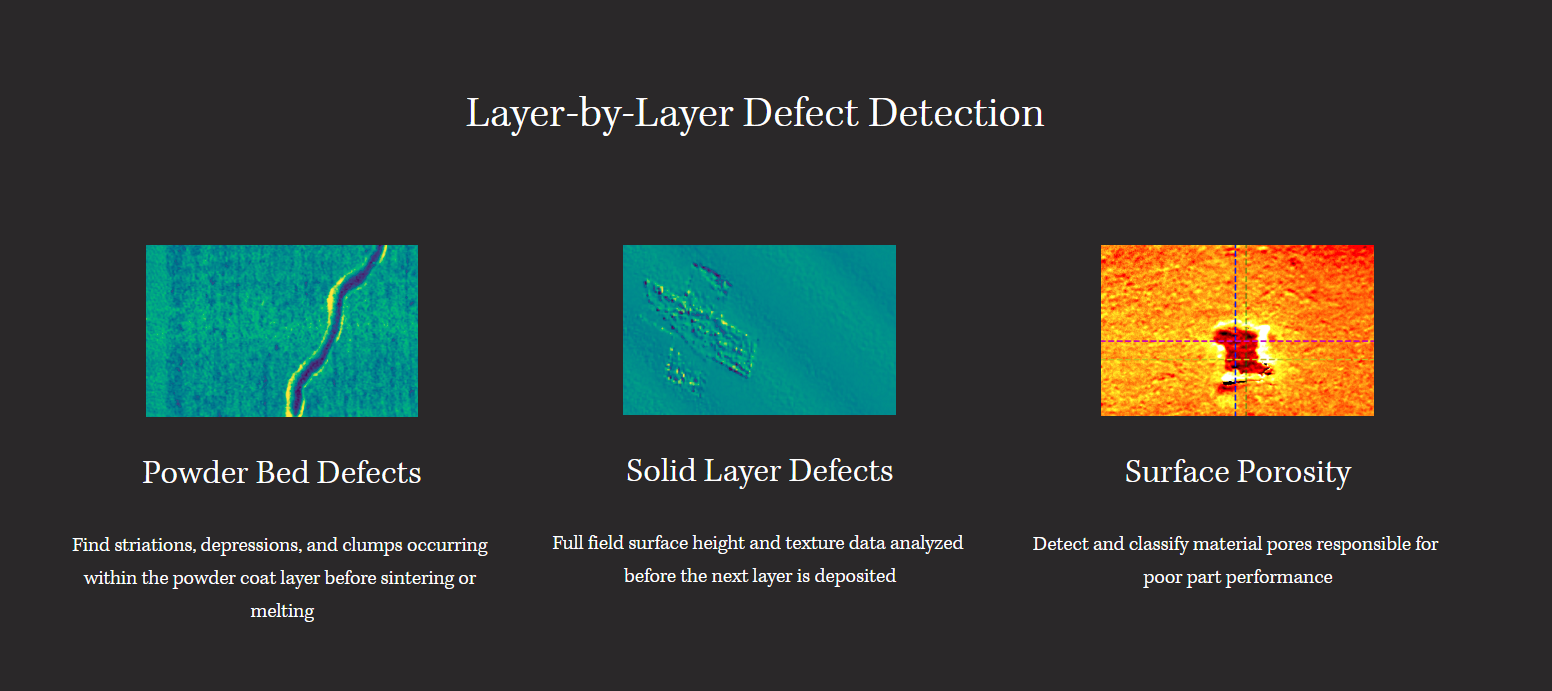 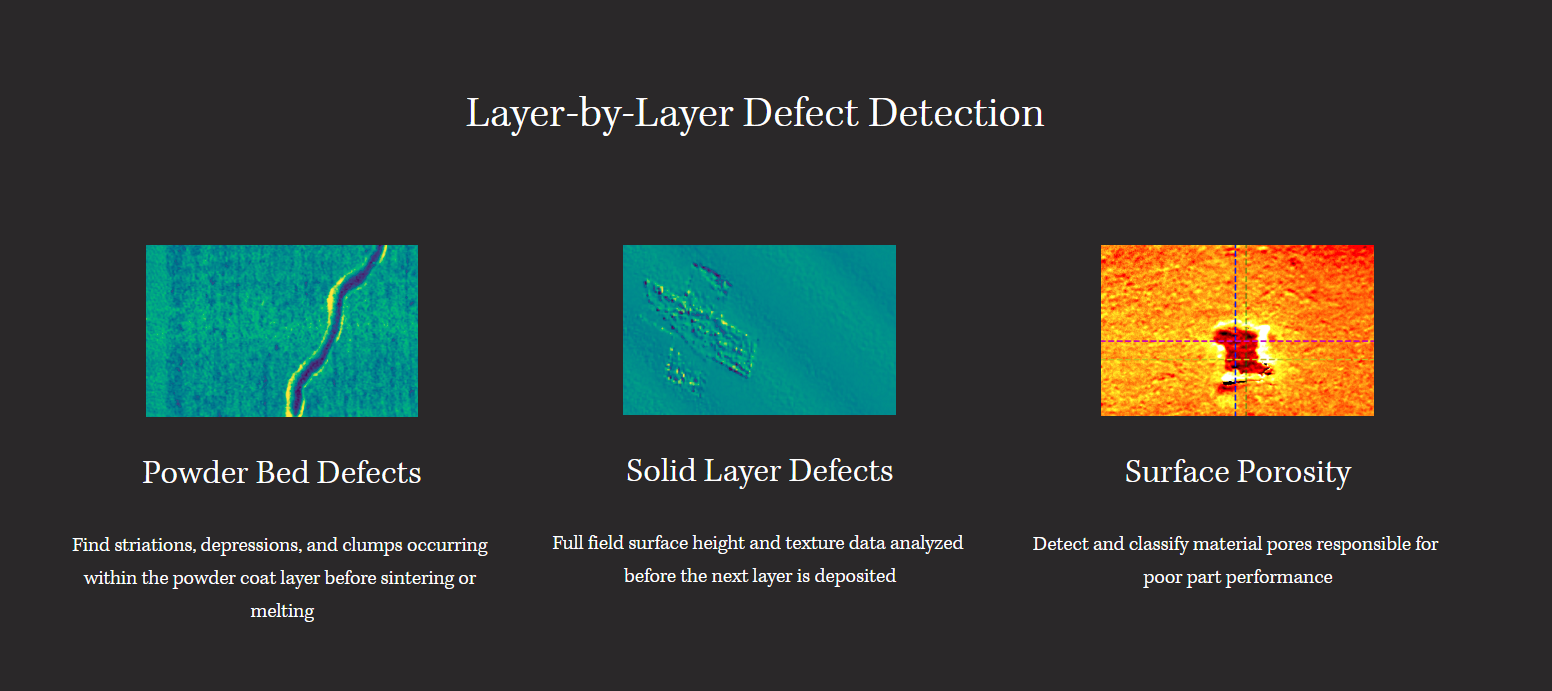 Our AFWERX SBIR requires End-User Memorandum
We need zoom calls with Tinker, Porter Robinson, and Hill Depots
$1.25M grant towards demonstrating feasibility of monitoring for USAF
Require customer (purchaser) and end-user support
“free development”
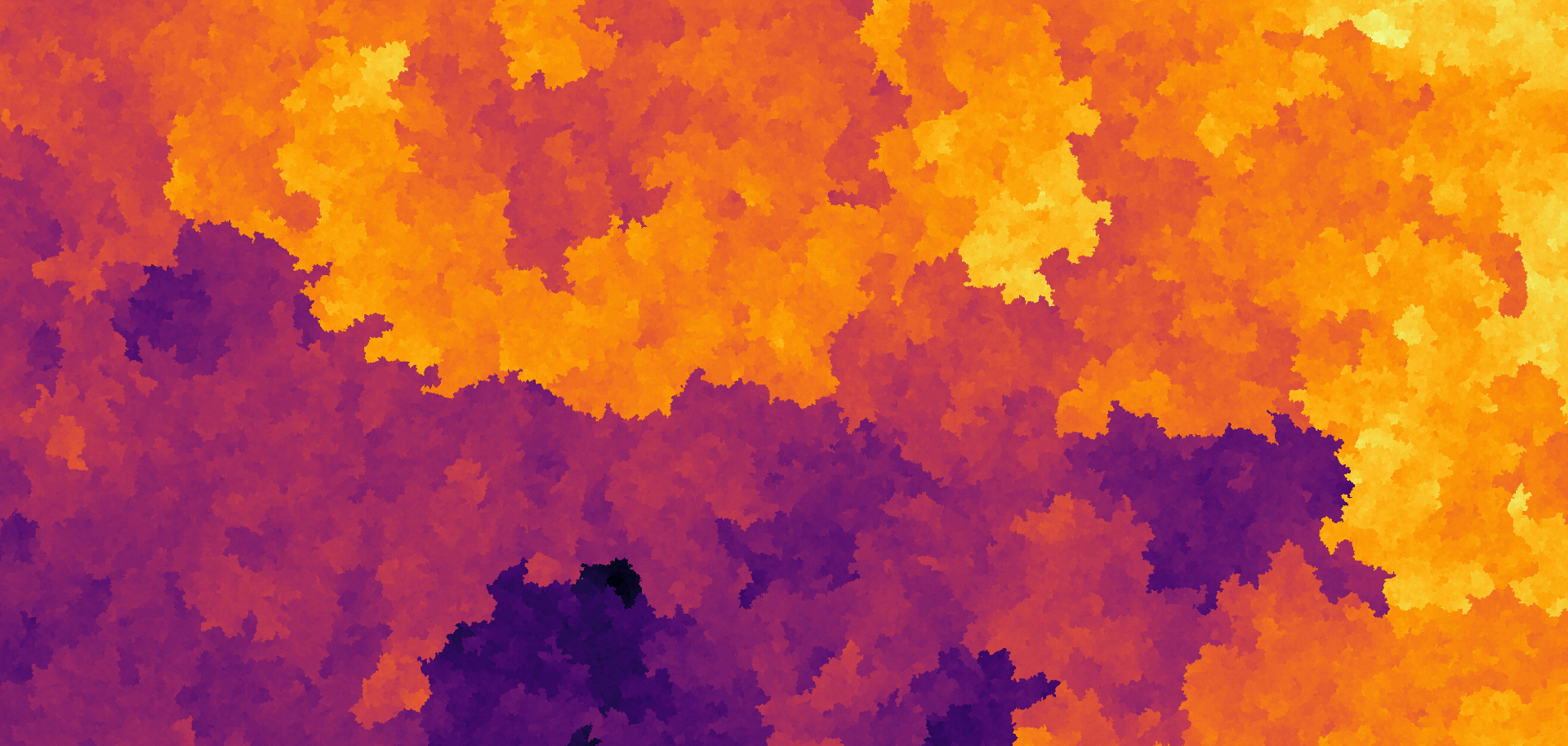 21
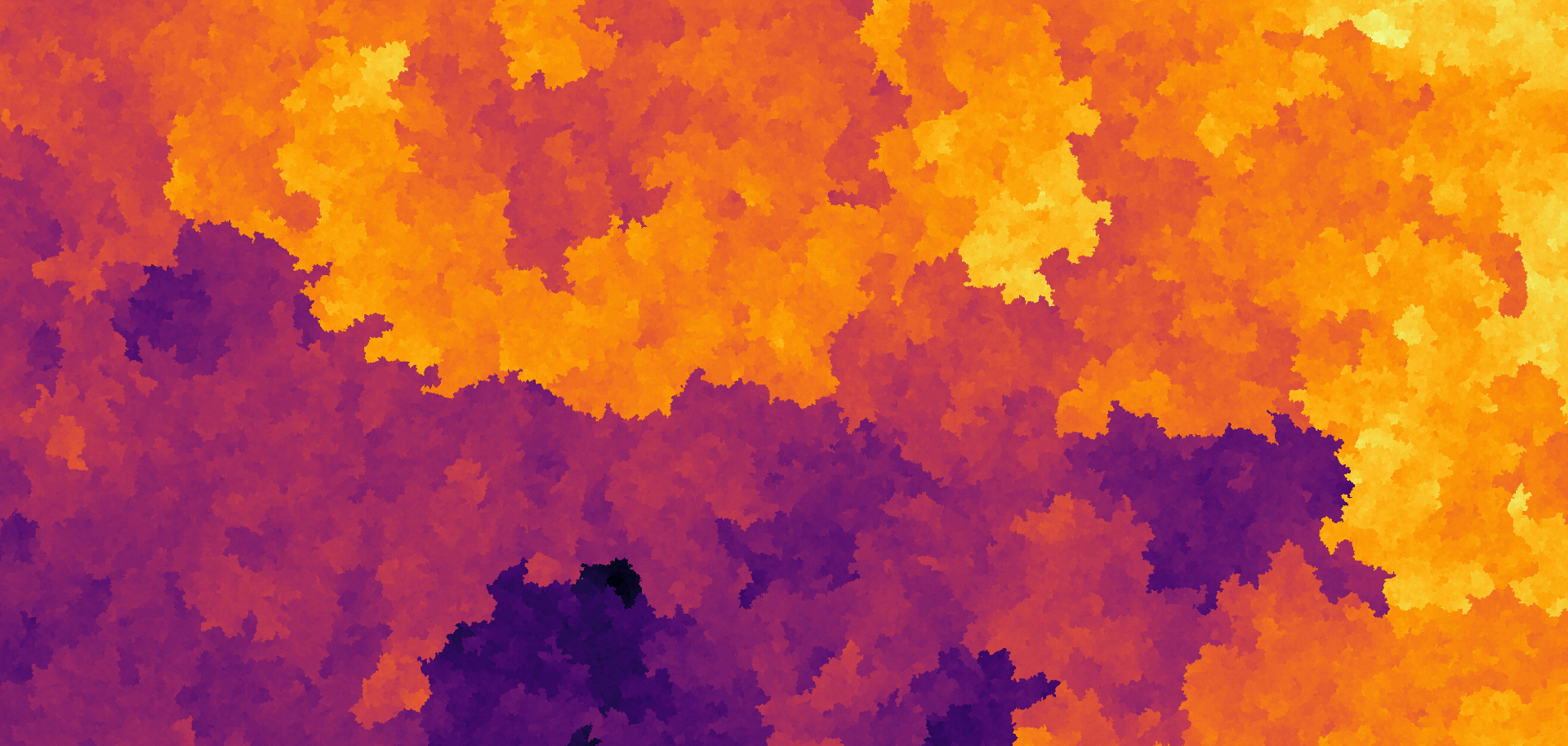 ASK 2: Introductions to AM nuclear prod.
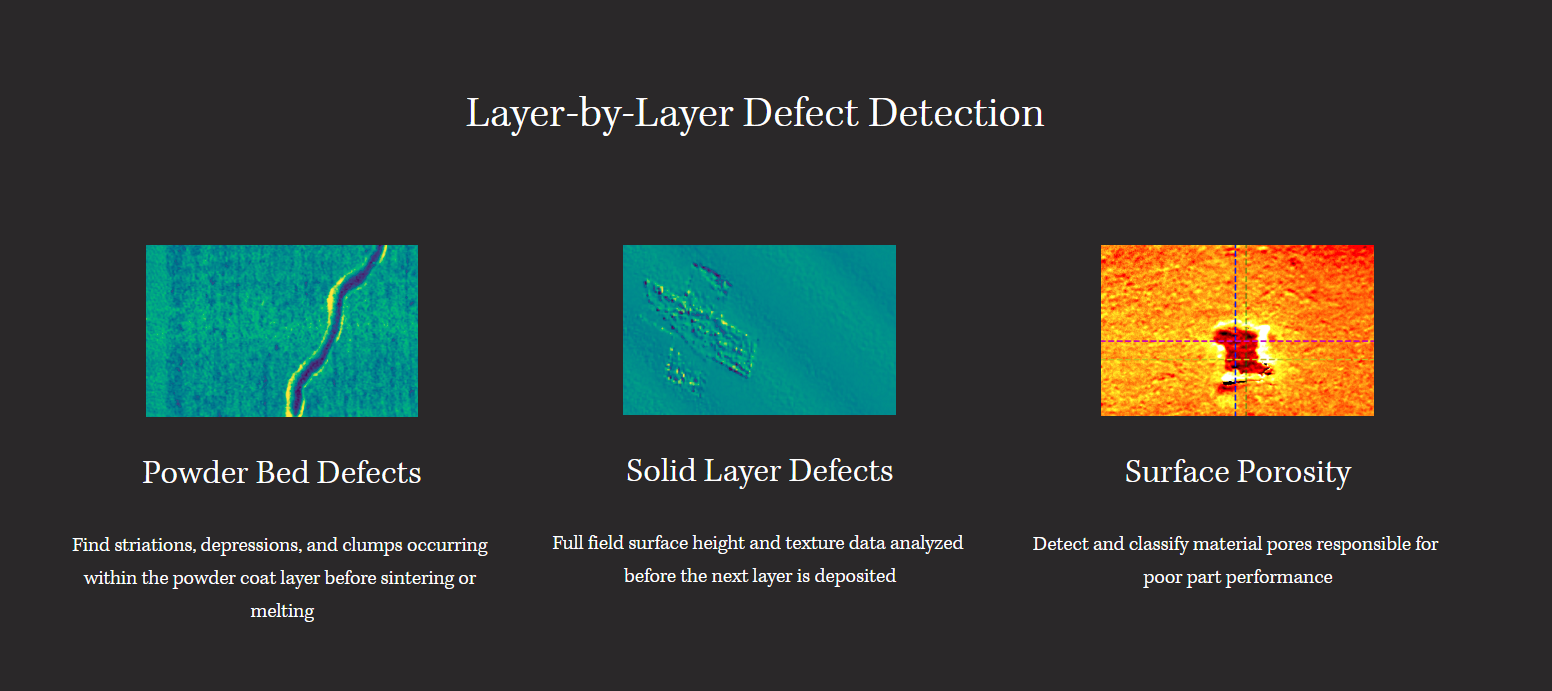 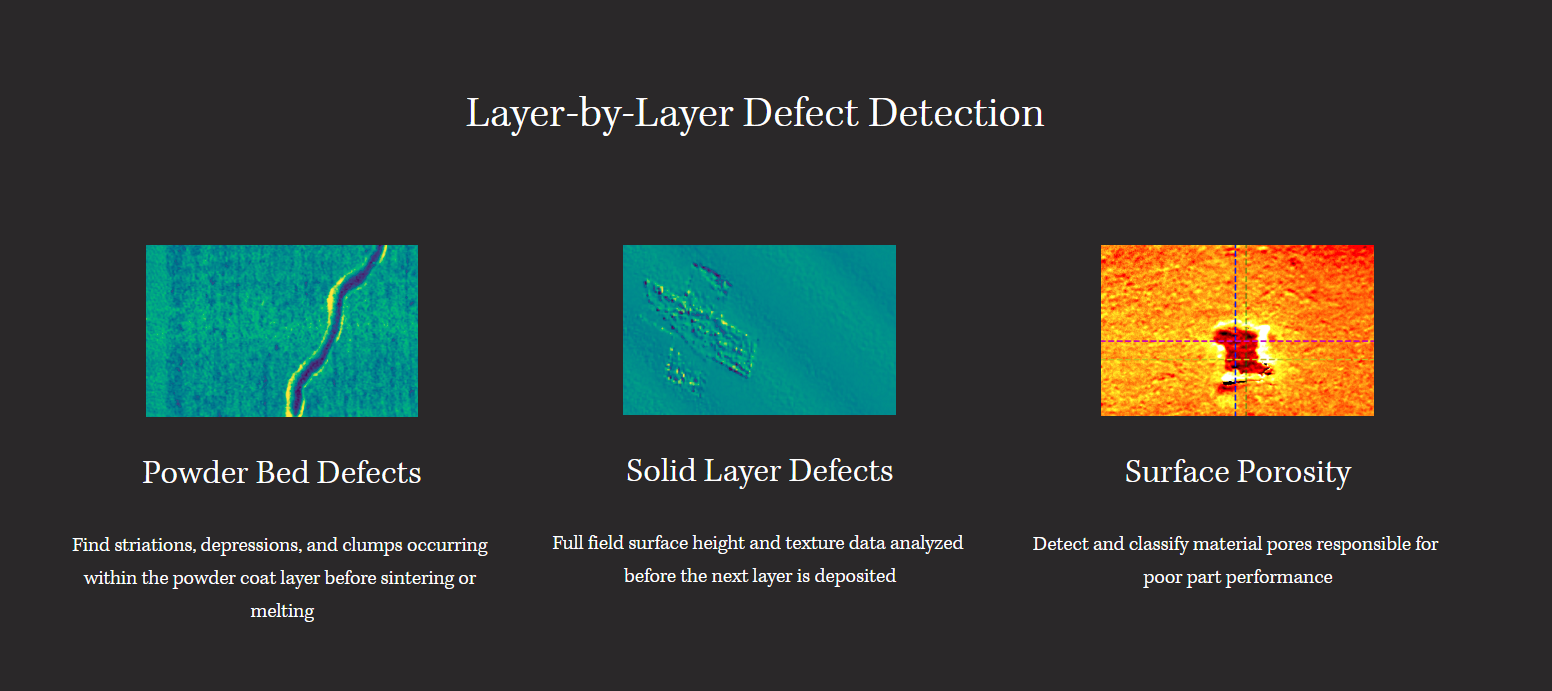 Our affiliation with:
Argonne National Lab’s Nuclear Science Engineering
Los Alamos National Lab’s weapon AM mfg.
Nuclear Engineering Institute
We have federal connections to research for nuclear, but need commercial sponsors
Westinghouse, GE, etc
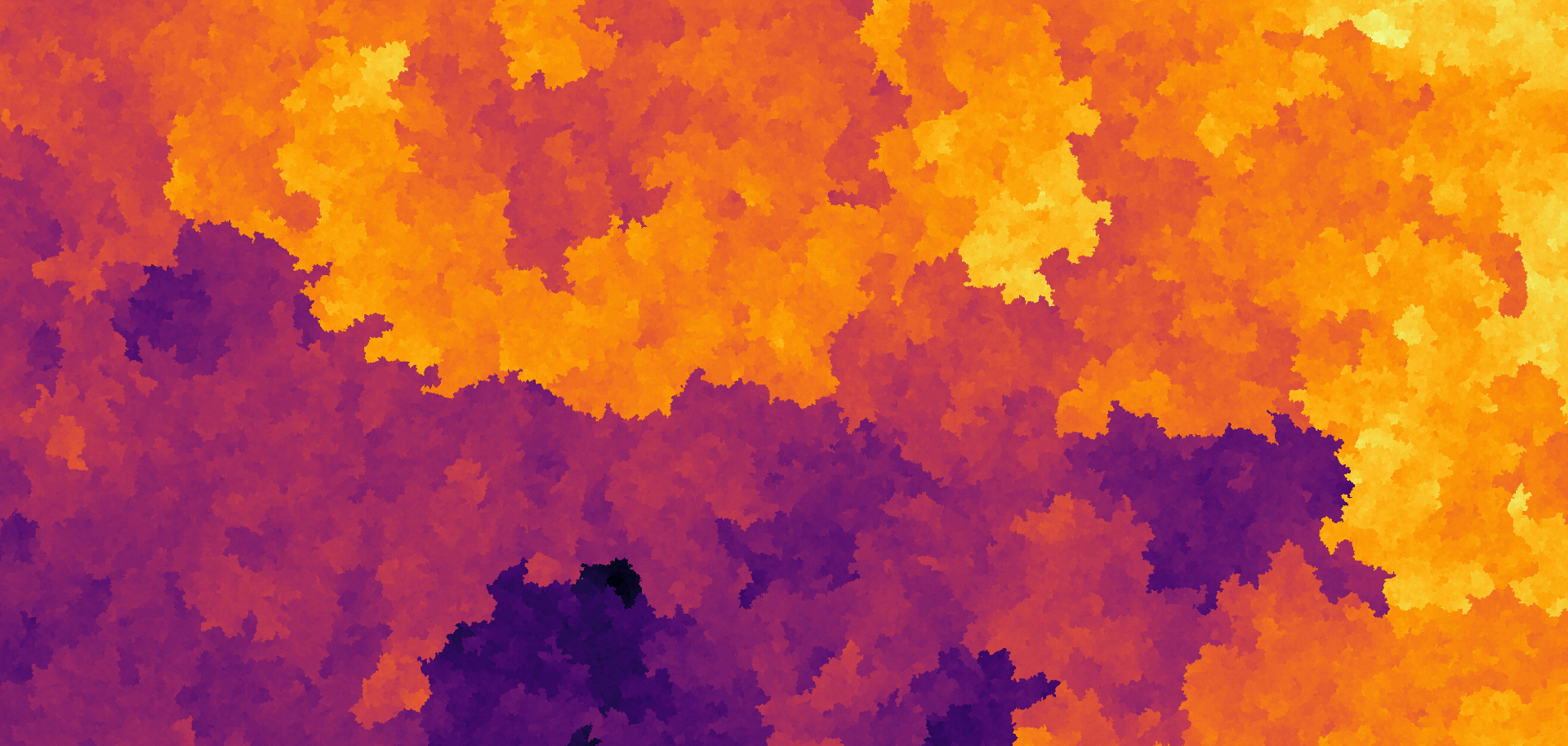 22
AWARDED OCT. 2021: AFWERX STTR Open Topic : Open Topic – Searching for TPOC, customer, & end-user
TECH OVERVIEW – CURRENT STATE
INNOVATION
STTR OBJECTIVES
Find: a TPOC, customer, & end-user to sign a memorandum of interest in our technology

TPOCs include: subject matter experts in the field of additive manufacturing
Customers include: divisions and groups within the USAF (within AFRL, within RSO, within Logistics, etc.)
End users include: managers of projects which utilize metal add. Mfg. for component fabrication
Using 3D measurement, AMS geometrically measures the surface height of exposed parts in <5 seconds
Surface height is a feature indicative of Powder defects, short feeding, recoater streaking, recoater hopping, recoater damage, lack-of-fusion, keyhole porosity, + more
2 Patents protect the hardware and software operation of Project Fringe
Physical and AI models estimate final part defects from in-process measured features
AMS has invented Project Fringe, a hardware+software monitoring system which inspects parts as they are printed in industrial metal 3d printers
processor
+ UI/UX
TECHNICAL APPROACH – EXECUTIVE SUMMARY
This is an AFWERX STTR, the main goal is to find players in the USAF ecosystem to sign a memorandum of interest for the proposed technology (TPOCs, Customer, End-users who use add. Mfg.)
Very little technical development will be performed under the grant
Parallel development demonstrating feasibility of Project Fringe will conducted via pilot testing with contract manufacturers (3 SOWs in negotiation) and a PBF AM machine OEM
White paper describing technical specifications of Project Fringe can be found via this dropbox link
Overall Innovation can be found via this dropbox link
Project Fringe
z
Powder bed fusion, binder jetting, SLS polymer, Multi-jet fusion
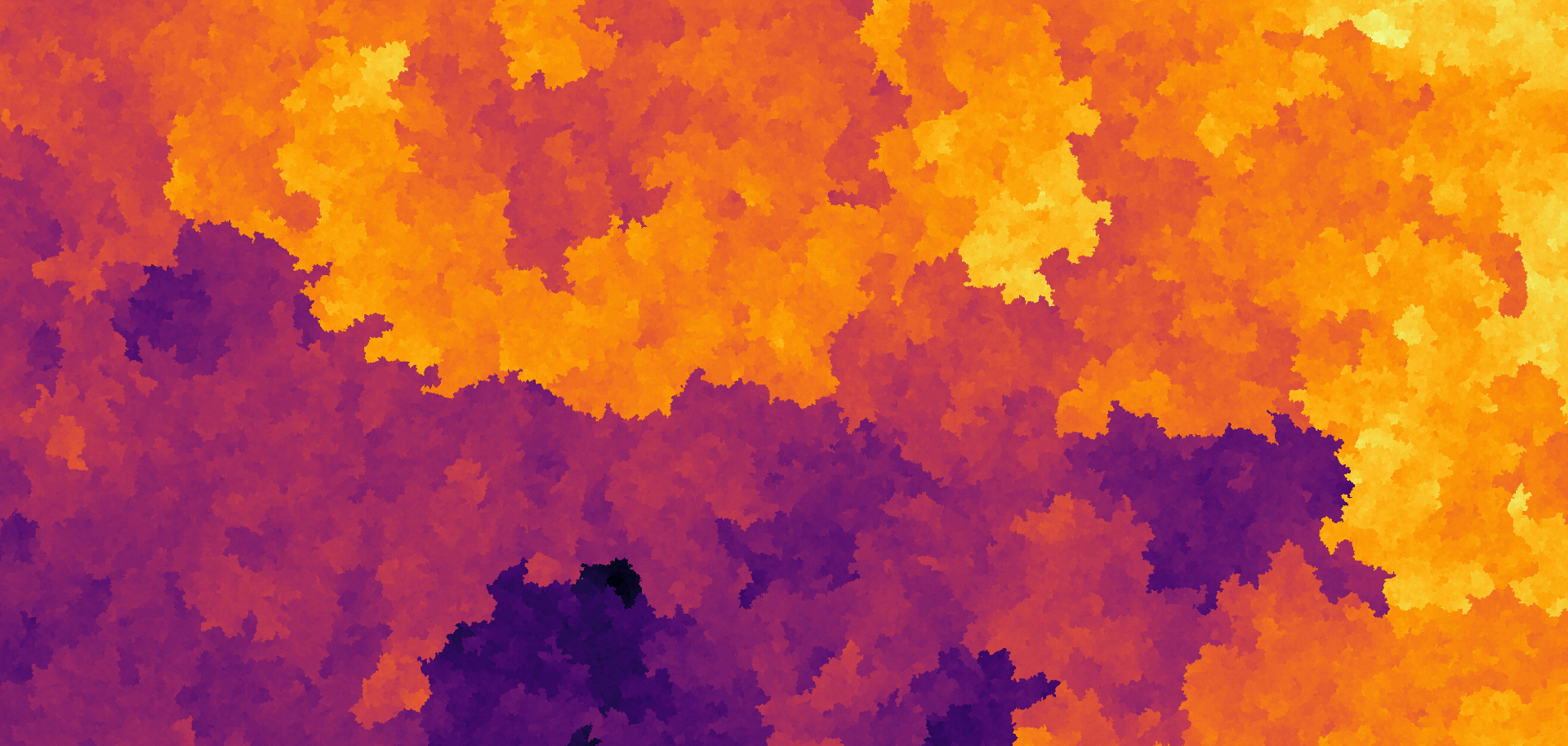 Forecast
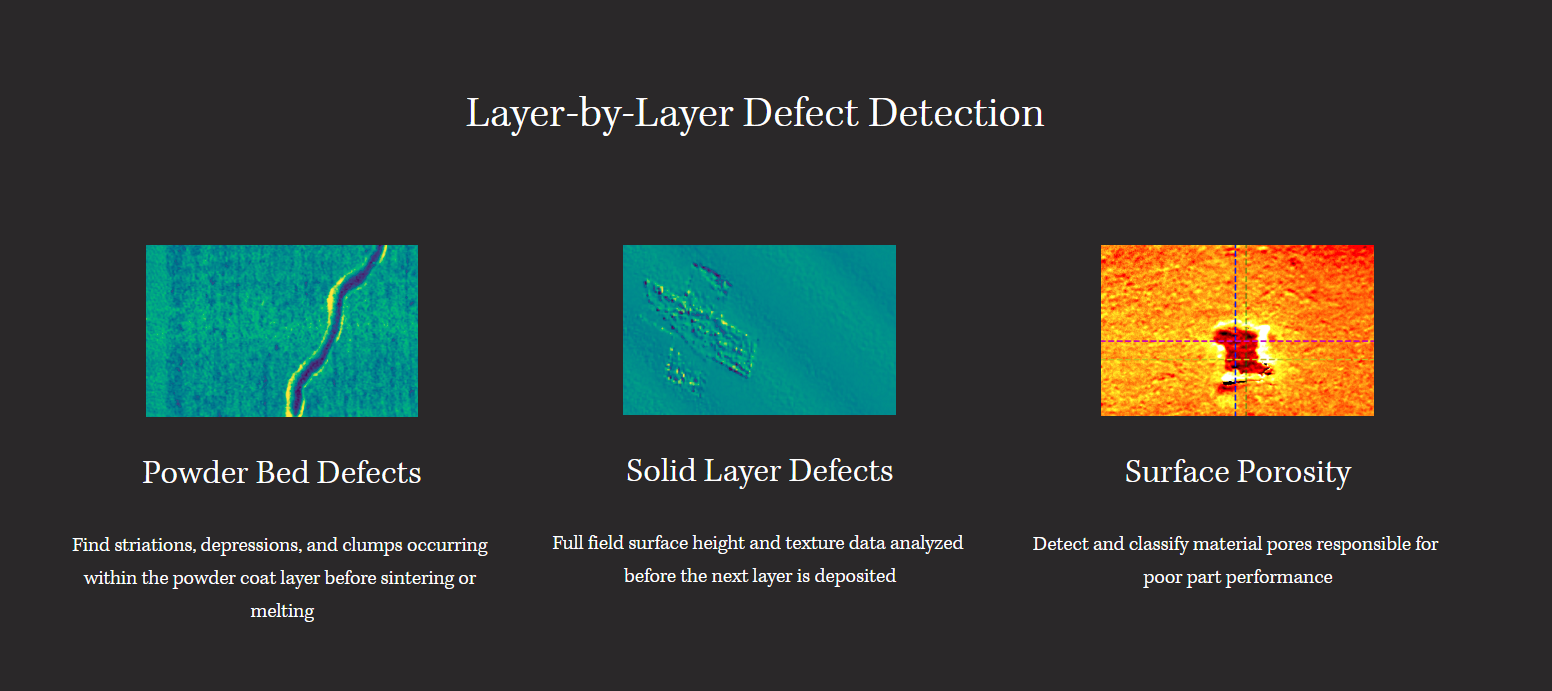 Growth Potential (Revenue/OpEx)
1.3% market
1.1% market
2.4% market
0.4% market
0.1% market
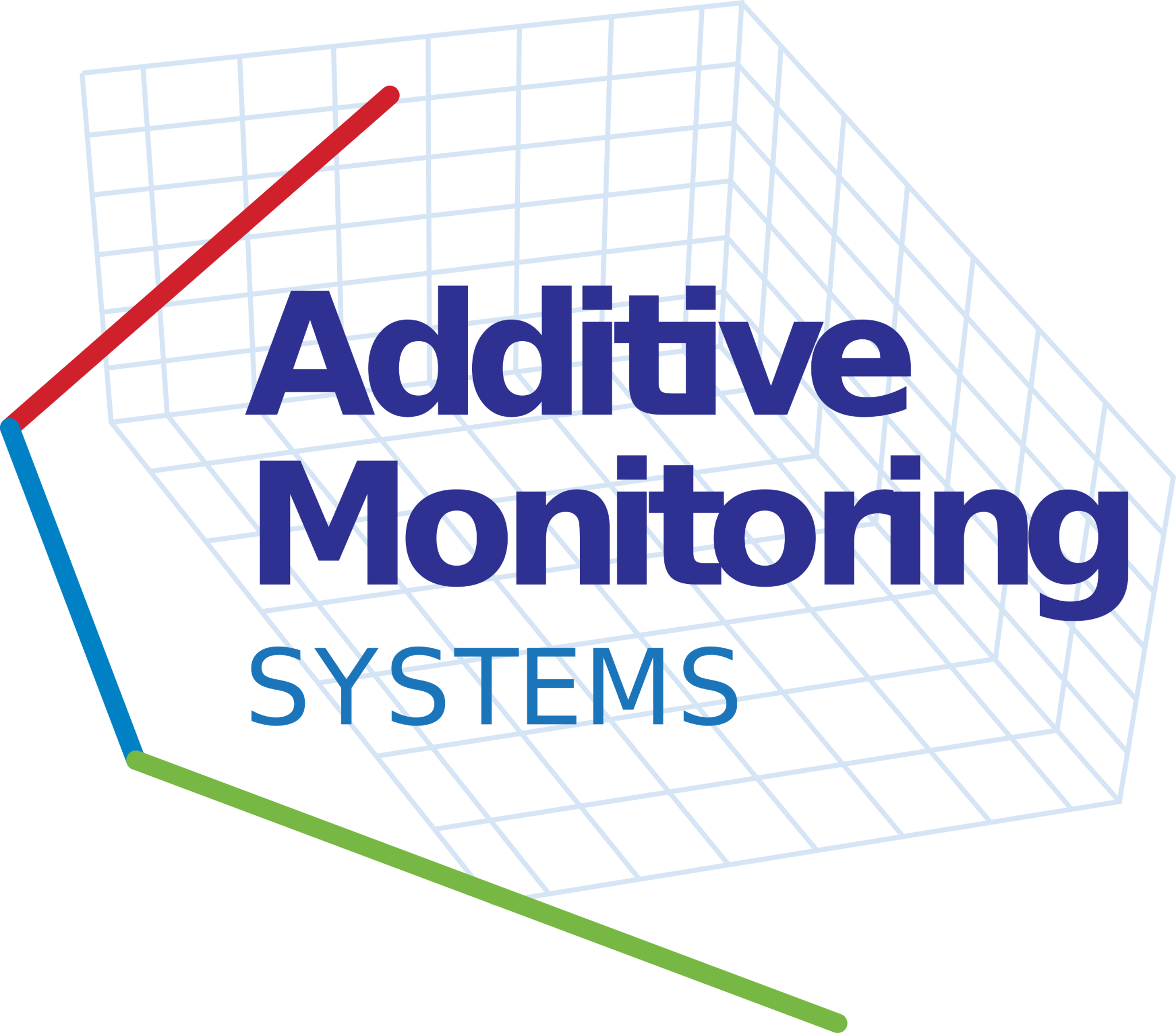 Add team and facility as needed
On-board 
Software Developer,
Project Manager
On-board 
Optics Specialist,
Installation Tech
On-board 
Sales Team
(end of CRI support)
New Production Facility
On-board 
R&D Team
24
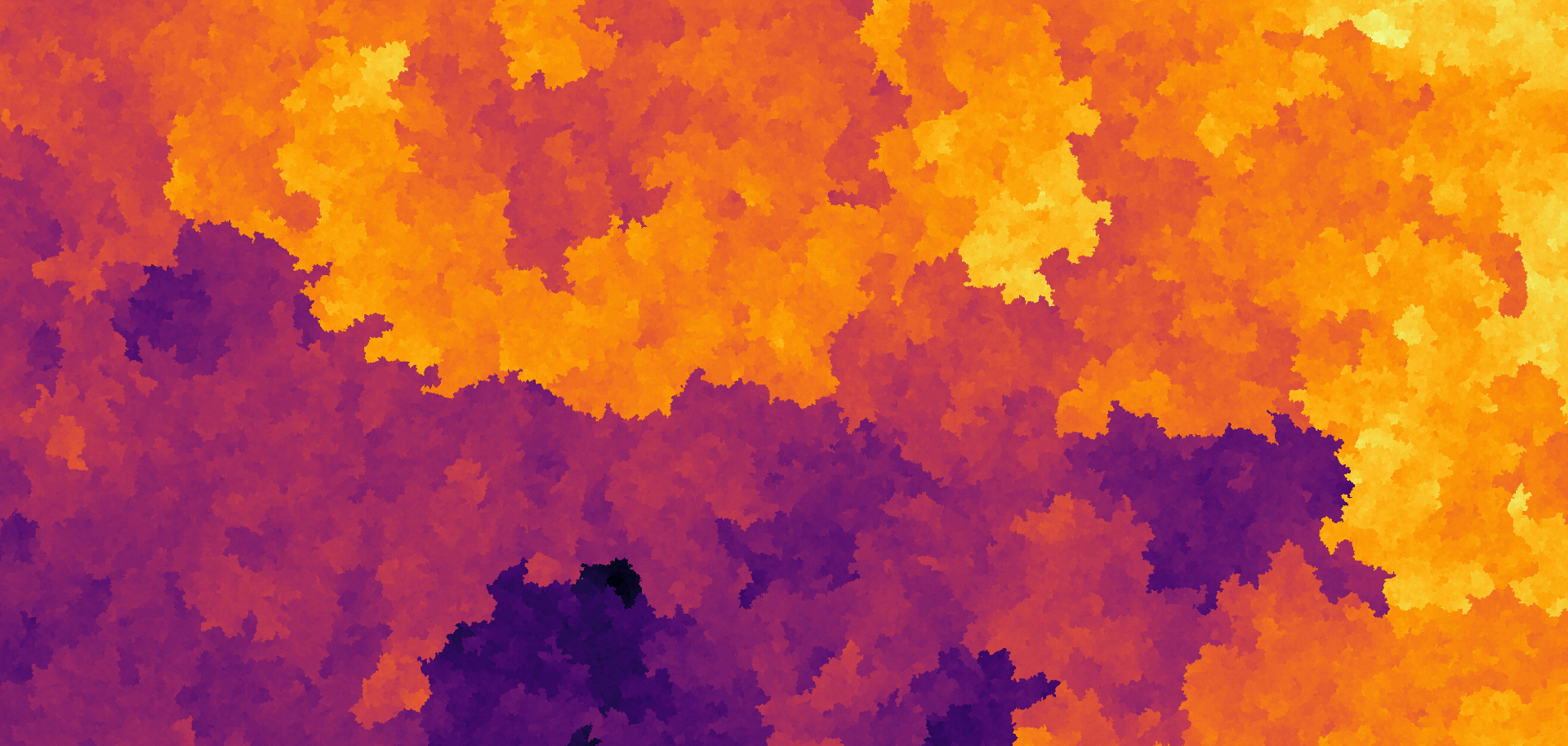 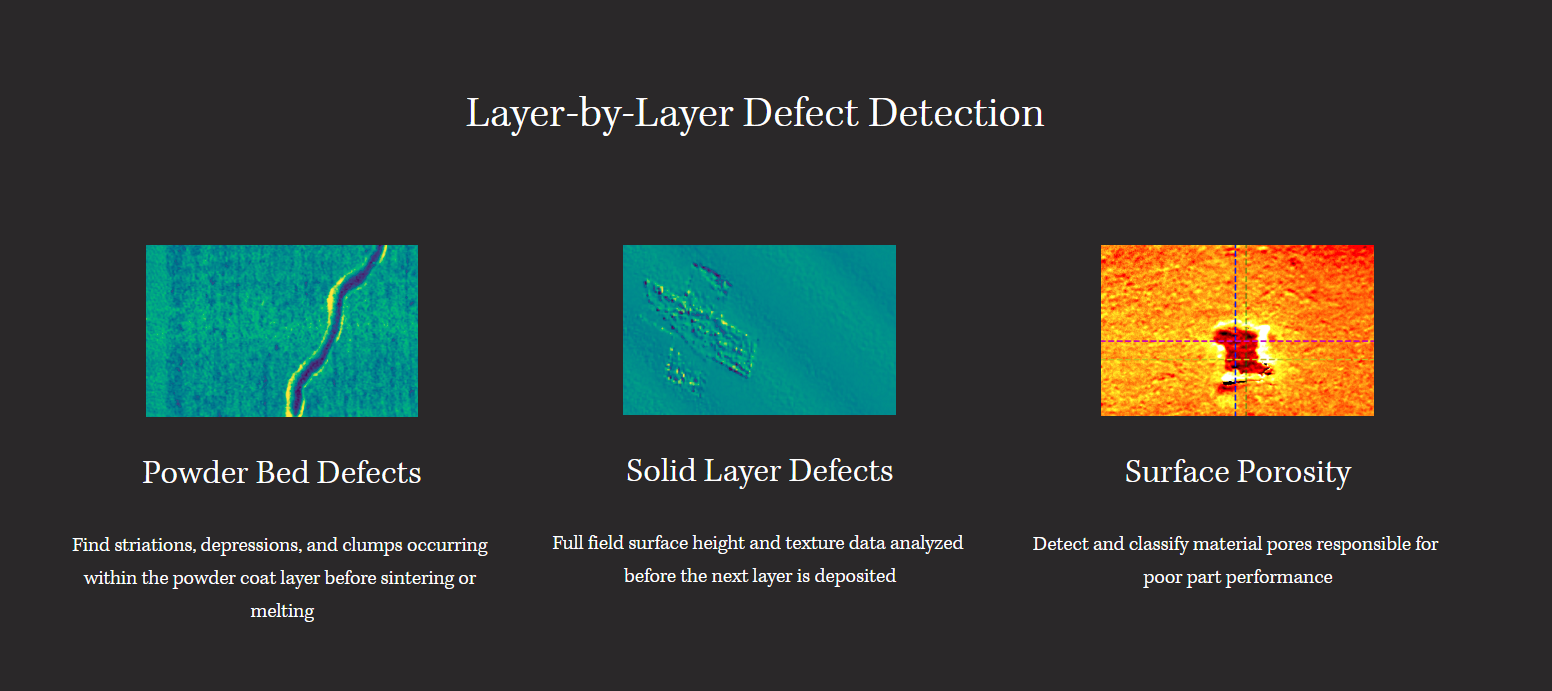 Team
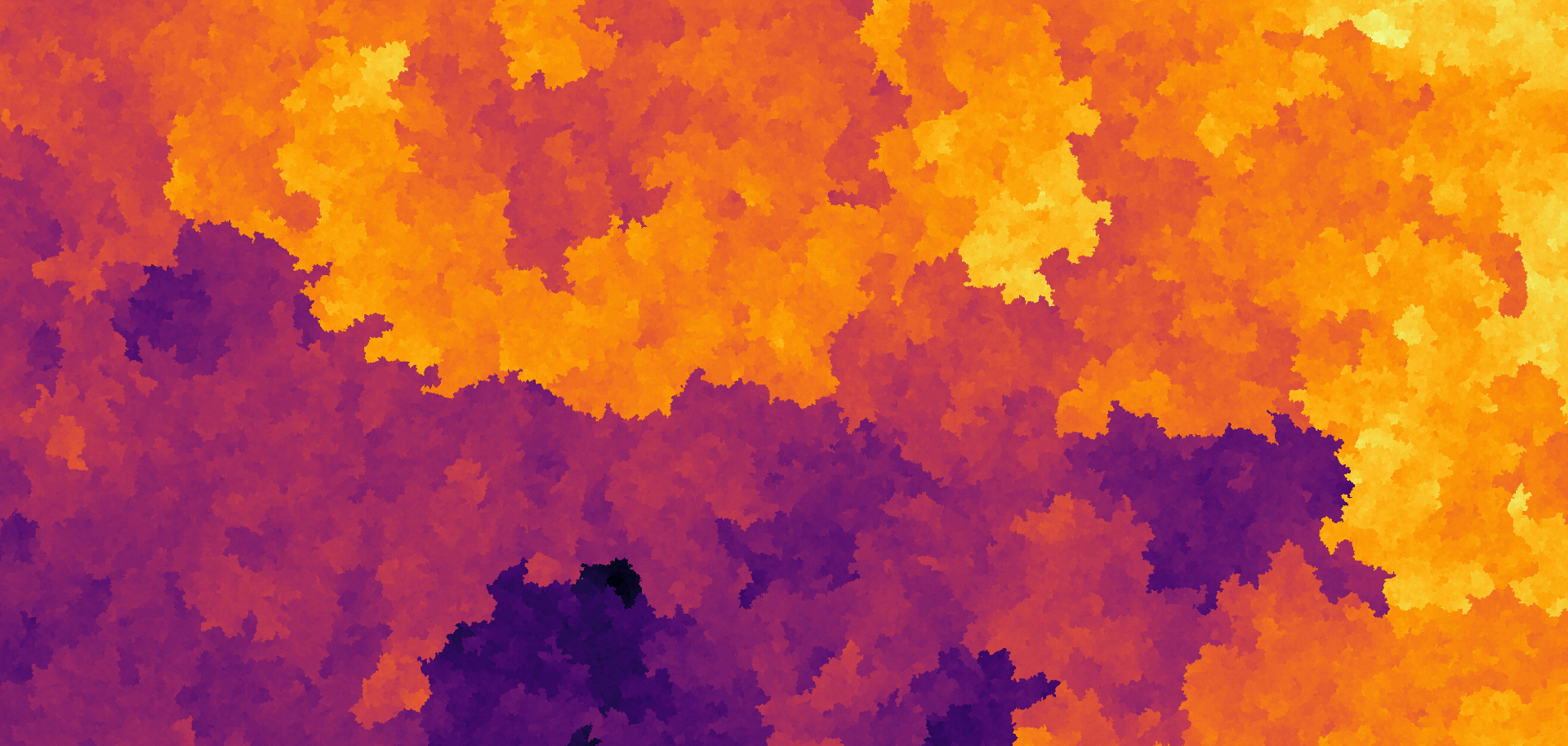 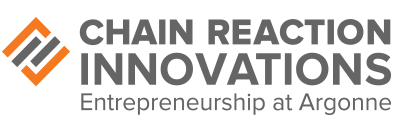 Charles Zahl
Dr. Niall O’Dowd
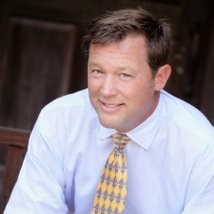 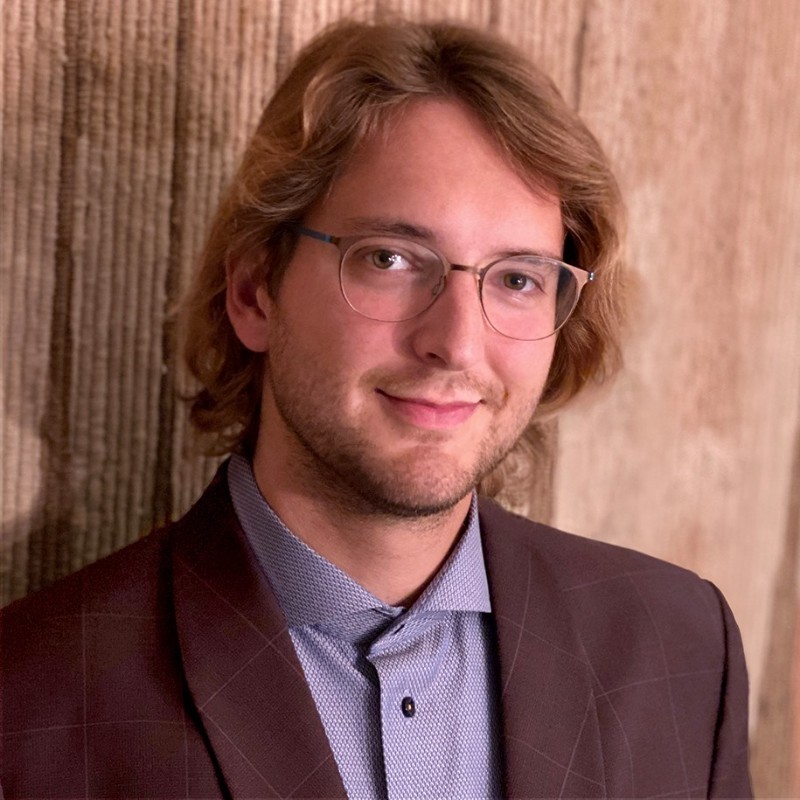 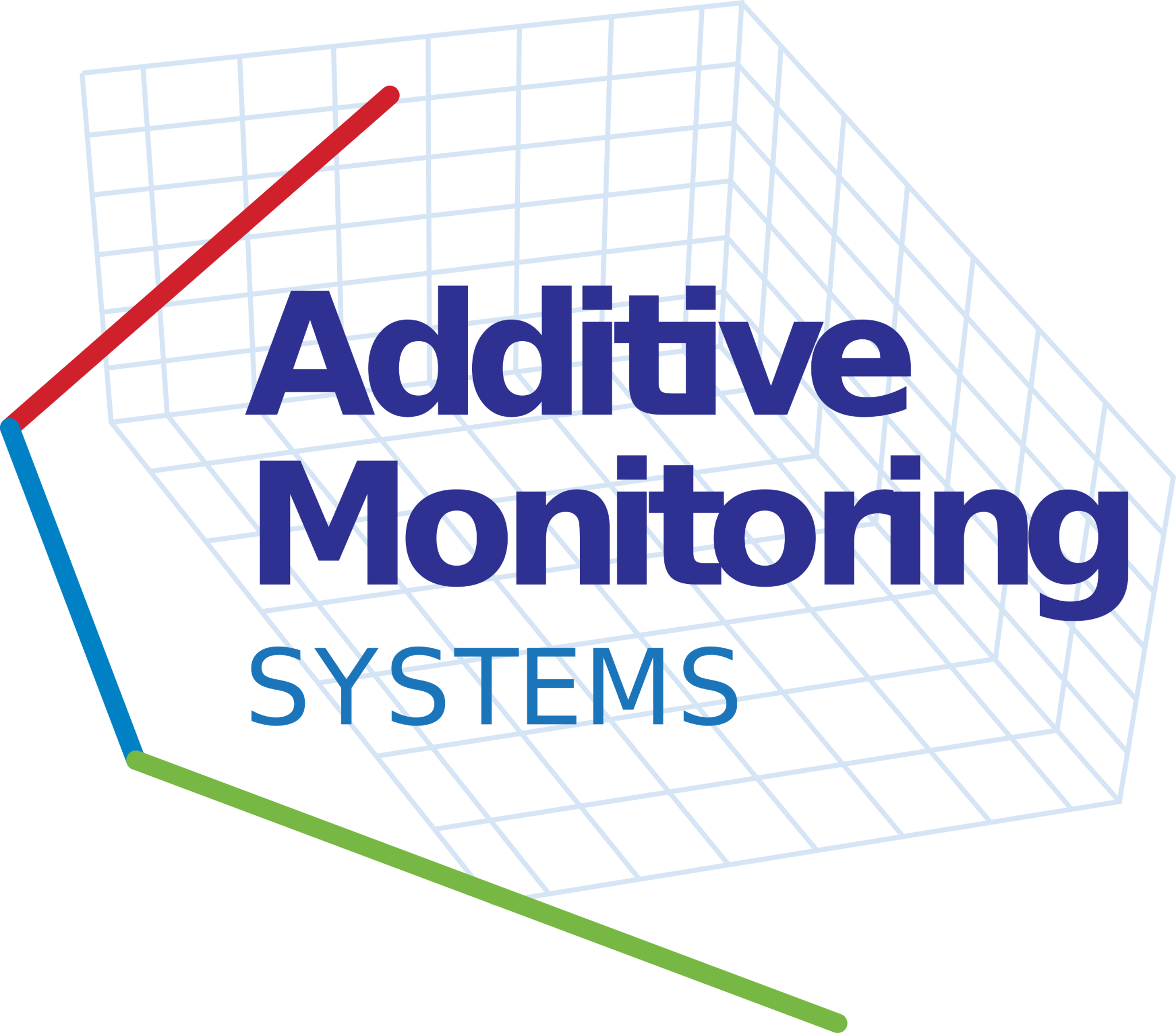 CFO/COO
CEO/CTO inventor of IP
CFO, Serial Founder
DigiPrep Dental, Amplify Surgical, 
MBA, Santa Clara
Chain Reaction Innovation Cohort 5
U. of California San Diego
Structural Engineering PhD, MS,
Dr. Michael Todd
ANL Principal Materials Scientist
U. of IL at Urbana-Champaign
PhD, Nuclear Engineering
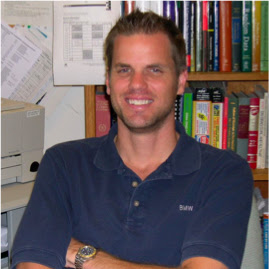 Dr. Xuan Zhang Li
University of Chicago Adjunct Professor
Entrepreneur in residence
MBA, U. of Chicago
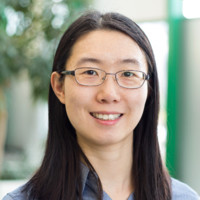 Mus Chagal
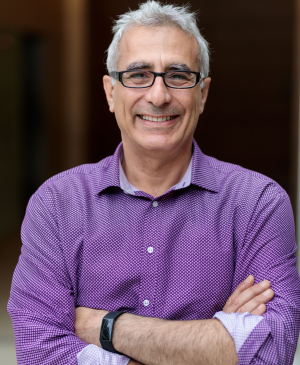 Structural Health Monitoring Expert, 
Professor of Engineering
PhD, MS Duke U.
Add. Mfg. Advisor
25
Co-inventor of IP
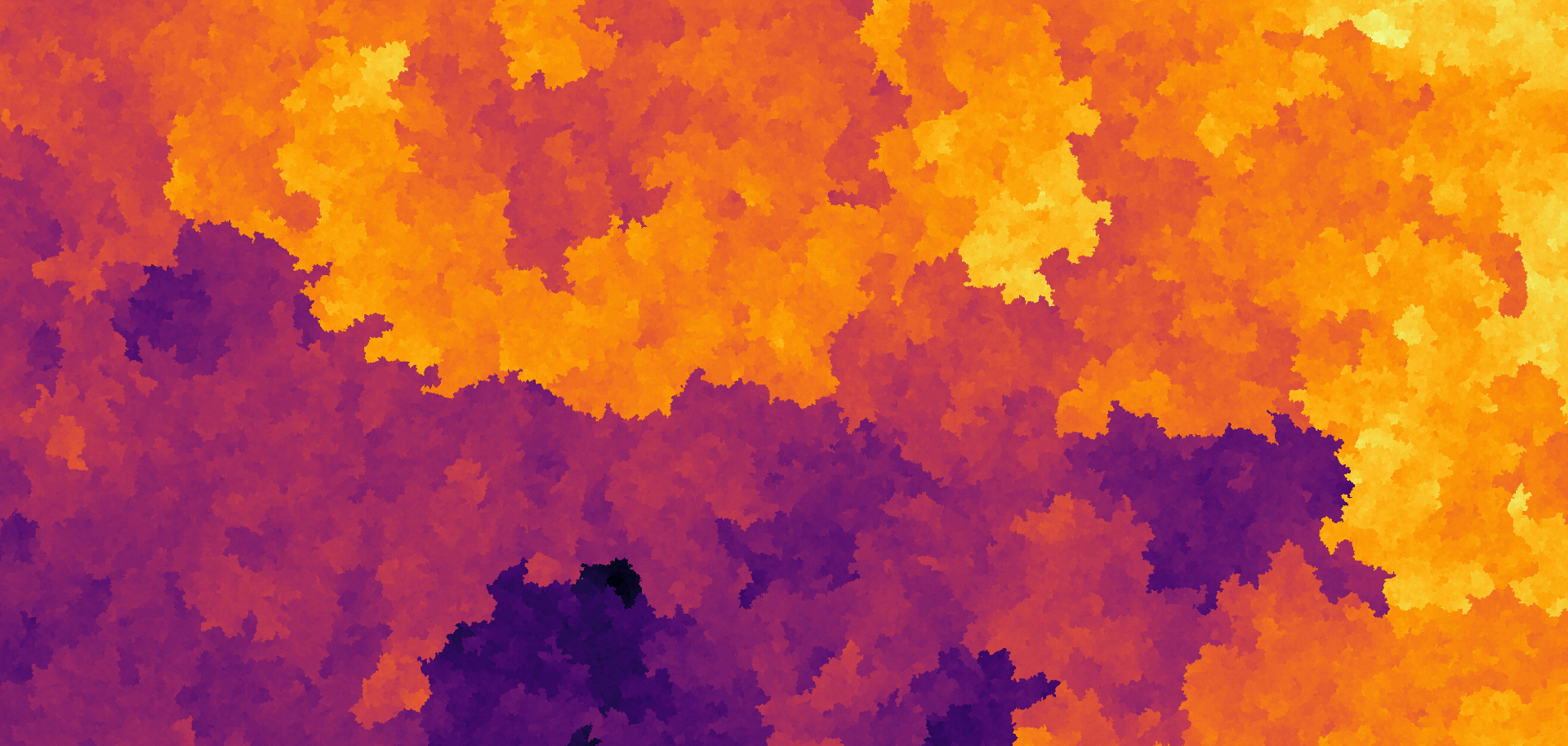 Mfg. / Bus. Dev. Advisor
Executive Summary
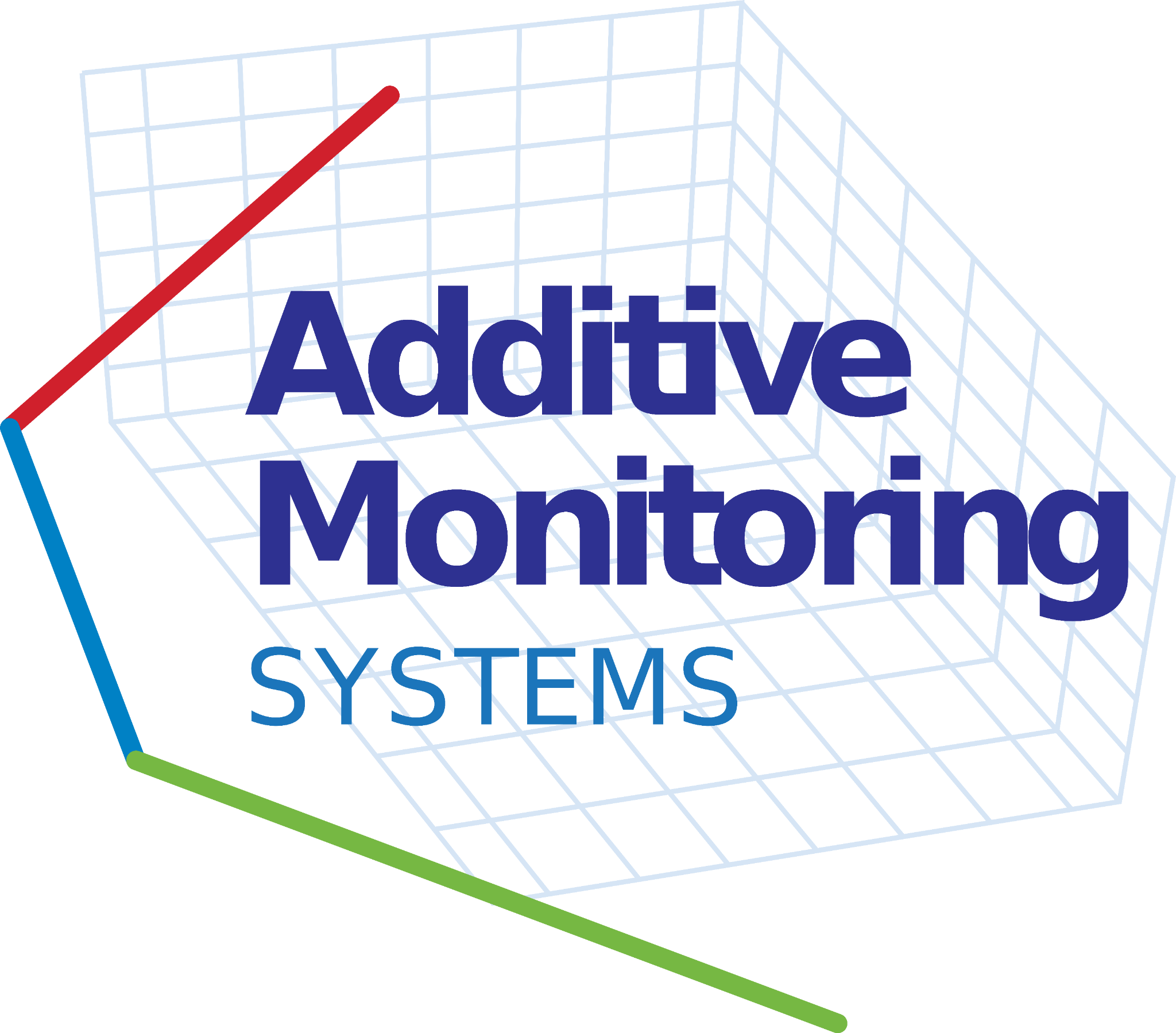 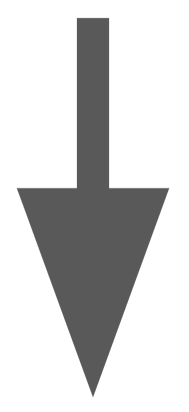 Problem: costly part failure in AM
Product: A hardware and software monitoring system which provides part qualification data
For: Industrial 3d printing service bureau & in-house managers to reduce part lead time, scrap, and energy
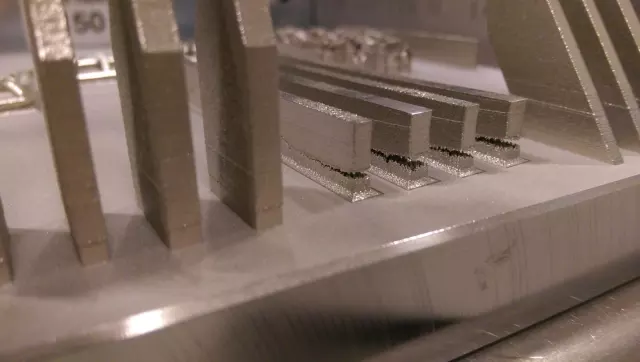 Healthy layer
Streak defect
Clump defect
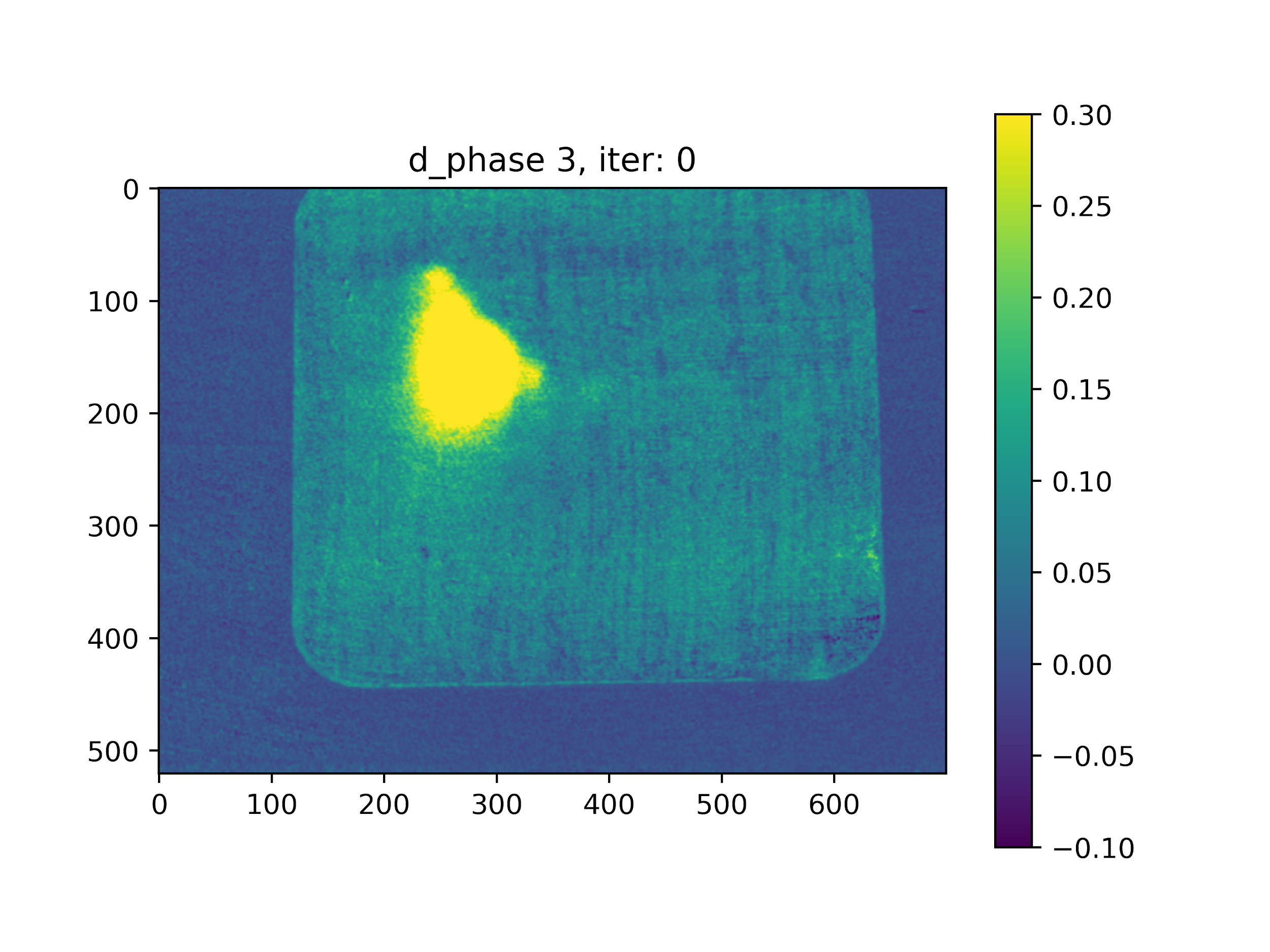 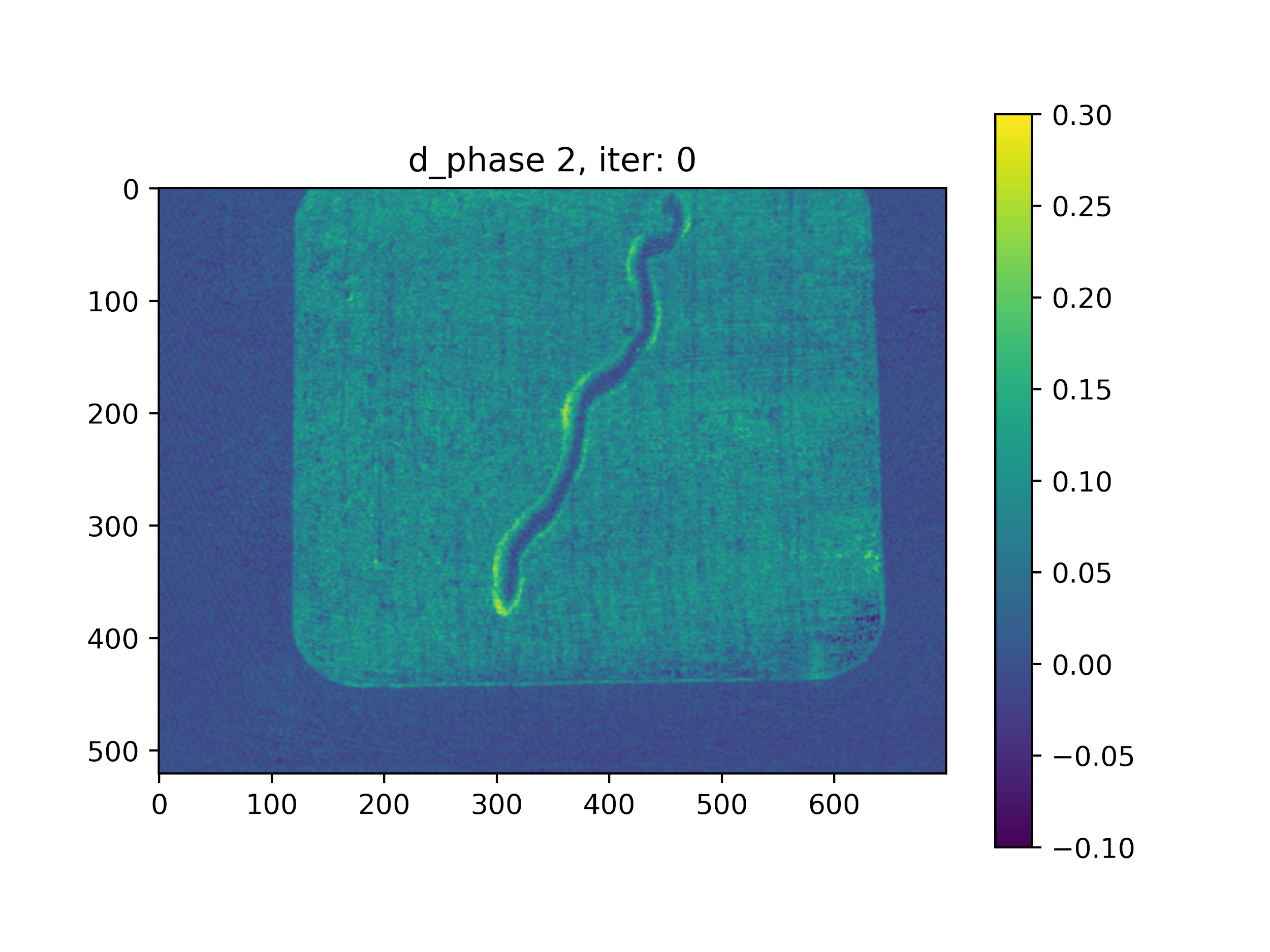 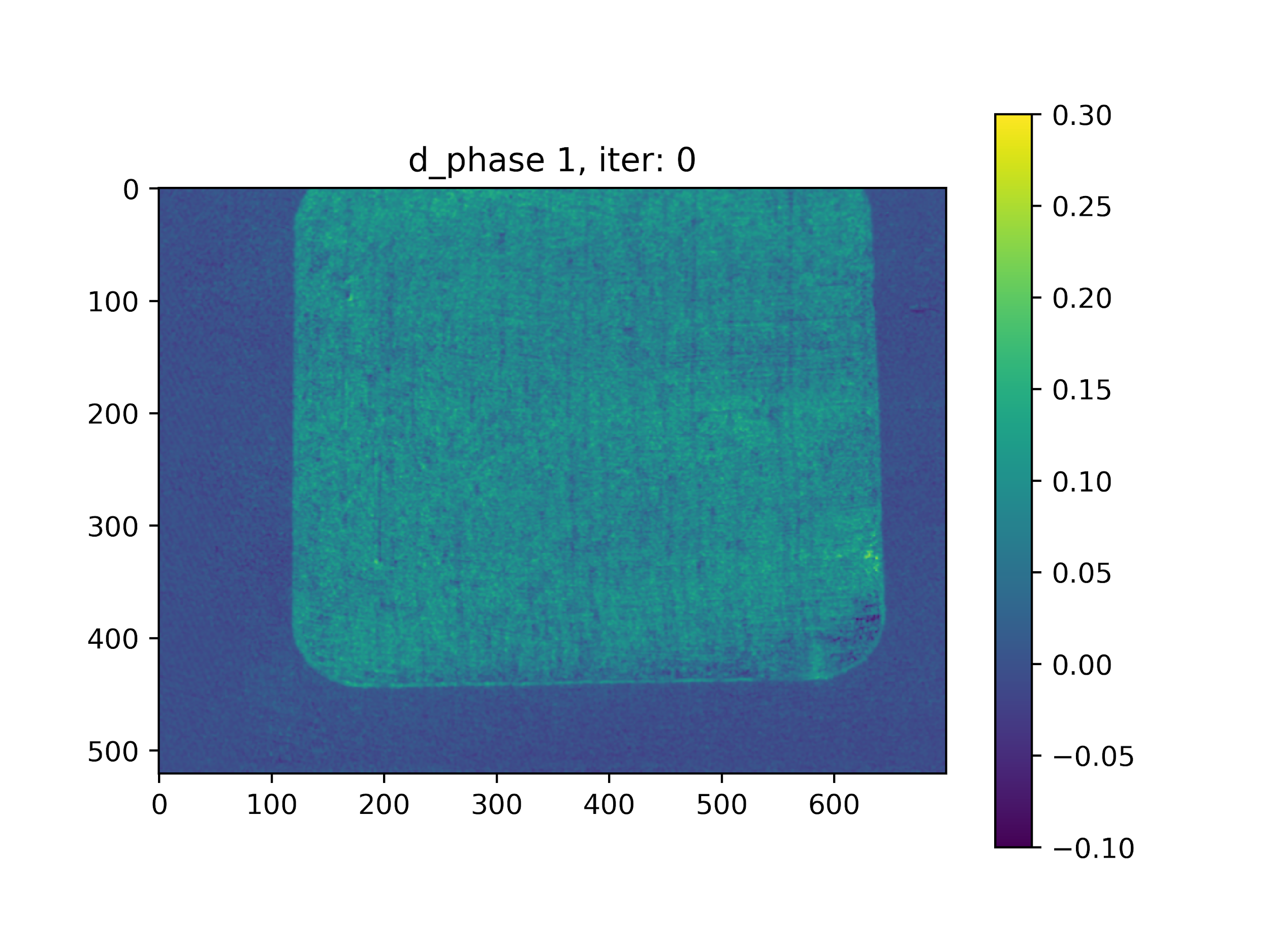 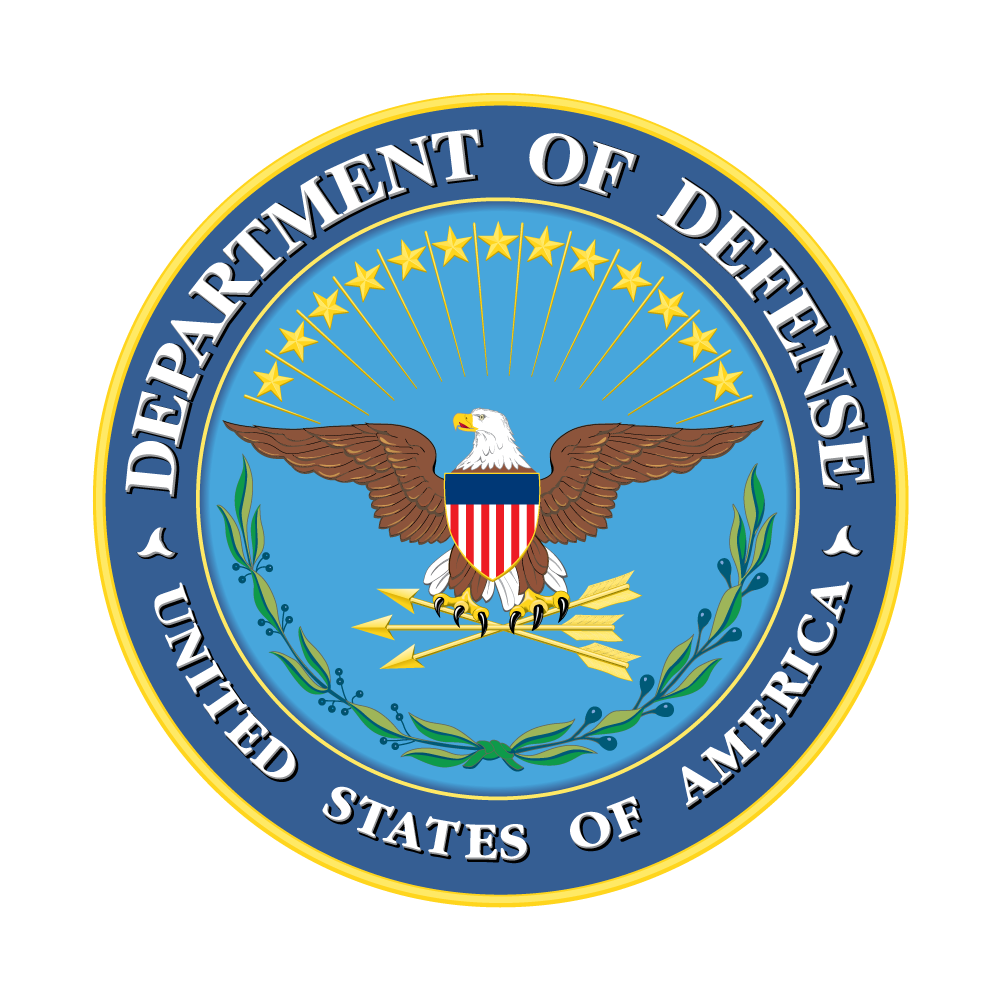 Retrofits industrial 3D printers to provide real-time part quality
What this means for the DoD:
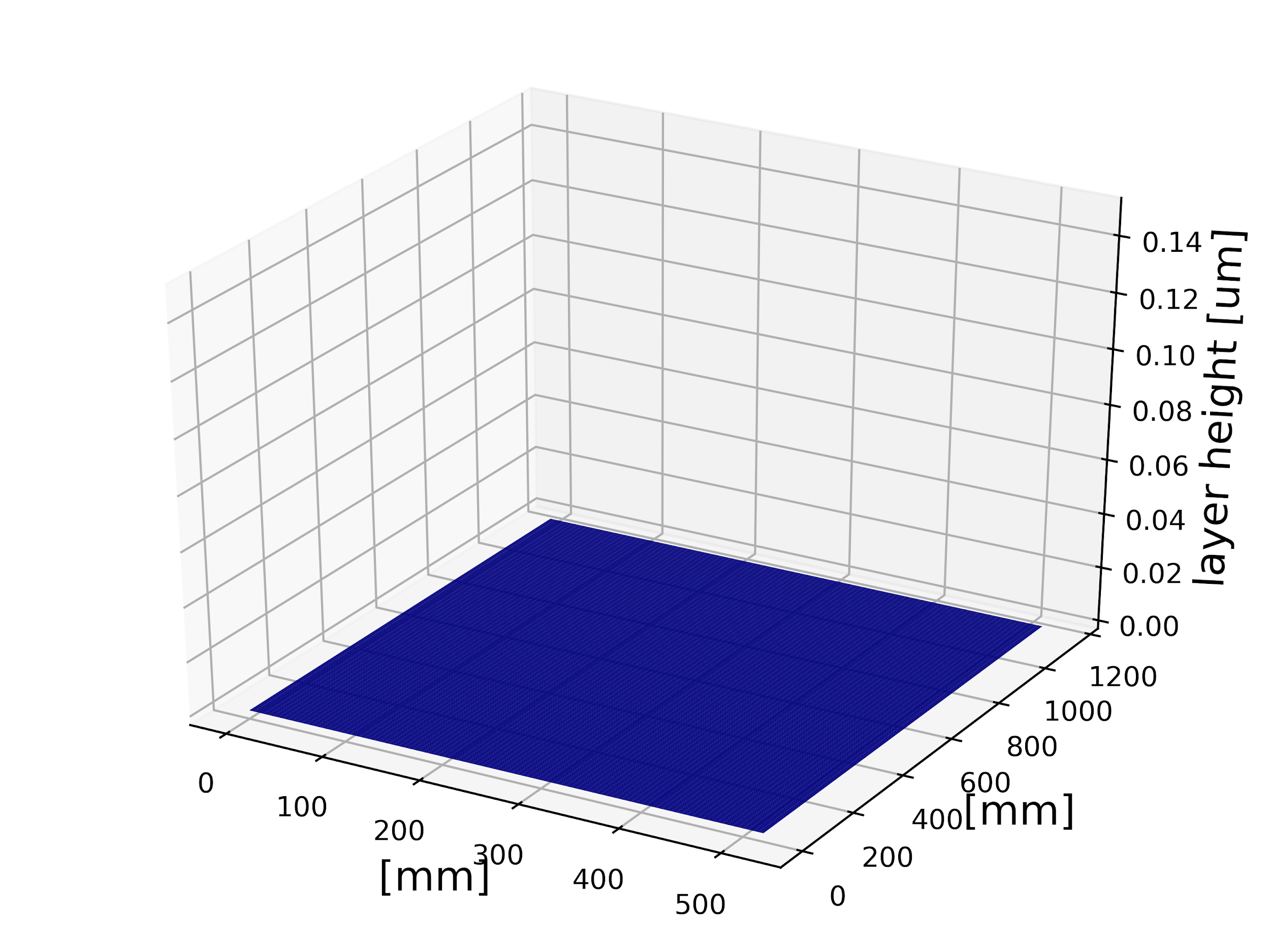 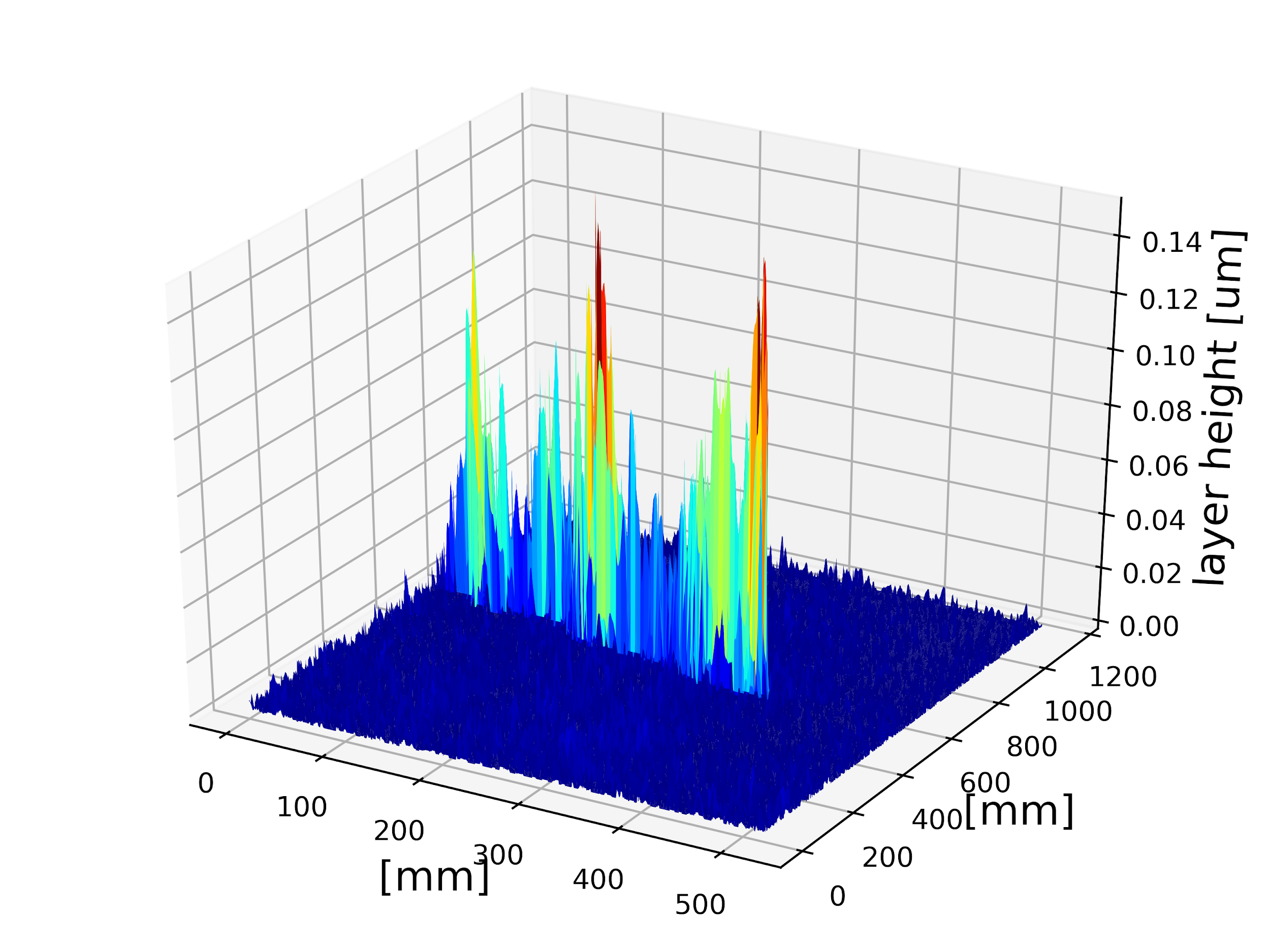 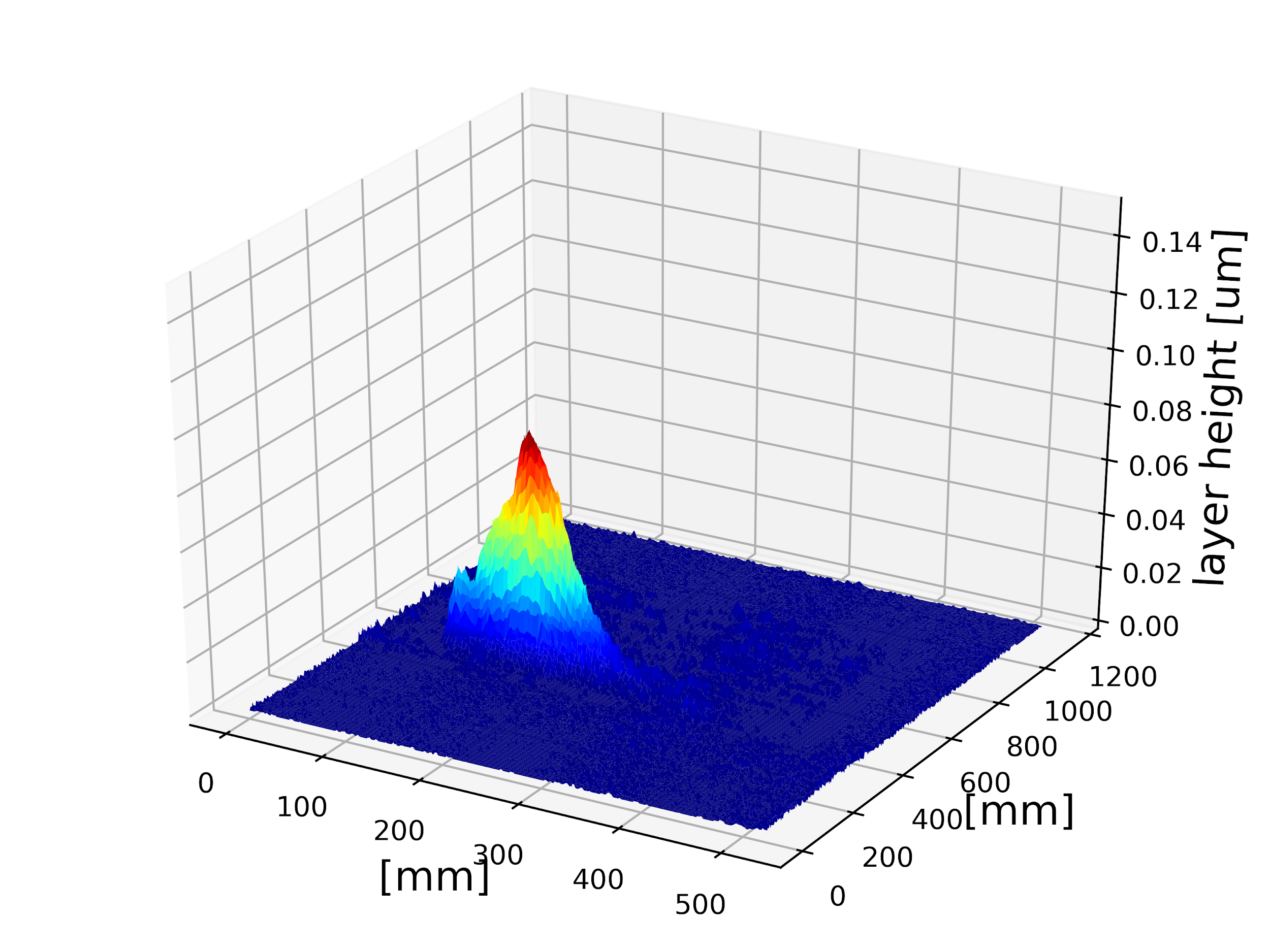 AM Alignment to DoD Mission
Modernize National Defense Systems 
Increase Material Readiness
Enhance Warfighter Innovation & Capability
Substantial AM supply chain improvement
Reduce average lead time by 23%*
Reduce AM material cost by > 15%
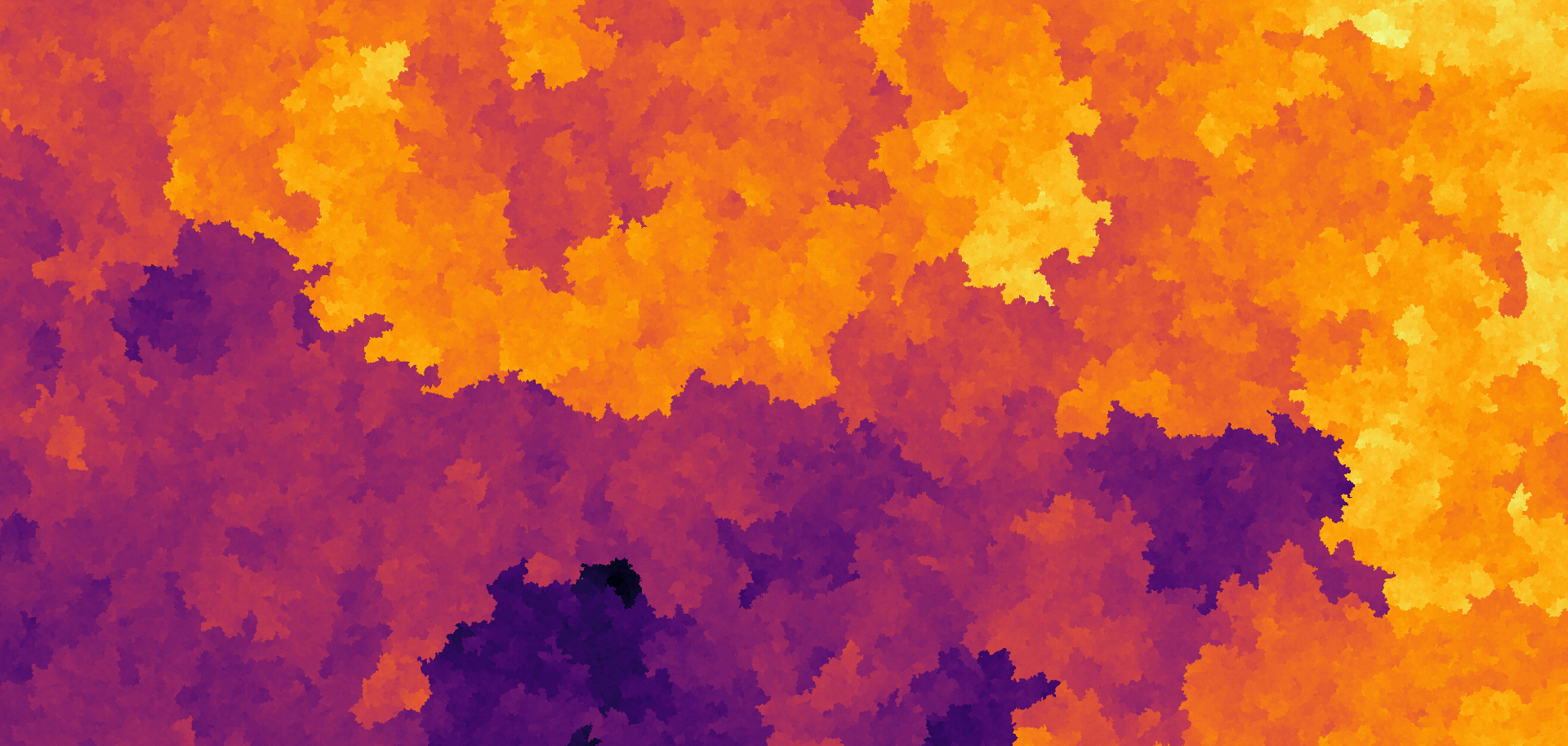 Founder, CEO: Niall O’Dowd, niall@additivemonitoring.com
* 30% scrap rate, 75% supply chain improvement
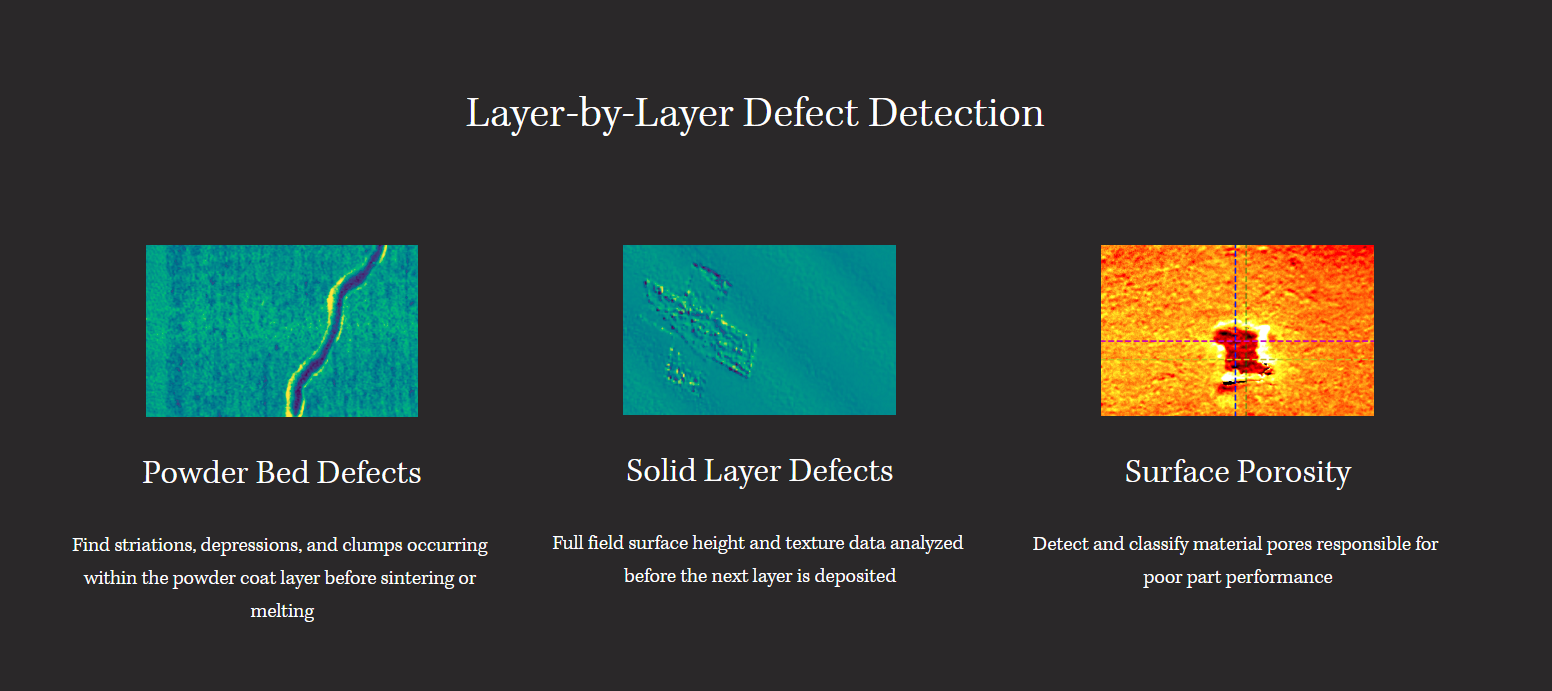 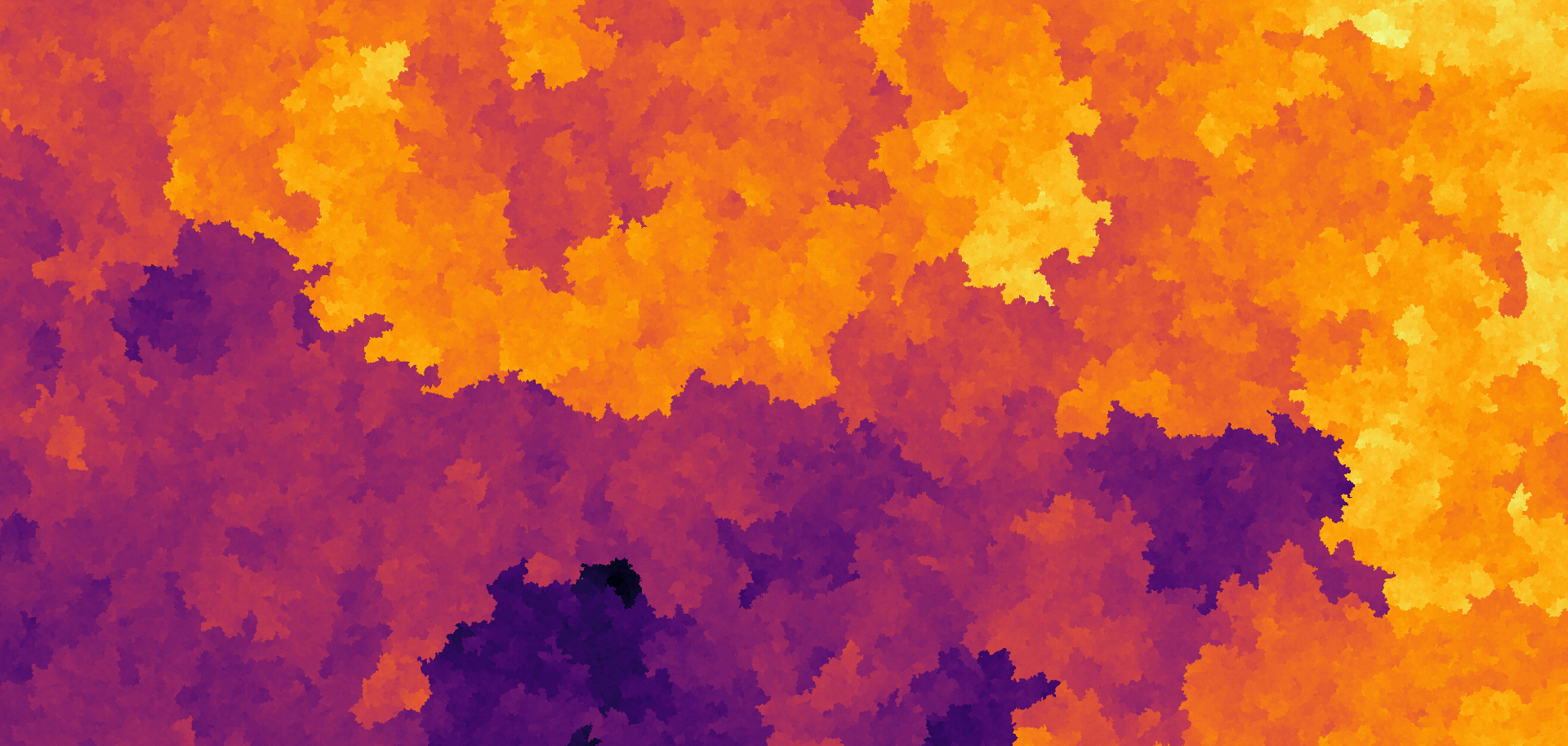 Thank you!
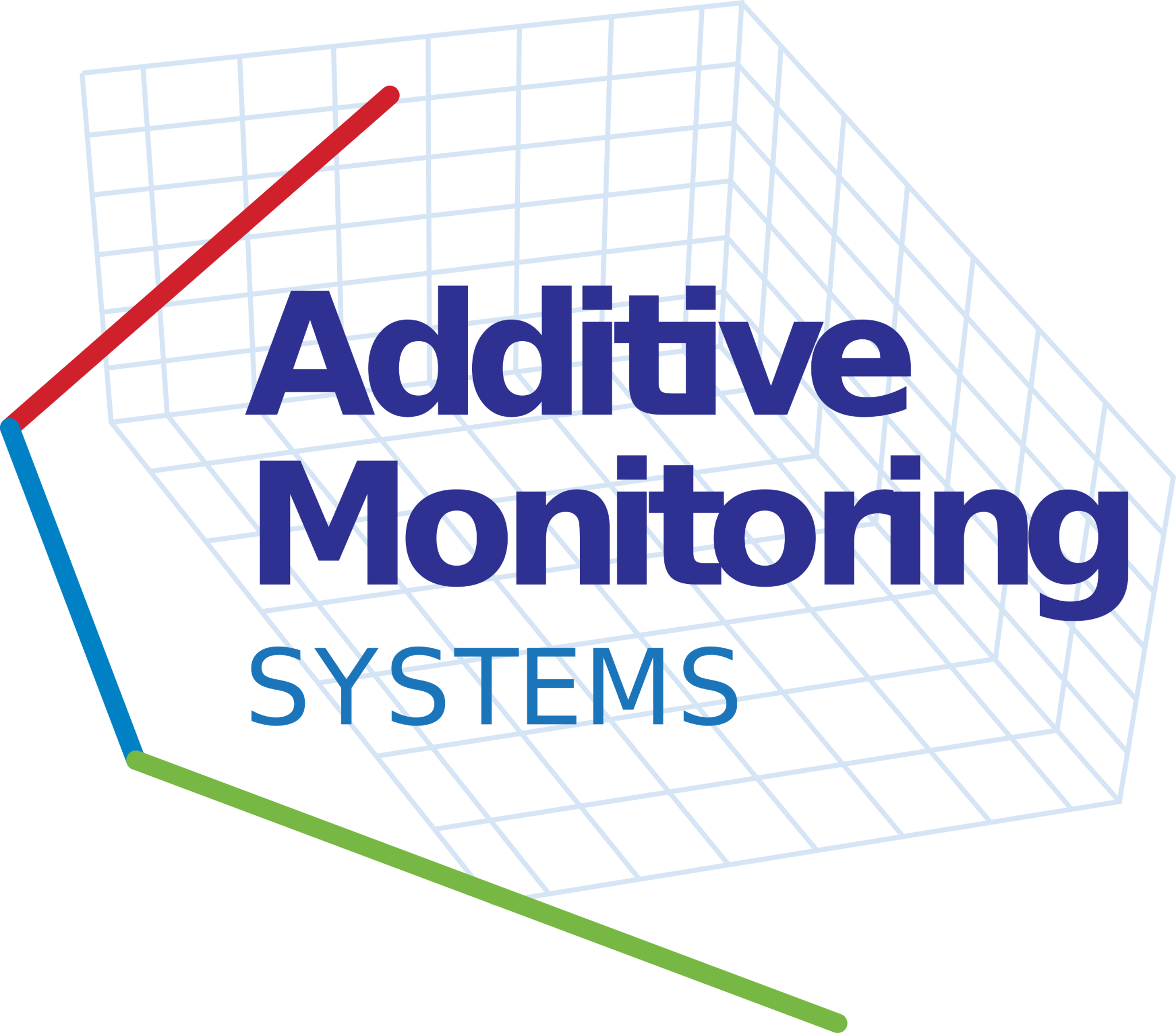 Questions:
Niall O’Dowd
niall@additivemonitoring.com
Charles Zahl
Charles@additivemonitoring.com
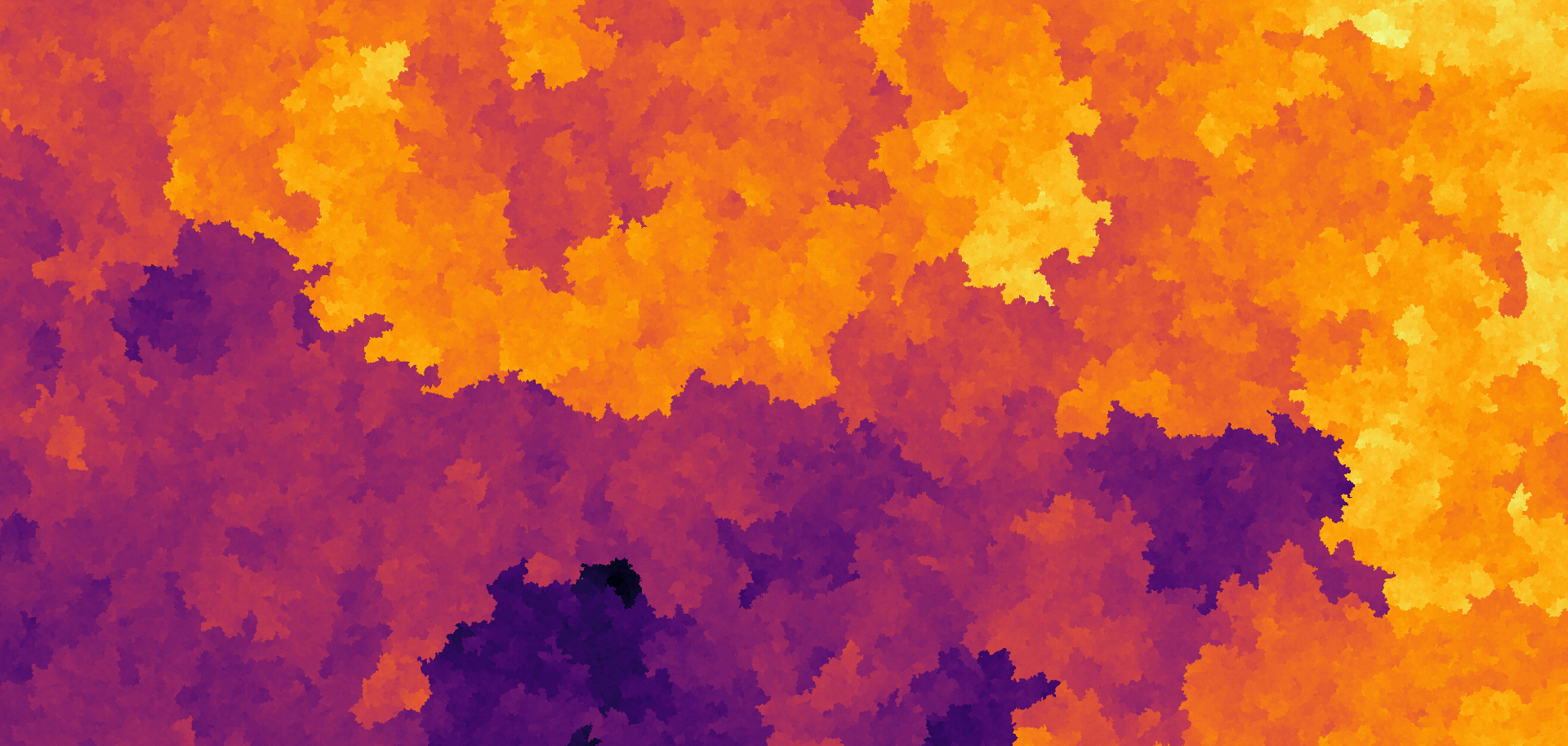 27
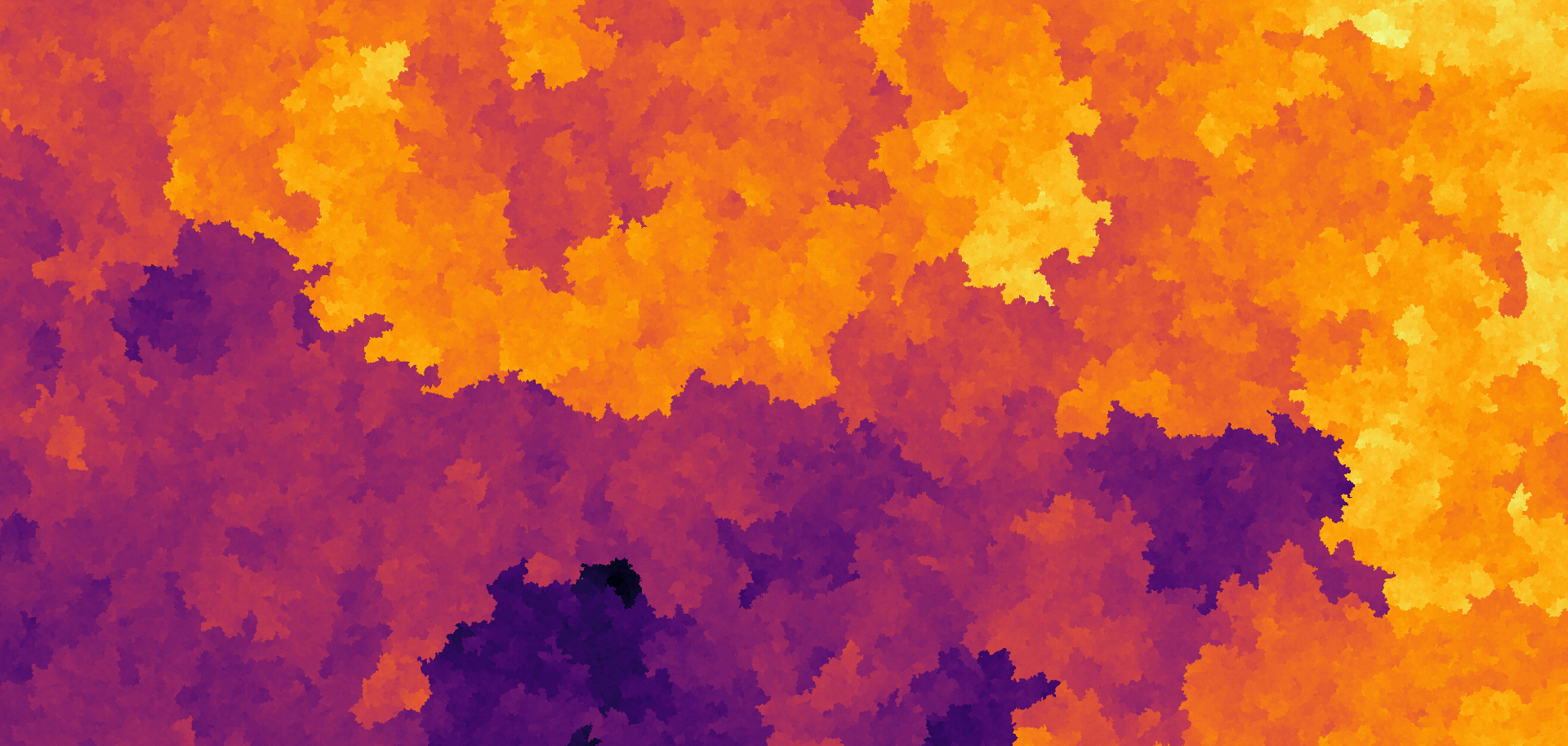 Appendix
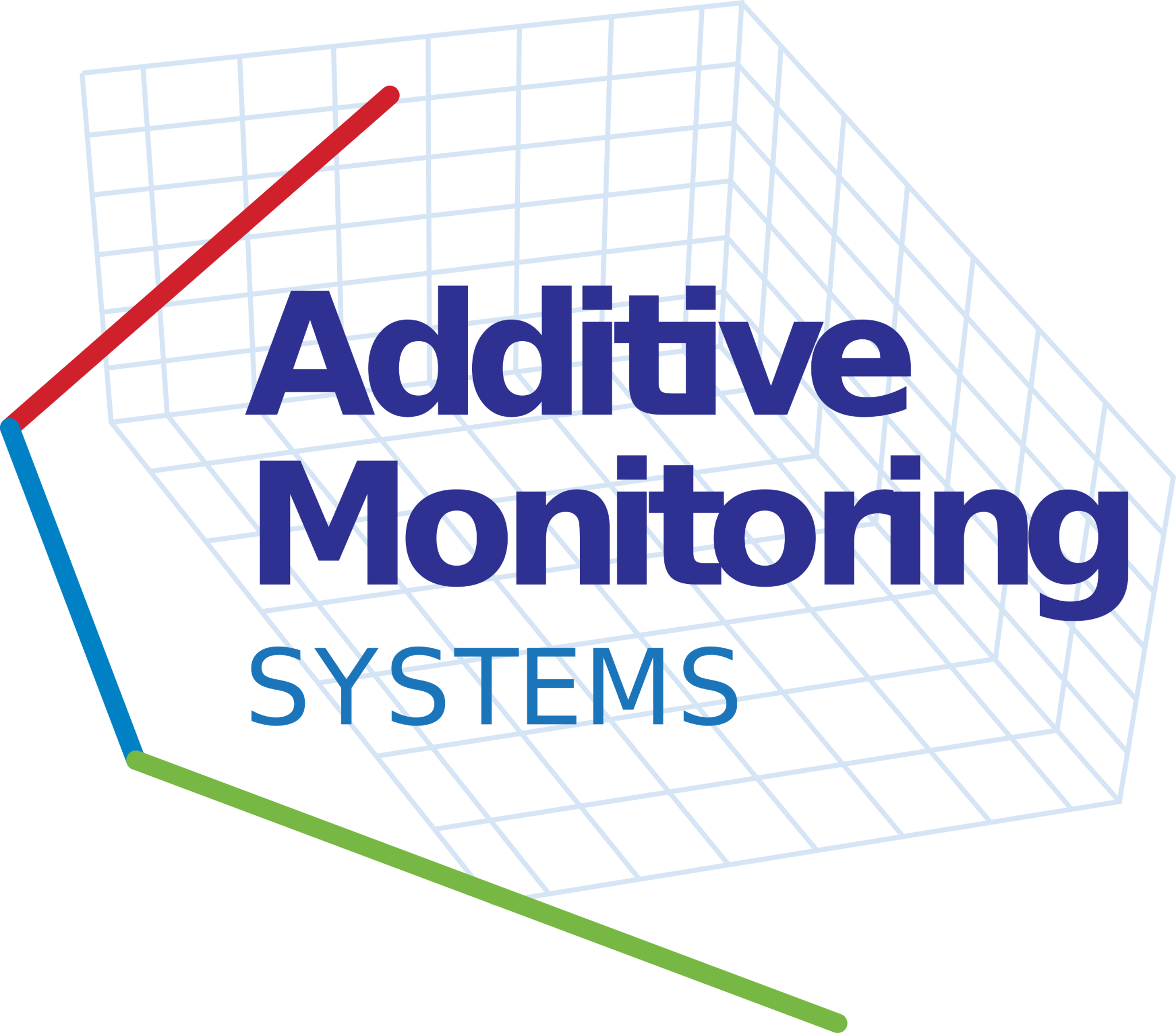 28
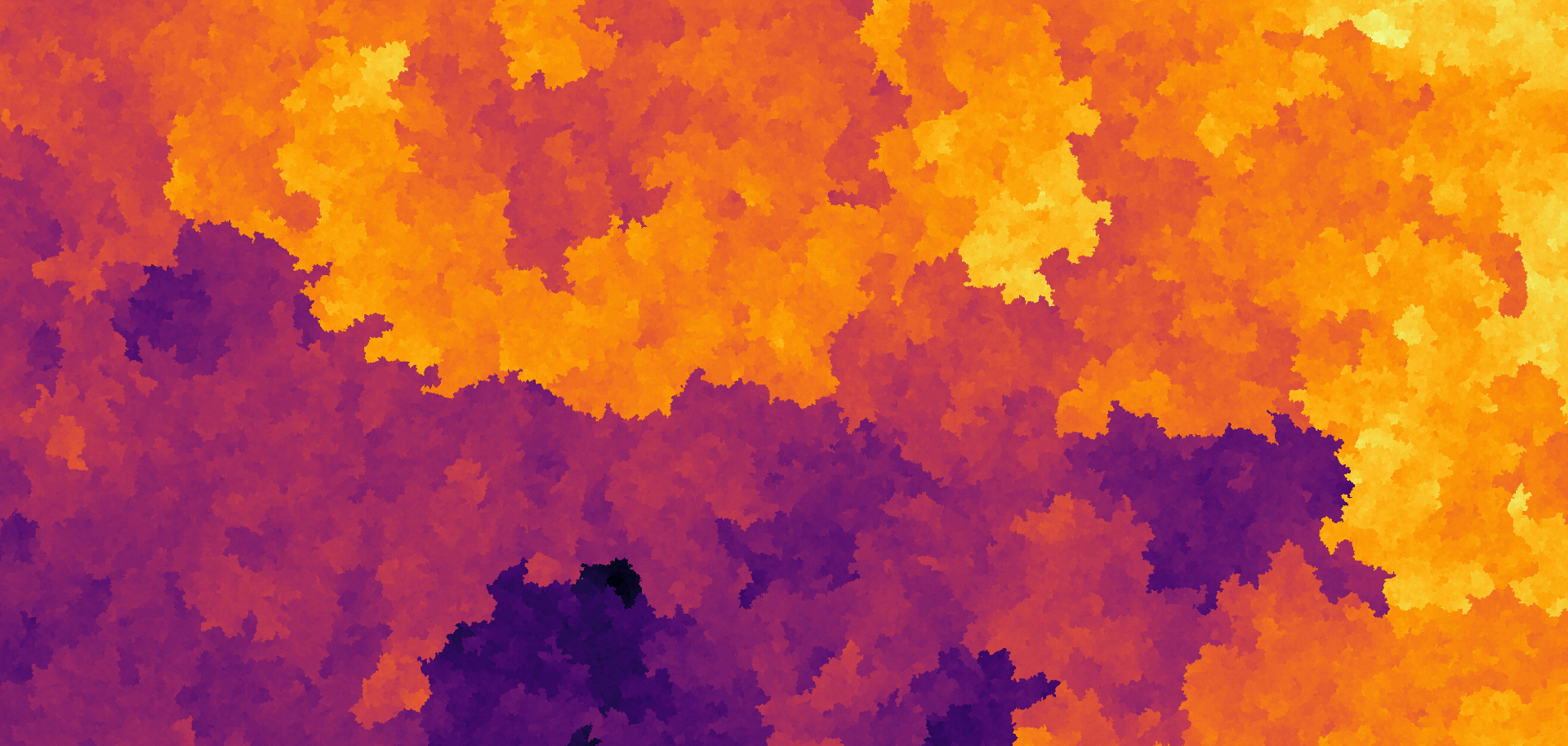 Use Cases for Aerospace Examples
Save Cost

Example scenario: 

Honeywell starts printing engine nozzles, with 7 day build time, quotes at $150K/nozzle
A print fails on day 3, but continues to deposit; $40K material and energy waste

With monitoring system, build is canceled immediately,

saving $40K material & energy
Reduce Lead Time

Example scenario: 

Lockheed Martin quotes for turbines, estimates 6 month project
Small defect embedded in blades, but all pass visual inspection. Blades fail post-inspection, pushes delivery +3 months
With monitoring system, defect is detected during build,
Provide Data

Example scenario: 

Air Force Research Lab is developing new alloys for add. mfg. project.

New material parameter study usually takes ~1,000 specimens over 1,000h

With monitoring system, more material data is recorded, specimens are reduced by 10x

reducing development & validation time up to 10x
mitigates part delays by 3 months
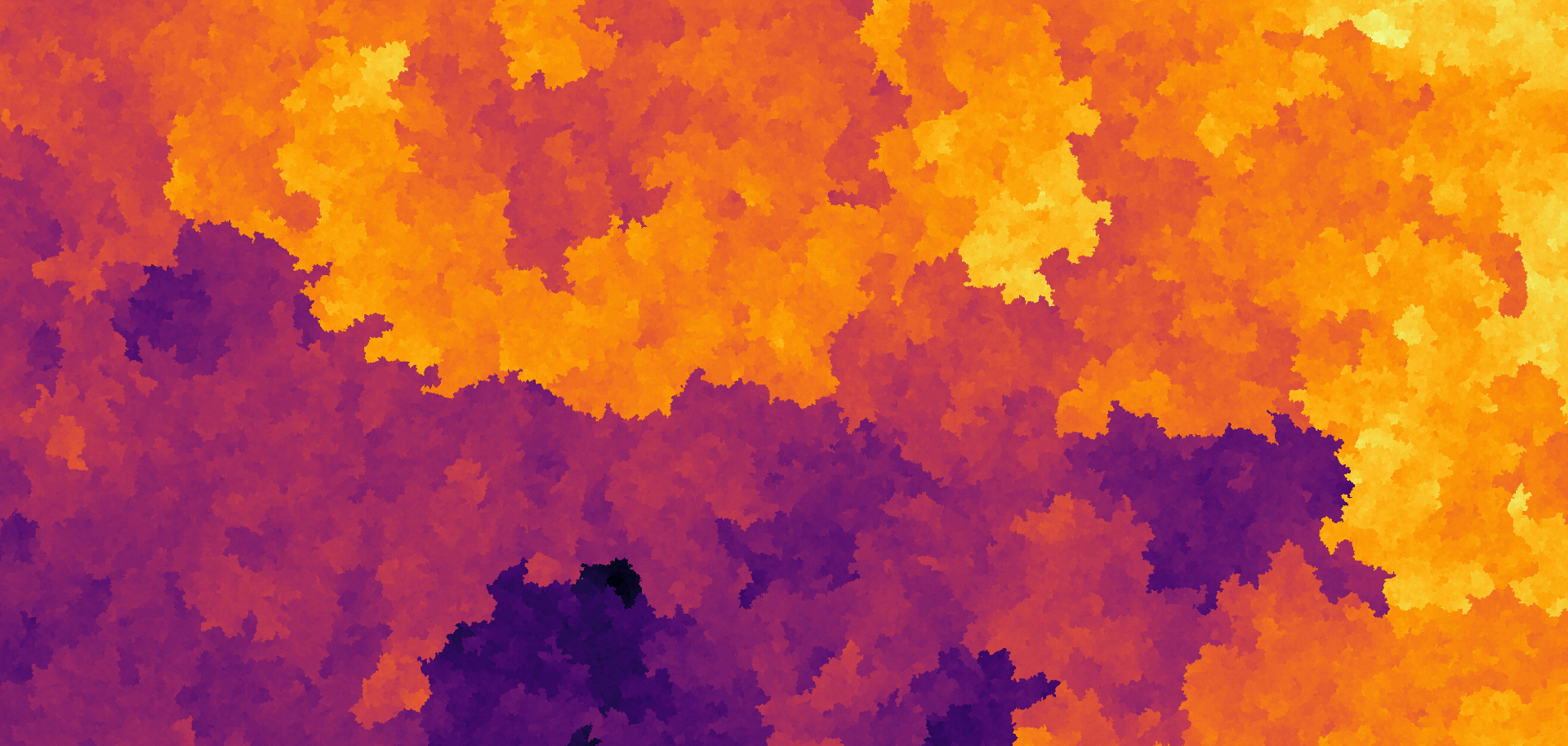